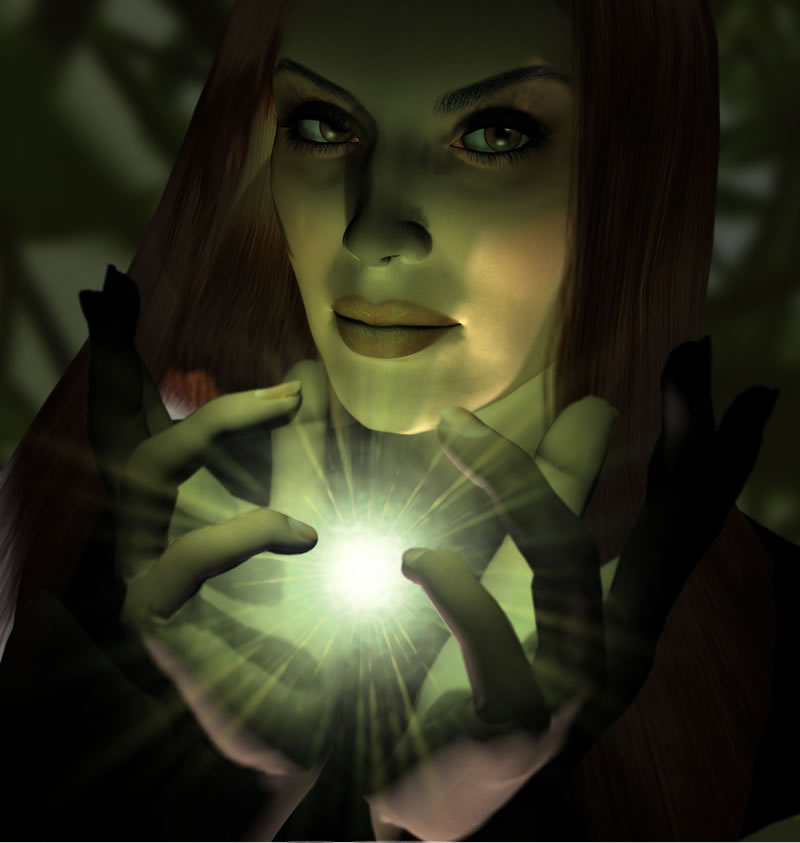 396
من أو            ماذا تعتقد بخصوص بابل الأيام الأخيرة   (رؤ 17-18)؟
المرتدون لا يرتدون علامات الأسماء
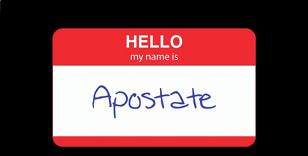 المرتدون يدمرون من الداخل
الرجال الذين دمروا الغرب المسيحي
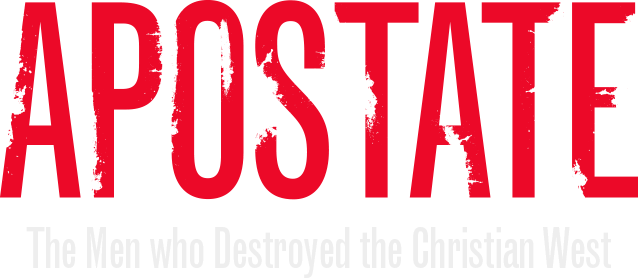 [Speaker Notes: Believers have failed to fight apostasy the past 200+ years.
Apostates are unbelievers who live among the saints and destroy the church within. This has happened significantly in what used to be called the "Christian West."]
كتاب المرتد
كيفين سوانسون وعائلته
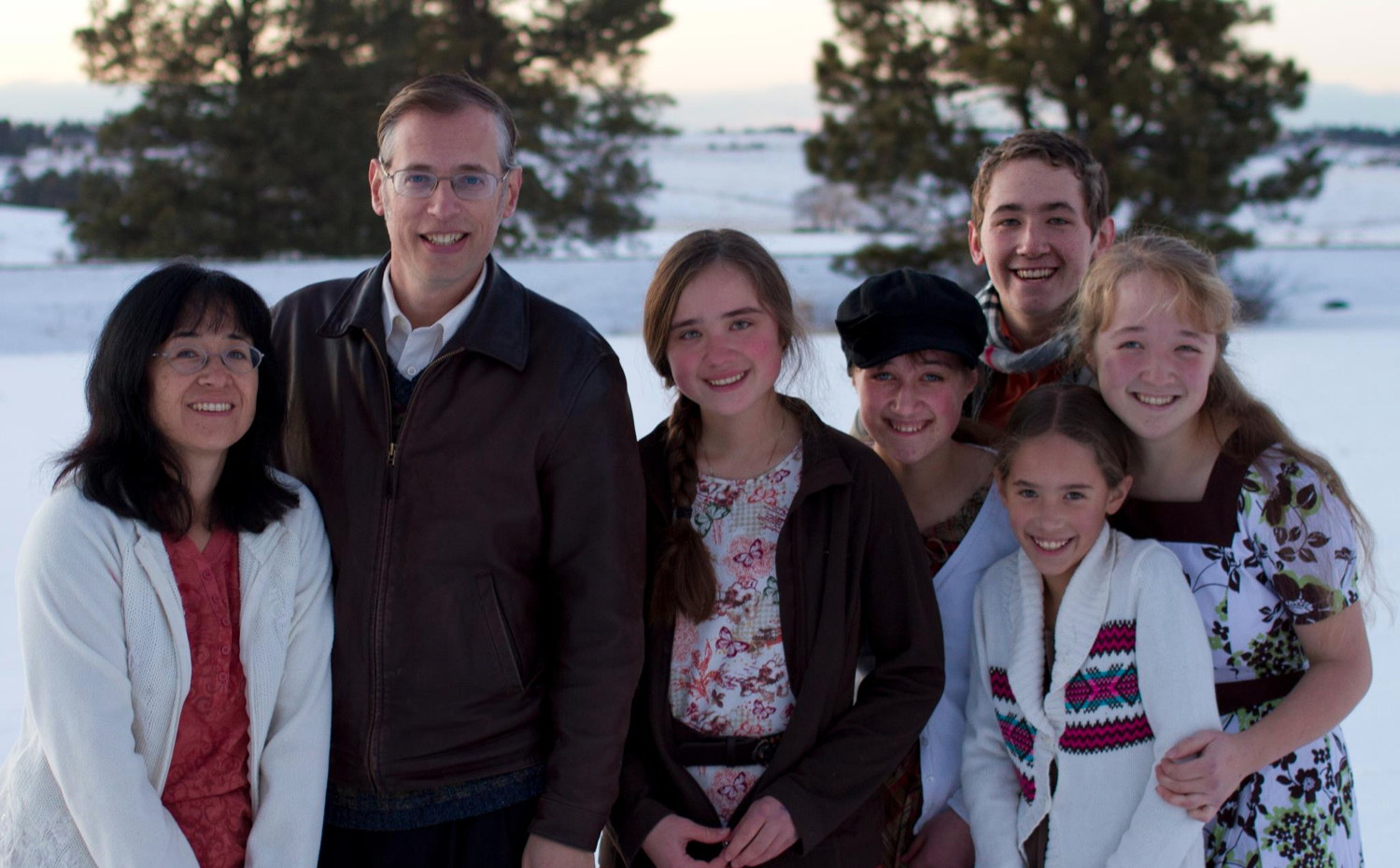 تشارلز    داروين
نثنائيل     هوثورن
جون     ديوي
فريدريك      نيتشه
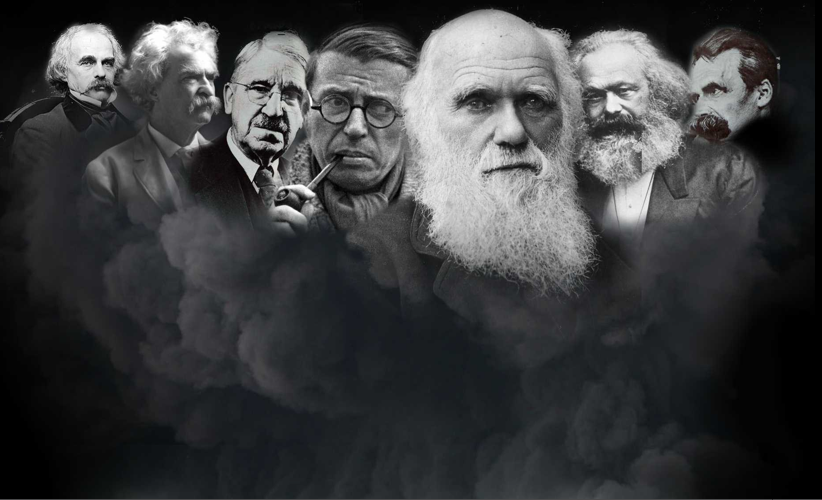 مارك   توين
كارل ماركس
جين – بول     سارتر
من هم            المرتدون؟
آرنست همنغواي
ليدي غاغا
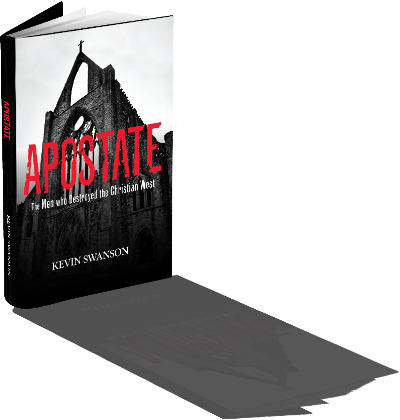 لماذا هم مهمون؟
هذه قصة انحدار وسقوط الحضارة الغربية، إنها قصة رجال أقوياء غير مألوفين، رجال 
أشرار لا يسبر غورهم ... هم المرتدون
كيفين سوانسون
تشارلز داروين
نثنائيل      هوثورن
جون  ديوي
فردريك 
نيتشه
إزالة التعليم            في المنزل
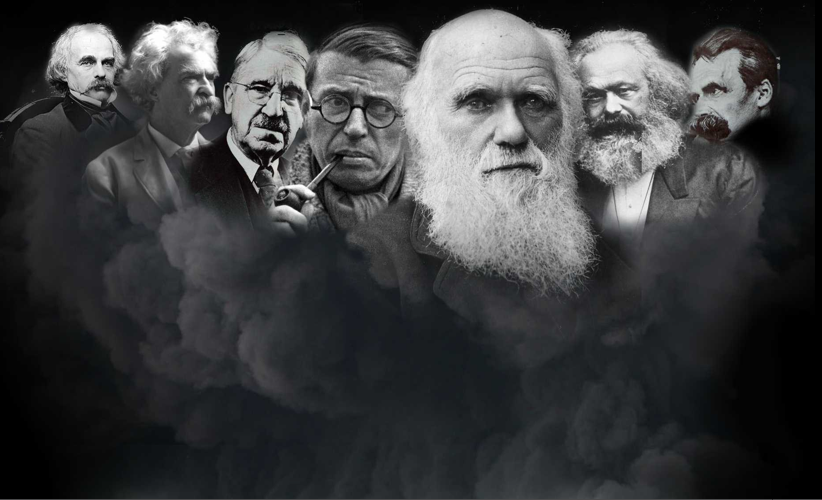 لا يوجد إله
الله لم يخلق
نحن تطورنا
مارك   توين
كارل ماركس
جين  - بول 
سارتر
ماذا يعلمالمرتدون؟
فلسفة إلحادية
الله ميتنيتشه، 1883
نيتشه ميتالله، 1900
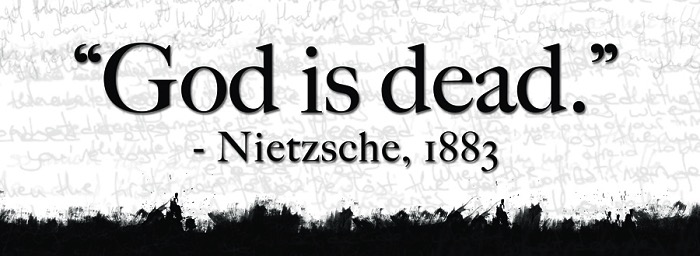 Used with permission
كيف حالك           مع مقاومة العالم والترحيب بالمسيح؟
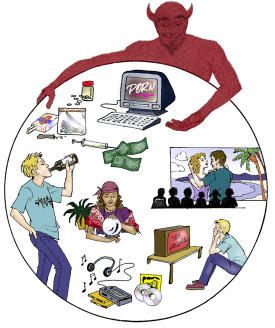 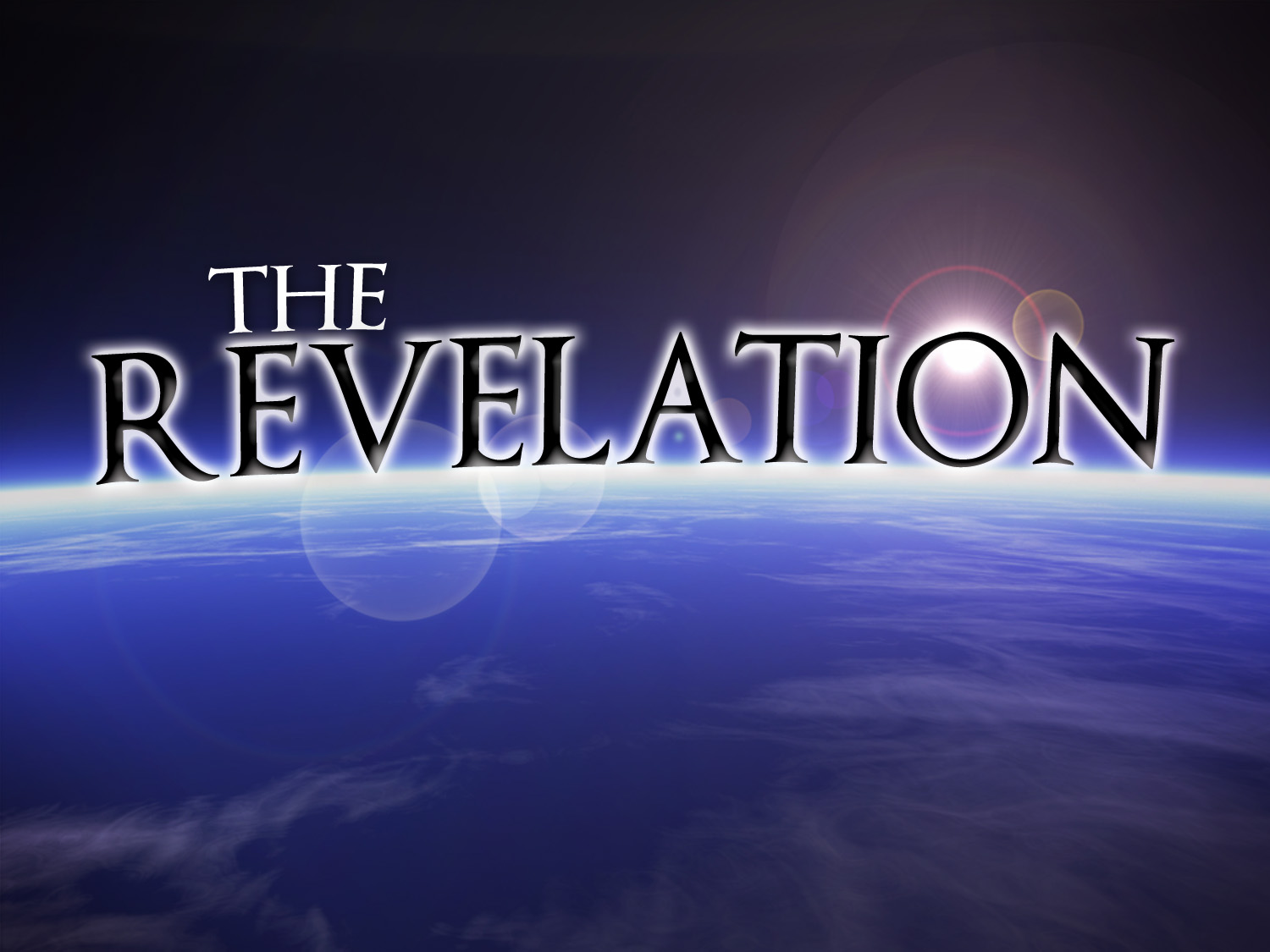 لماذا يجب أن نرفض العالم ...
... ونعتنق ملكوت الله؟
محتويات الدينونة
٣٣٧
المضلون (24: 5)
الحروب (24: 6-7أ)
الزلازل والفوضى العالمية
(24: 7ت، 10-13)
المجاعات (24: 7ب)
الشهداء (24: 9)
الموت (24: 9)
ختم متى 24: 5-9 يوازي:
أحصنة
ويلات
مقتبس من روبرت كروماكيi، العهد الجديد مسح . واين هاوس، التسلسل لزمني والخلفيَّة الرسوم البيانيَّة للعهد الجديد، ١٩
[Speaker Notes: Correlation Between Trumpets & Bowls (Wiersbe):
1 The Judgment
2 The earth
3 The sea
4 The rivers
5 The heavens
6 Mankind—torment
7 An army
Angry nations

Correlation between the Olivet Discourse (Matt 24) and Seals (Rev 6) is also striking.
_____________
Common-476
NS-01-Matt15-28-slide 153
NS-27-Rev1-2-slide 177
NS-27-Rev4-6-slide 133
NS-27-Rev7-12-slide 31
NS-27-Rev13-19-slide 85]
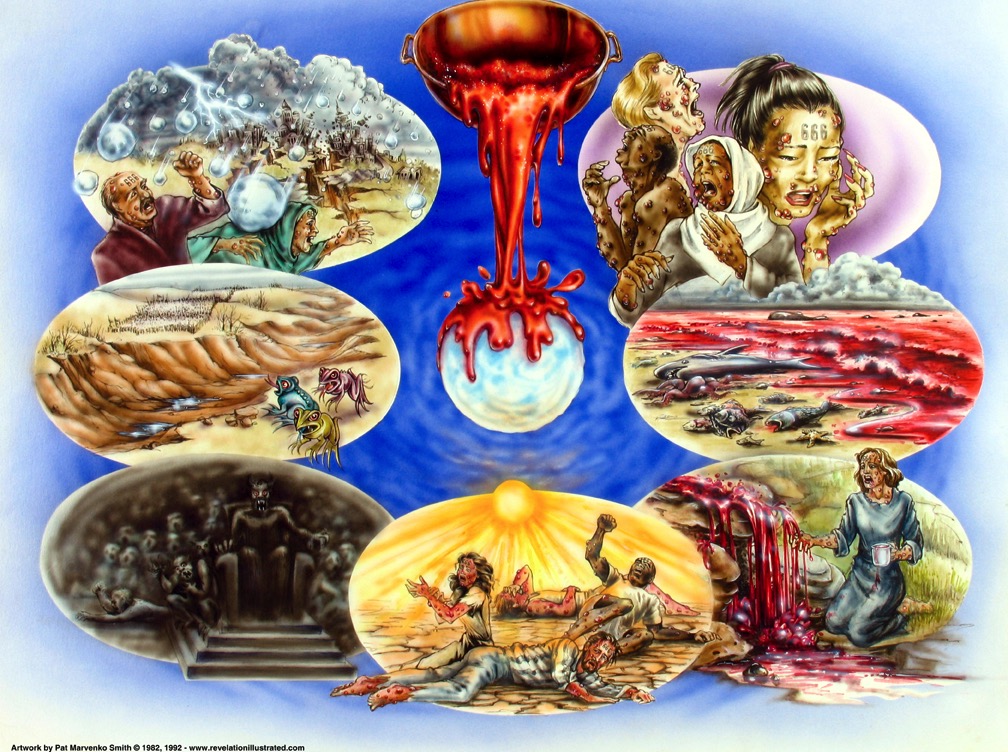 الجامات(رؤيا  ١٥-١٦(
104
استخدم بإذن
٣٤٠
التسلسل الزمني للرؤيا
"ما رأيت""
(١: ١٩أ)
رؤيا ١
"ما هو الآن"
(١: ١٩ب)
رؤيا ٢-٣
"أحداث مستقبلية"
(١: ١٩ت)
رؤ ٤-٢٢
مجئ الثاني
الألفية
رؤية المسيح
عصر الكنيسة
الضيقة
١: ٤ – ١٠: ١٩
الاختطاف٣: ١٠
الحالة الأبدية
النصف الاول
النصف الثاني
دينونة العرش الأبيض العظيم
حقوق الطبع والنشر ١٩٨٩ ريك غريفيث
مقتبس من مخطط من قبل دي . جي بينتكوس
[Speaker Notes: يتم تلخيص التقسيمات الرئيسية الثلاثة لسفر الرؤيا في 1: 19
يتم تربيع 3 دورات رئيسية للحكم باللون الأزرق
تظهر المقاطع المكونة من 4 أقواس بين قوسين داخل المخطوطات.  فهي لا تقدم التسلسل الزمني ولكنها تضيف معلومات مهمة لا ترتبط بحكم معين.
NTS Rev 1 الشريحة 180
إيش 07.13]
104
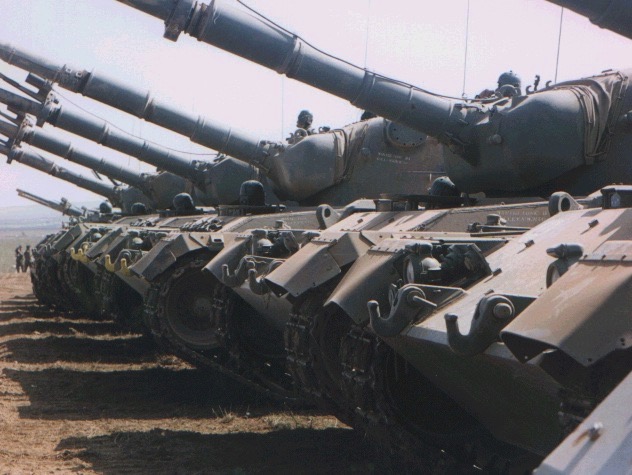 ملاحظة: انتهت الضيقةالآن كلمة من الراعي...
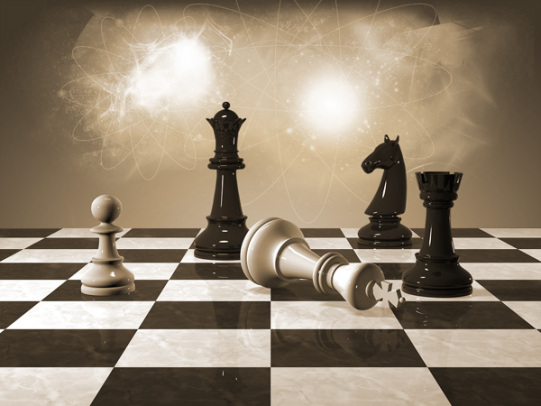 بابل
ماذا يجب أن نفعل بشأنها  (رؤ 18: 1-19: 10)؟
ماذا سيحدث       لها                (رؤ 17)؟
ماذا سيحدث للسلطة الأكثر شراً في العالم؟
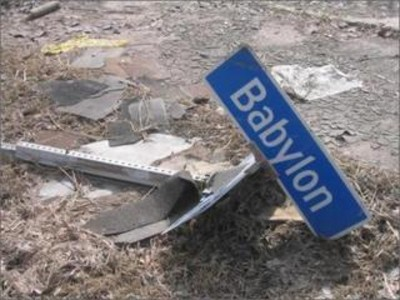 1. سوف يسقط هذا الكيان الرئيسي لهذا العالم في الضيقة العظيمة (رؤيا 17).
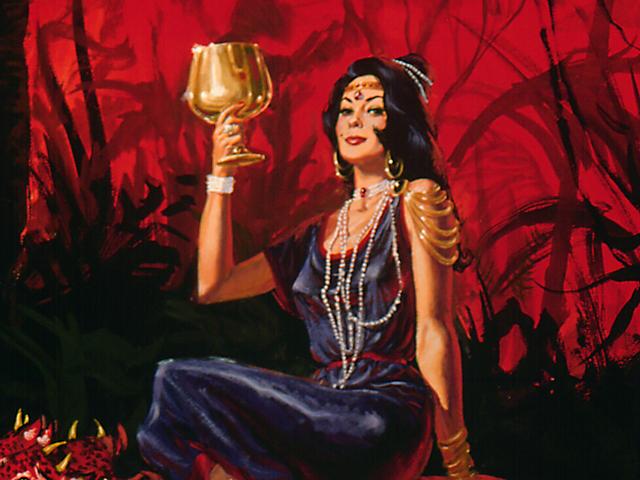 1 ثم جاء واحد من السبعة الملائكة الذين معهم السبعة الجامات وتكلم معي قائلاً لي: هلم فأريك دينونة الزانية العظيمة الجالسة على المياه الكثيرة
396
2 التي زنى معها ملوك الأرض، وسكر سكان الأرض من خمر زناها.
الزانية العظيمة
رؤيا ١٧ : ١-٢
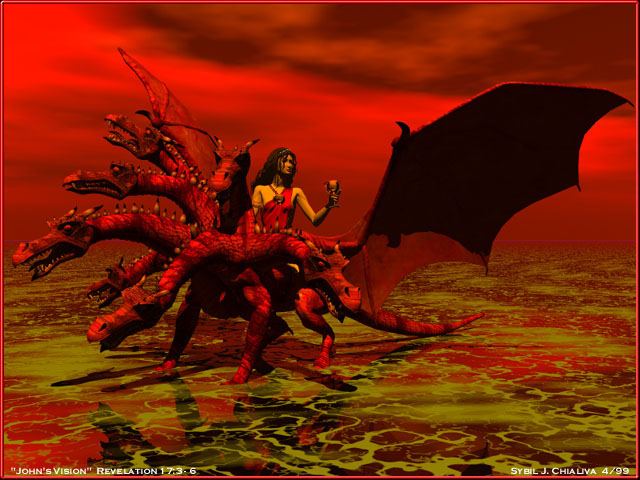 396
رؤيا ١٧ : ٣

3 فمضى بي بالروح إلى برية، فرأيت امرأة جالسة على وحش قرمزي مملوء أسماء تجديف، له سبعة رؤوس وعشرة قرون.
الزانية العظيمة والوحش
رؤيا ١٧ : ٤

 4 والمرأة كانت متسربلة بأرجوان وقرمز، ومتحلية بذهب وحجارة كريمة ولؤلؤ، ومعها كأس من ذهب في يدها مملوة رجاسات ونجاسات زناها
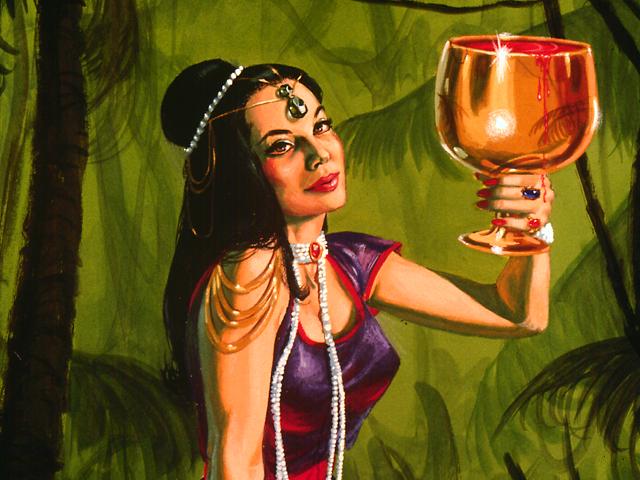 396
جميل لكن غير أخلاقي
396
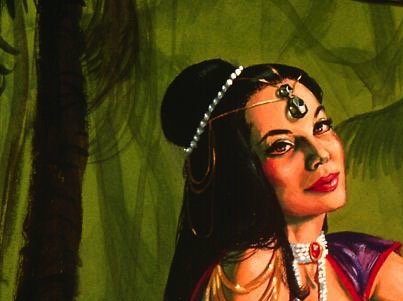 5 وعلى جبهتها اسم مكتوب: سر. بابل العظيمة أم الزواني ورجاسات الأرض 6 ورأيت المرأة سكرى من دم القديسين ومن دم شهداء يسوع. فتعجبت لما رأيتها تعجباً عظيماً
بابل
رؤيا ١٧ : ٥-٦
396
Fall of Babylon
سقوط بابل
سقوط بابل (539 ق. م.)
دخل كورش من تحت
بوابات المياه
زمن نهاية بابل
لن يدوم أيضاً
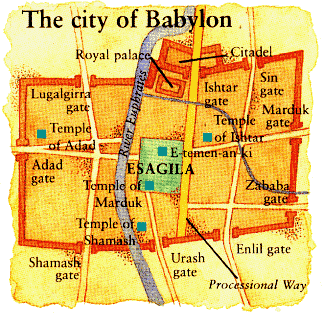 دانيال 5(وليمة بيلشاصّر)
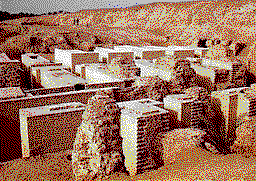 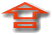 [Speaker Notes: معظم المدن القديمة كانت تسقط بعد حصار يدوم عدة أشهر. أعتقد الكثيرون أنه لا يمكن أبدًا غزو بابل بجدرانها المزدوجة، وخندقها، وأبراجها العديدة.
ومع ذلك، سقطت بابل في إحدى الليالي على أيدي الفرس، حيث قاموا بكل بساطة بتحويل نهر الفرات حتى يتمكن الجنود من الدخول تحت بوابات المياه وفتح الأبواب لبقية الجيش.]
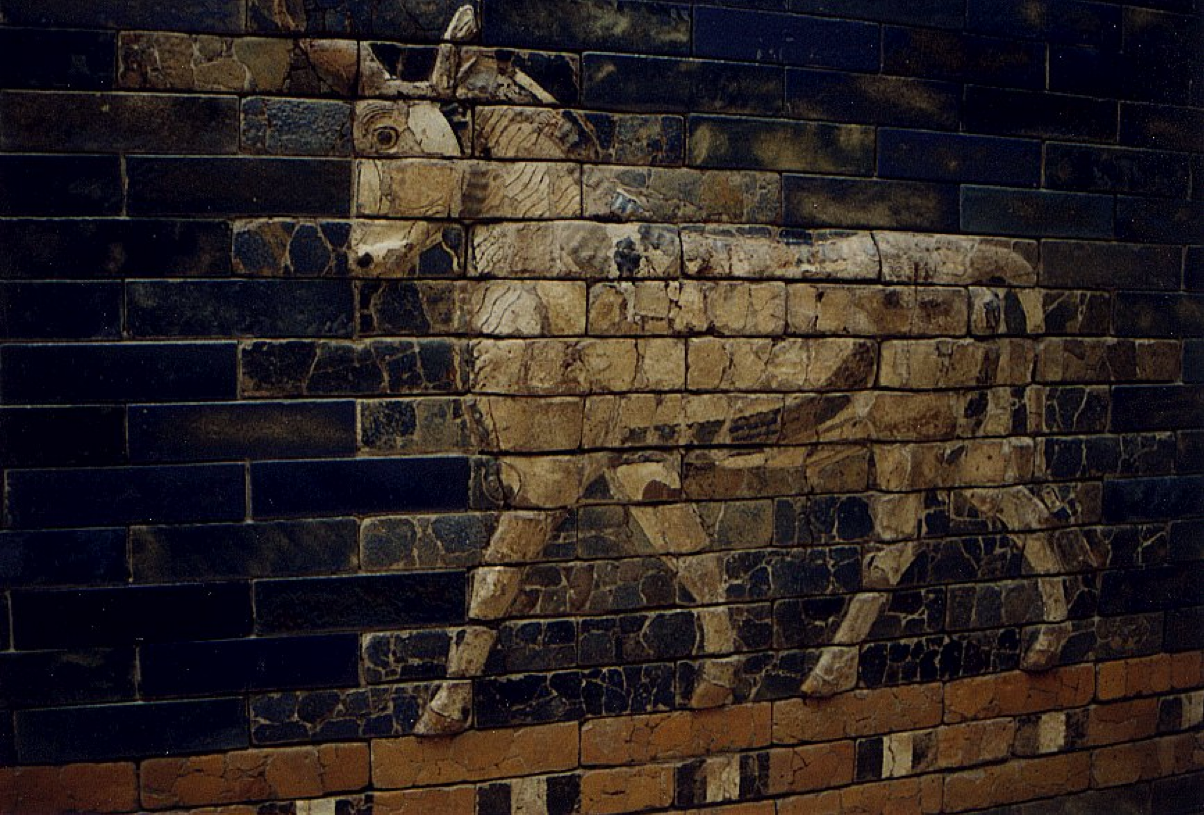 110 أ
من هم هؤلاء اللاعبين الرئيسيين في رؤيا 17؟
الزانية (17: 1- 6)
بابل (17: 5)
المدينة العظيمة فوق الأرض (17: 18)
الوحش (17: 3أ، 7- 8)
الملك الثامن (17: 11)
الرؤوس السبعة (17: 3ب، 7)
الجبال السبعة (17: 9)
الملوك السبعة (17: 10)
القرون العشرة (17: 3ت، 7، 16)
الملوك العشرة (17: 12 -13)
ولكن           هل هناك حقاً     10 لاعبين؟
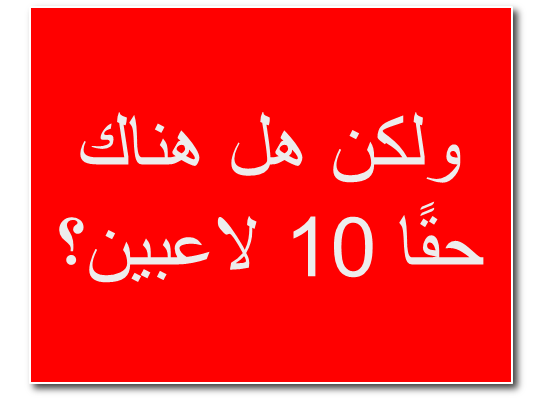 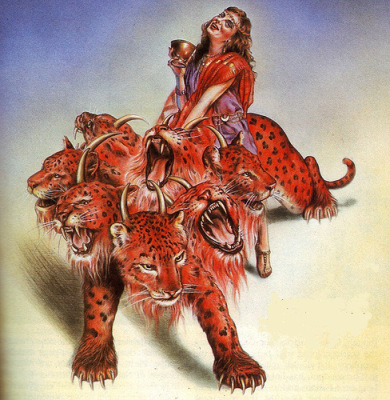 110 أ
رموز متماثلة في رؤيا 17
الزانية
(17: 1)
بابل، المدينة العظيمة
(17: 5، 18)
=
الوحش
(17: 3أ)
ضد المسيح، الملك الثامن(13: 1؛ 17: 11)
=
7 جبال (17: 9)
7 رؤوس
(17: 7)
=
7 ملوك (17: 10)
10 رؤوس
(17: 3ت، 7، 16)
10 ملوك(17: 12- 13)
=
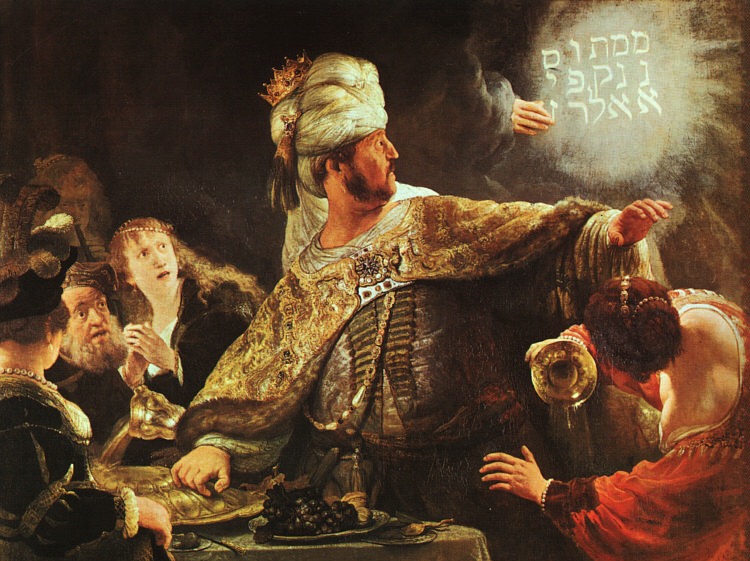 إذلال بيلشاصر
رامبرانت
[Speaker Notes: In 539 BC Belshazzar denied God's sovereignty at a huge party by praising false gods while drinking from the temple goblets (5:1-4).
God hid his judgment due to Belshazzar’s pride in an unreadable wall inscription that the wise men could not decipher (5:5-9).
God helped Daniel interpret the inscription as his judgment on Belshazzar’s pride and wisdom for the humble (5:10-28).
__________
OS-27-Daniel-124
OS-35-Habakkuk-168]
387
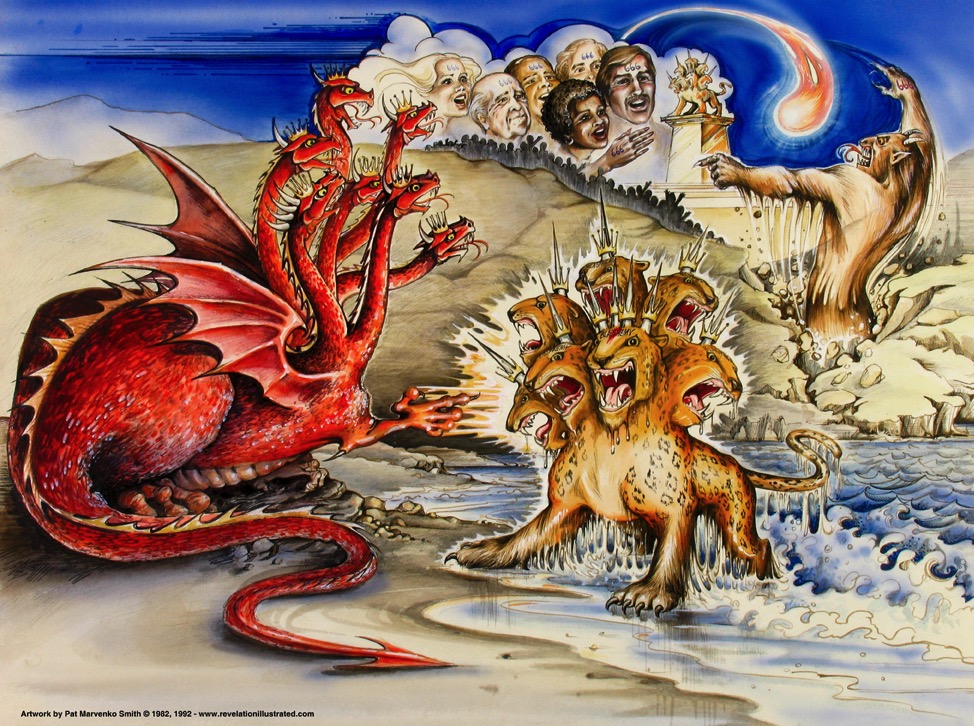 رؤيا ١٣-١٩
التنين = الشيطان
وحش الأرض = النبي الكذاب
وحش البحر =
ضد المسيح
Used with permission
320، 39-41
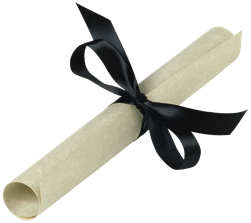 نيرون 54-68
كاليجولا 37-41
كلوديوس 41-54
دوميتيان 81-96
تيطس 79-81
طيباريوس
14-37
فيسباسيان
 69-79
من هم الملوك السبعة (رؤيا 17: 9- 10)؟
كتابة الرؤيا
95 م
صلب المسيح 33 م
9 هنا الذهن الذي له حكمة! السبعة الرؤوس هي سبعة جبال عليها المرأة جالسة 10 وسبعة ملوك: خمسة سقطوا، وواحد موجود، والآخر لم يأت بعد. ومتى أتى ينبغي أن يبقى قليلاً.
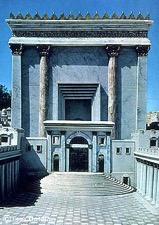 تدمير أورشليم
70 م
يضع معظم علماء ما قبل الماضي السفر هنا
بدعم من: إيريناوس فيكتورينوس من بيتاو كليمان من الإسكندرية يوسابيوس
[Speaker Notes: الأباطرة باللون الأسود يضطهدون المسيحيين
يعلمنا هذا المقرر أن سفر الرؤيا كتب في عهد حكم دوميتيان في نهاية القرن الأول.
____________
NS-21-1 Peter-63
NS-27_Rev1-slide 94
NS-27-Rev4-6-slide 36
NS-27-Rev13-19—slide 111]
478
رؤيا 13: 18
يرى السابقيّون أن الرقم 666 في
 رؤيا 13: 18 هو نيرون لذلك يجب أن يكون
 سفر الرؤيا قد كتب في زمن نيرون.
478
الرد: التوجيه المستقبلي
تذكر رؤيا 1: 1 و4: 1 أن يوحنا (الكاتب) سيظهر له
 ما لا بد أن يكون عن قريب وما لا بد أن يصير بعد هذا. 
هذا يزيل أي شك في أن عدد الوحش يجب أن يكون مستقبلاً وليس ماضياً أو حاضراً.
رؤيا 17: 10
478
يرى السابقيّون أن الملوك السبعة هم سبعة ملوك رومان من القرن الأول.
 ثم يجادلون بأن الملك السادس هو نيرون.
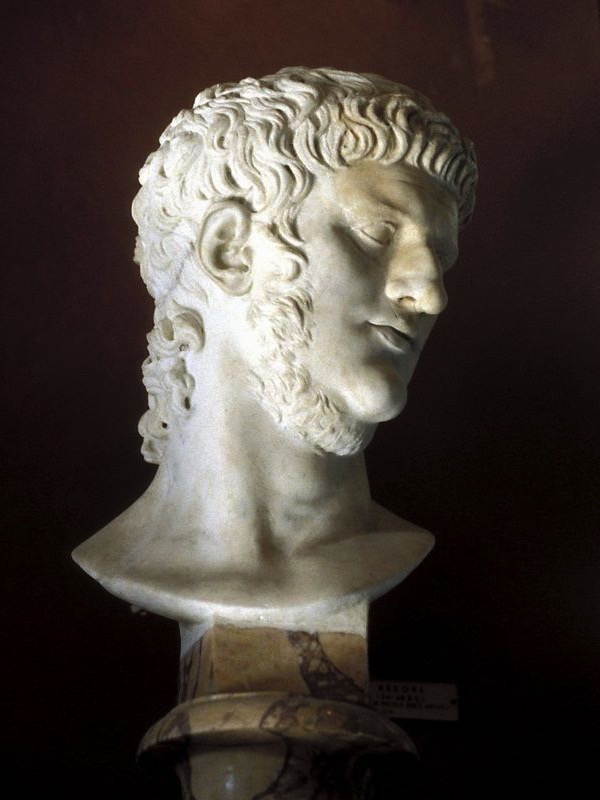 479
مارس نيرون السلطة من 54 إلى 68 ميلادي، وليس 42 شهراً 
   (رؤيا 13: 5).

لم يعبد جميع سكان الأرض نيرون
   (رؤيا 13: 8).
رد: لماذالا يكون نيرونهو الـ 666؟
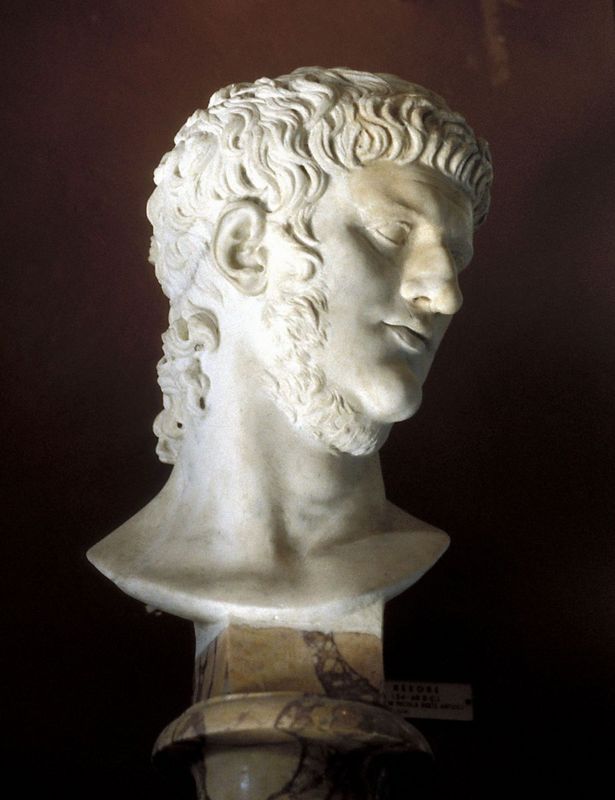 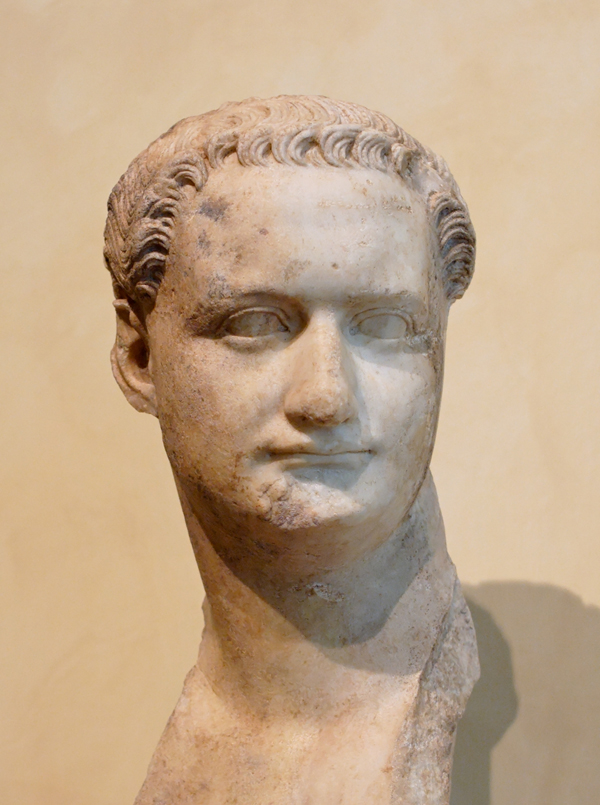 480
نيرون (54 – 68 م)
دوميتيان (81 – 96 م)
كما يؤكد بيّل، لا يوجد إشارة إلىنيرون أو دوميتيان في رؤيا 17: 10
479
العلاقة مع دانيال
مارك ل. هيت الشكوك، نقد لوجهة النظر السابقية لرؤيا 17: 9- 11 ونيرون،
مكتبة ساكرا 164 (يوليو - سبتمبر 2007): 484
[Speaker Notes: _________
OS-27-Daniel-312
NC-13-Preterism-24
NS-27-Rev13-19—slide 118]
مصر (الفراعنة)
آشور (الملوك الآشوريون) 
3.  بابل الجديدة (نبوخذنصّر)
4.  مادي وفارس (كورش) 
5.  اليونان (الإسكندر الأكبر) 
6.  روما (القياصرة؛ الواحد)
7.  إعادة توحيد الإمبراطورية الرومانية (عشرة ملوك؛ ليس بعد) 
8.  مملكة عالم الأمم النهائية (ضد المسيح)
479
ثماني ممالك متعاقبة (17: 10 -11)
مارك ل. هيت الشكوك، نقد لوجهة النظر السابقية لرؤيا 17: 9- 11 ونيرون،
مكتبة ساكرا 164 (يوليو - سبتمبر 2007): 484
479-480
المؤيدون لوجهة نظر الممالك المتعاقبة
تتجنب وجهة نظر الممالك المتعاقبة الطبيعة الغامضة لوجهة
 النظر الرمزية، وتتوافق مع صور العهد القديم من دانيال 7،
 وتقدم تفسيراً متسقاً للملوك الثمانية، ولهذه الأسباب فهذه
 هي وجهة النظر المفضلة، لذلك فإن رؤيا 17: 9- 11 لا تقدم
 أي دعم للتاريخ المبكر لسفر الرؤيا، على أساس فكرة أن
 نيرون هو الملك السادس
مارك ل. هيت الشكوك، نقد لوجهة النظر السابقية لرؤيا 17: 9- 11 ونيرون،
مكتبة ساكرا 164 (يوليو - سبتمبر 2007): 484
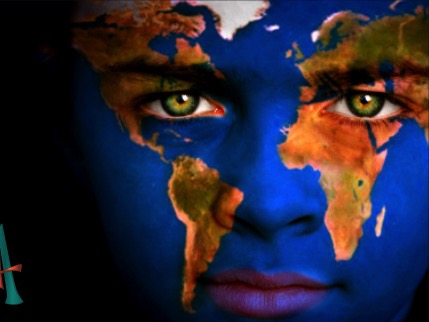 10
398
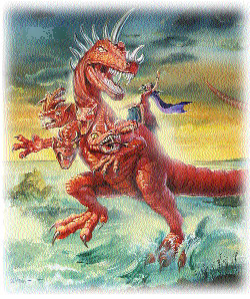 10
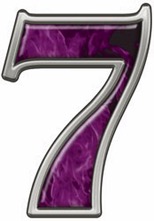 10
10
10
10
10
10
السيطرة على النظامالسياسي العالمي:
10
10
7 رؤوسالرومان
متتابعالماضي 17: 9- 11
10 ملوكجميع أنحاء العالممتزامنالمستقبل 17: 12
الوحش (الملك الثامن)جميع أنحاء العالمالسيطرة على 10 ملوكالمستقبل 17: 13
[Speaker Notes: ___________
OS-27-Daniel-294
NS-27-Rev13-19-slide 123]
398
دول الإتحاد الأوروبي
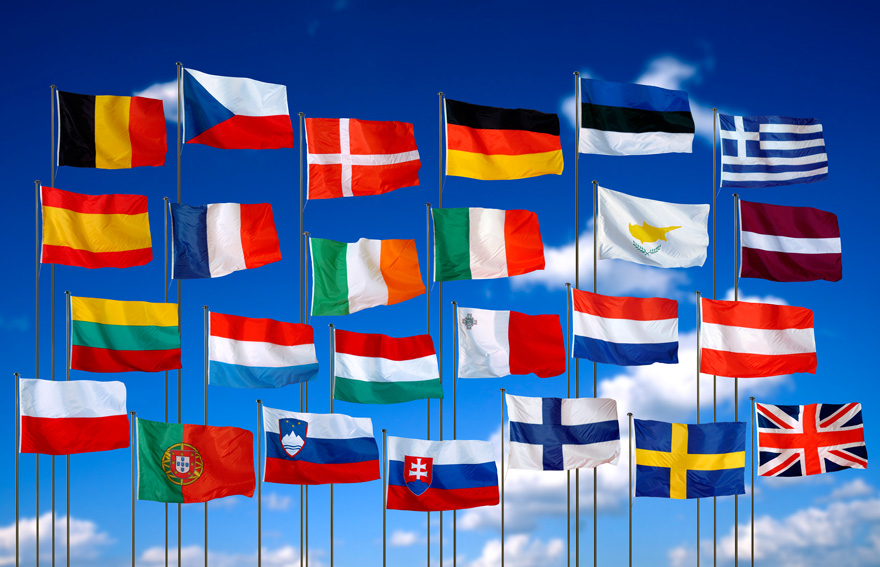 110ب
الديانة البابلية الغامضة اليوم
الختم الرسمي للبرلمان الأوروبي
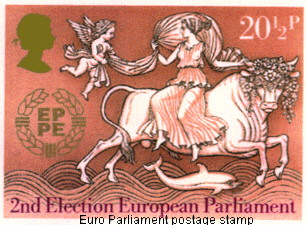 خريطة العالم الجديد بعد الحرب العالمية الثانية
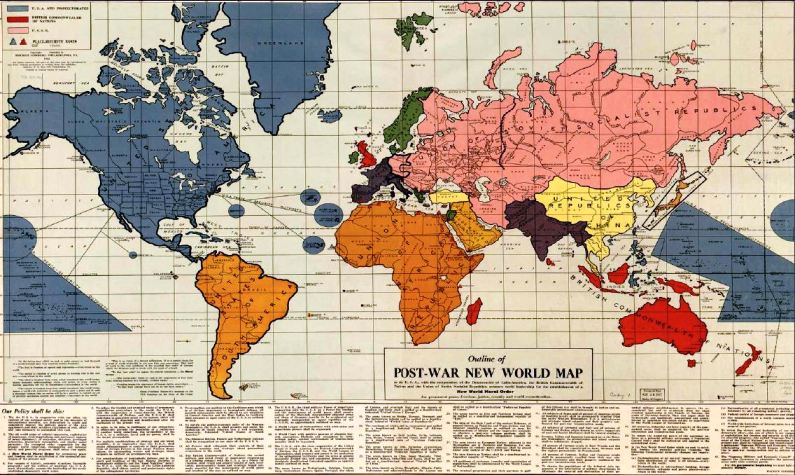 [Speaker Notes: بعد الحرب العالمية الثانية تم اقتراح أن يكون لها الهياكل التالية:
1. اتحاد دول أمريكا الشمالية: هذه القوة العالمية المهيمنة التي ستضم الولايات المتحدة، وكندا، وجميع دول أمريكا الوسطى ودول الكاريبي، ونعظم جزر المحيط الأطلسي (بما في ذلك جرينلاند وآيسلاندا)، ومعظم جزر المحيط الهادئ، وتايوان، وهاينان، والفيليبين ومعظم الجزر الأندونيسية بما في ذلك سولاوسي. كان من المفترض أن تكون هذه هي القوة المهيمنة في العالم، عسكريًا وغير ذلك.
2. اتحاد الجمهوريات الاشتراكية بقيادة روسيا: تمت مكافأة الاتحاد السوفييتي ببلاد فارس (إيران)، ومنغوليا، ومنشوريا، وفنلندا وكل أوروبا الشرقية، التي ستشكل فيما بعد جزءًا من الكتلة الشرقية (باستثناء ألبانيا، ولكن بما في ذلك دولة يوغسلافيا الاشتراكية – المنشقة عن الحياة الواقعية والمناهضة للسوفييت). بكل بساطة، كان من المفترض أن تصبح جميع هذه الدول دولاً أعضاء في اتحاد الجمهوريات الاشتراكية السوفييتية. النمسا ومعظم ألمانيا، رغم أنها "معزولة" كانت تظهر ضمن المجال السوفييتي.
3. الولايات المتحدة الأمريكية الجنوبية: تتضمن جميع دول أمريكا الجنوبية، كدولة مؤسسة واحدة بما في ذلك جزر الفوكلاند كجزء من الولايات المتحدة الأمريكية الجنوبية.
4. اتحاد الجمهوريات الأفريقية: كل أفريقيا كاتحاد جمهوريات.
5. الجمهوريات العربية الاتحادية: تشمل المملكة العربية السعودية وجميع الدول الأخرى التي تحتل شبه الجزيرة العربية، بالإضافة إلى العراق وسوريا الحاليين.
6. جمهوريات الهند الاتحادية: حاليًا أفغانستان، وباكستان، والهند، ونيبال، وبوتان، وبنغلاديش، وبورما (ميانمار).
7. جمهوريات الصين المتحدة :اتحاد يضم جميع أجزاء الصين وكوريا، ومستعمرات الهند الصينية الفرنسية (الآن فيتنام، ولاوس، وكمبوديا)، وتايلاند والملايا.
8. الولايات المتحدة الاسكندنافية:  النرويج، والسويد، والدنمارك.
9. الولايات المتحدة الأوروبية: دول البنلوكس، الراين الألمانية، فرنسا، سويسرا، أسبانيا، البرتغال، وإيطاليا.
10. وأخيرًا دول الكومنولث البريطانية: بما في ذلك بريطانيا العظمى، واستراليا، ونيوزيلاندا، وسريلانكا، ومدغشقر، ومعظم أندونيسيا.
وتشمل الكيانات الأصغر إيرلندا (كل إيرلندا)، واليونان (بما في ذلك ألبانيا)، وتركيا (باستثناء الجزء الأوروبي من تركيا)، والأراضي العبرية (الأراضي المقدسة بالإضافة إلى الأردن)، واليابان. كان من المقرر أن يتم "حجر" (ألمانيا، وإيطاليا، واليابان)، حتى يمكن إعادة قبولها في أسرة الأمم. 

http://www.discerningtheworld.com/2012/01/31/10-kingdoms-the-abolition-of-sovereignty/#more-10755]
397
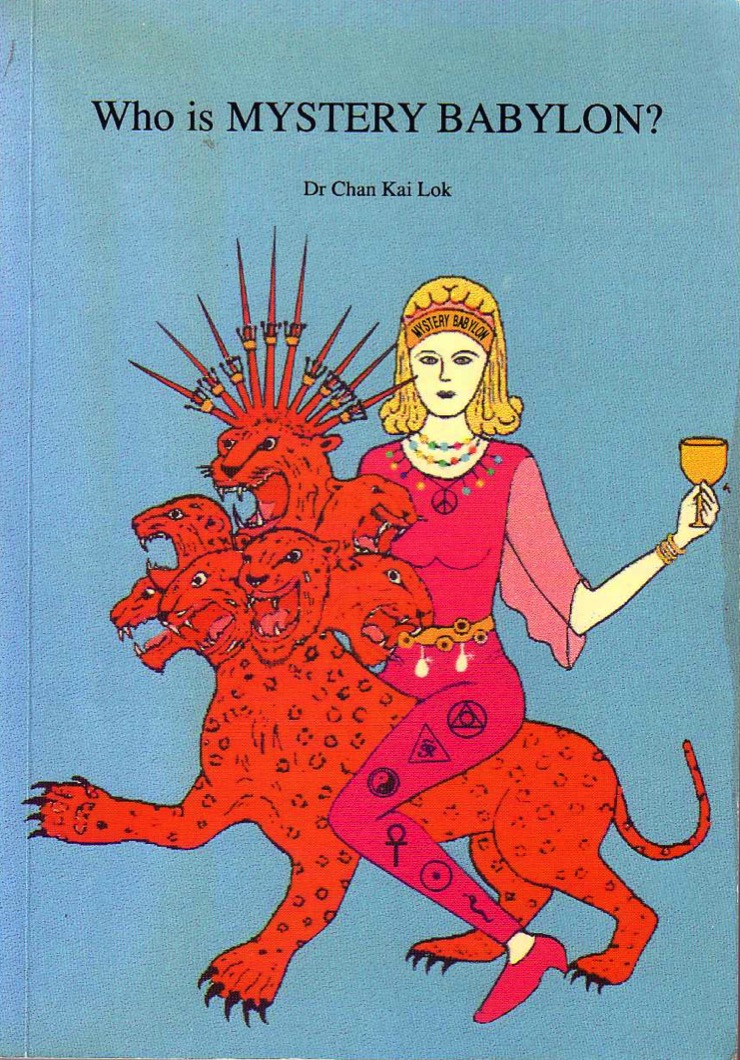 بابل العظيمة في الأيام الأخيرة (رؤ 17-18)

ما هي خصائصها   الأساسية؟
Characteristics of Babylon
80 د و  ي
وقت سقوط بابل (الزانية)
(17: 1- 19: 2)
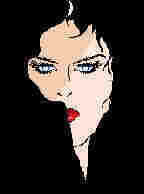 في البداية تجلس
على (17: 3)
فيما بعد يدمرها
الوحش (17 :16)
أرتباطات
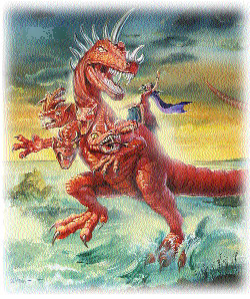 الوحش:
 7 رؤوس
 10 قرون
(17: 3، 12)
تتسلط على
(17: 2)
الرغبات في السيطرة على (17: 17)
ملوك الأرض
(17: 2)
كل سكان الأرض
(17: 2، 15)
[Speaker Notes: Without identifying these symbols at this point, let us look simply at what the text says:
• First, the harlot rules over all earthly leaders.
• These "kings" in turn rule over the peoples of the planet.
• The prostitute also initially controls the beast with 7 heads and 10 horns.
• But later, the beast gains such control over the harlot that he destroys her.
• The beast wants to control the planet, and the only way to do this is to destroy the prostitute's worldwide control.
________________
ES-12-Antichrist-23
NS-27-Rev13-19-slide 132]
80 د و  ي
وقت سقوط بابل (الزانية)
(17: 1- 19: 2)
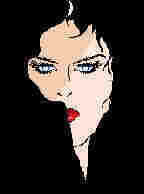 في البداية تجلس
على (17: 3)
فيما بعد يدمرها
الوحش (17:16)
أرتباطات
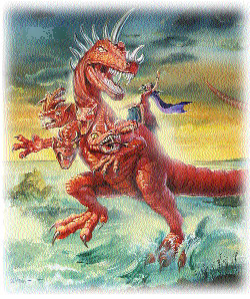 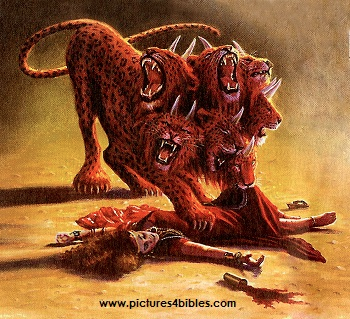 الوحش:
 7 رؤوس
 10 قرون
(17: 3، 12)
تتسلط على
(17: 2)
الرغبات في السيطرة على (17: 17)
ملوك الأرض
(17: 2)
كل سكان الأرض
(17: 2، 15)
[Speaker Notes: Without identifying these symbols at this point, let us look simply at what the text says:
• First, the harlot rules over all earthly leaders.
• These "kings" in turn rule over the peoples of the planet.
• The prostitute also initially controls the beast with 7 heads and 10 horns.
• But later, the beast gains such control over the harlot that he destroys her.
• The beast wants to control the planet, and the only way to do this is to destroy the prostitute's worldwide control.
________________
ES-12-Antichrist-23
NS-27-Rev13-19-slide 132]
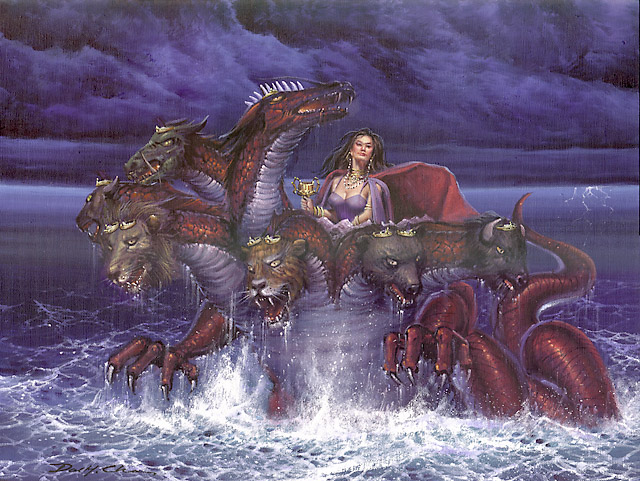 400
وجهات نظر عن بابل    الأيام الأخيرة
النظام العالمي
الدين (الإسلام، الكاثوليك، علم التنجيم، الدين العالمي الموحد / الجيل الجديد)
مدينة (بابل، روما، أورشليم)
أمة
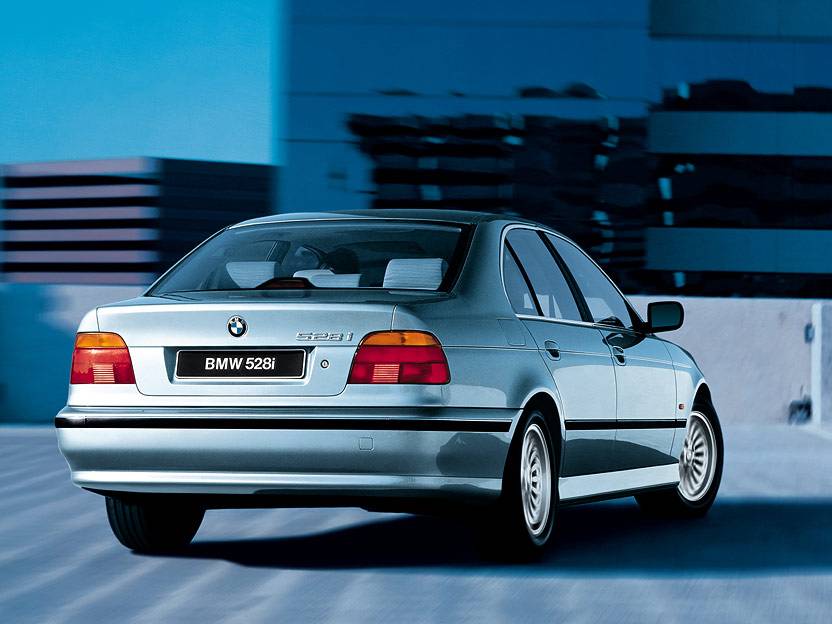 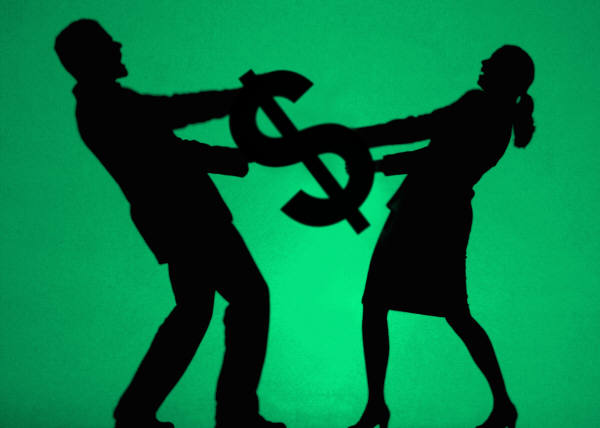 400
هل بابل هي ...
النظام العالمي؟
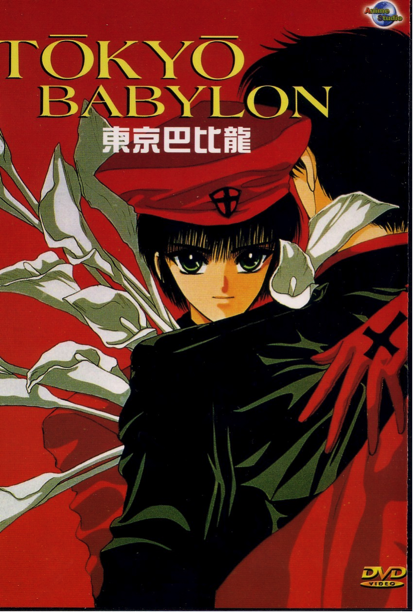 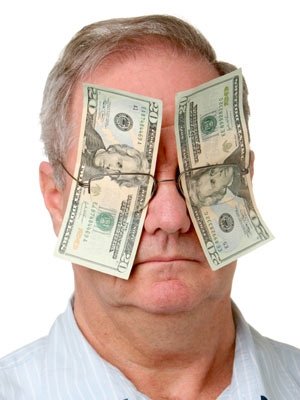 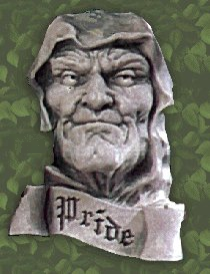 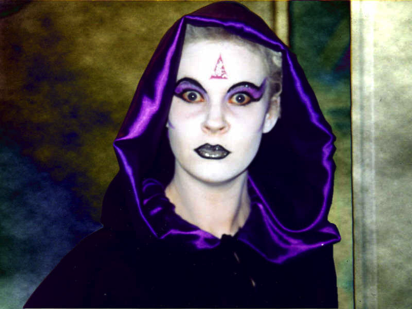 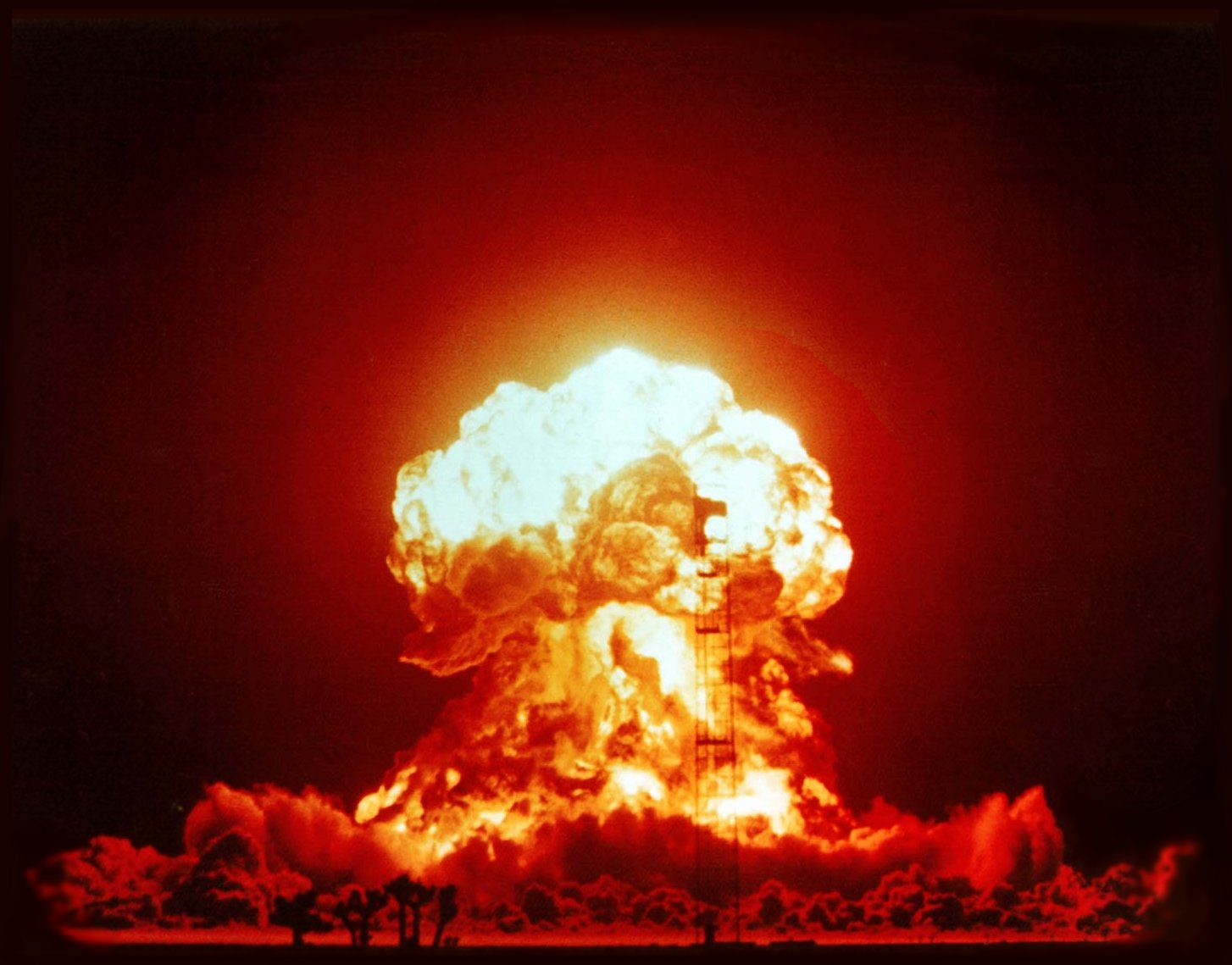 406
الجزء 6
ولكن بابل ستدمّرفي ساعة واحدة بالنار
إذاً كيف يمكن للناس الذين هم جزء من النظام العالمي أن يقفوا
 ويحزنوا على زوال
 النظام العالمي؟
رؤيا ١٨ : ١٧

لأنه في ساعة واحدة خرب غنىً مثل هذا
Used with permission
[Speaker Notes: سيتم تدميرها بالكامل على يد ضد المسيح (المسيح الدجال) واتحاده المكون من عشرة أمم (17: 16 أ) بالنار (17: 16 ب؛ 18: 8) في ساعة واحدة فقط (18: 10، 17، 19).]
395
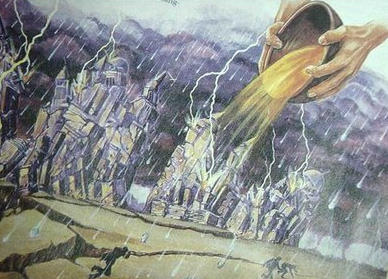 الجام السابع(رؤ 16: 18-19أ)
18 فحدثت أصوات ورعود وبروق، وحدثت زلزلة عظيمة، لم يحدث مثلها منذ صار الناس على الأرض، زلزلة بمقدارها عظيمة هكذا 19 وصارت المدينة العظيمة ثلاثة أقسام، ومدن الأمم سقطت
كيف يمكن للنظام العالمي أن ينقسم إلى ثلاثة أقسام جغرافية؟
[Speaker Notes: The cities of "many" (NLT) changed to the Greek text of "the cities of the nations…"]
110 ت
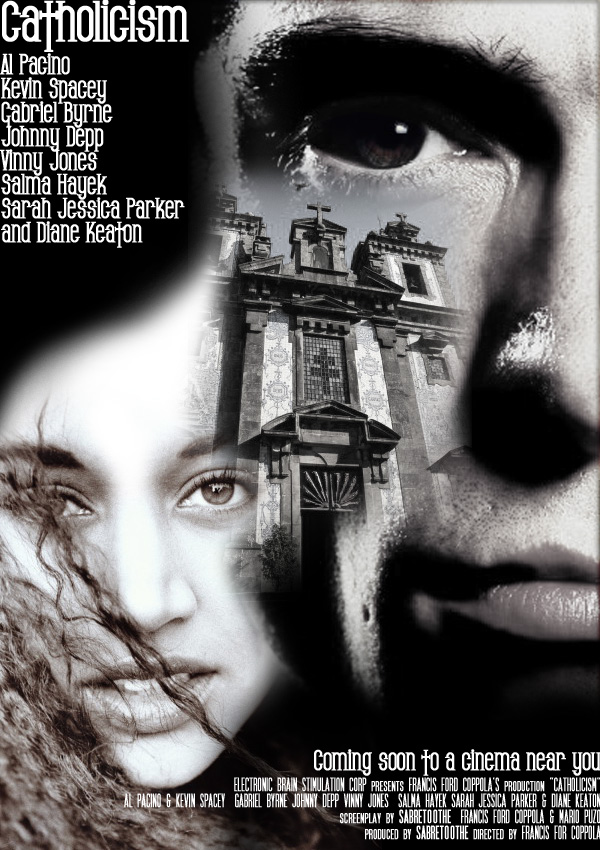 هل بابلديانة؟
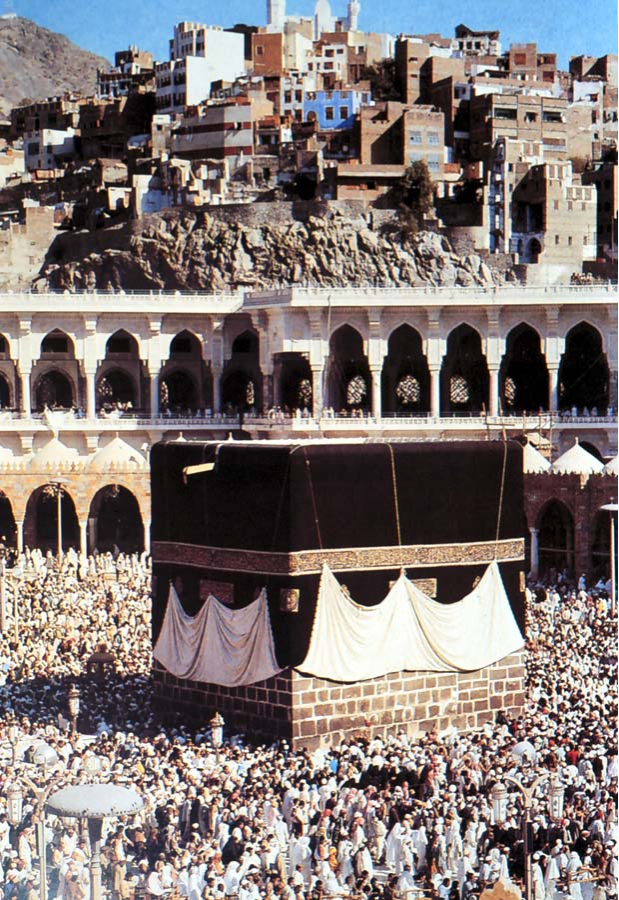 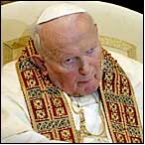 الإسلام
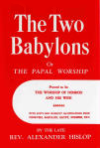 بابل
برغامس
روما
انتقل الدين البابلي غرباً
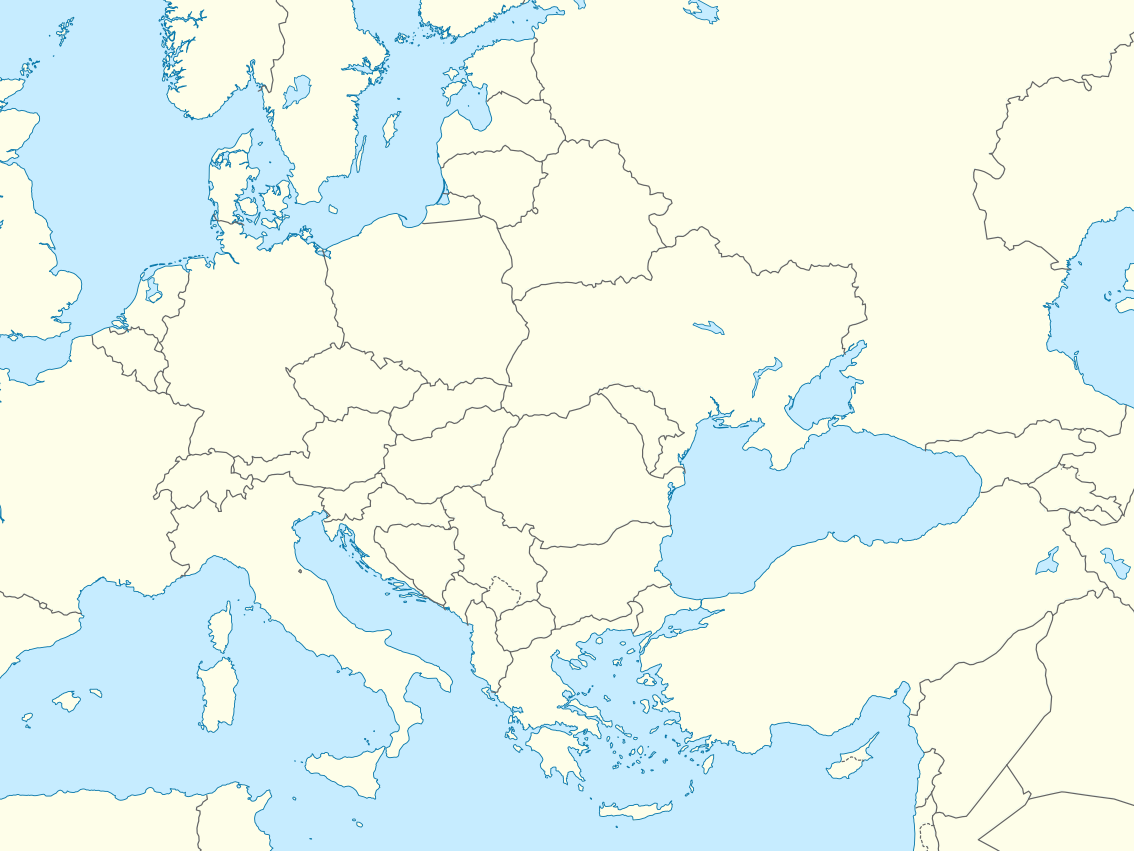 [Speaker Notes: "بعد أن استولى الفرس على بابل عام 539 قبل الميلاد، أثبطوا استمرارية الديانات السرية في بابل. بعد ذلك، انتقل أتباع الطوائف البابلية إلى برغامس (أو برغامُس) حيث كانت تقع إحدى الكنائس السبع في آسيا الصغرى (راجع رؤيا 2: 12- 17)... لاحقًا عندما انتقل معلمو الديانات السرية البابلية من برغامس إلى روما، كان لهم في وثنية المسيحية وكانوا مصدرًا للعديد من الطقوس الدينية المزعومة التي تسللت إلى الكنائس الطقسية" (والفورد، التفسير المعرفي للكتاب المقدس).]
بابل
برغامس
انتقل الدين البابلي غرباً
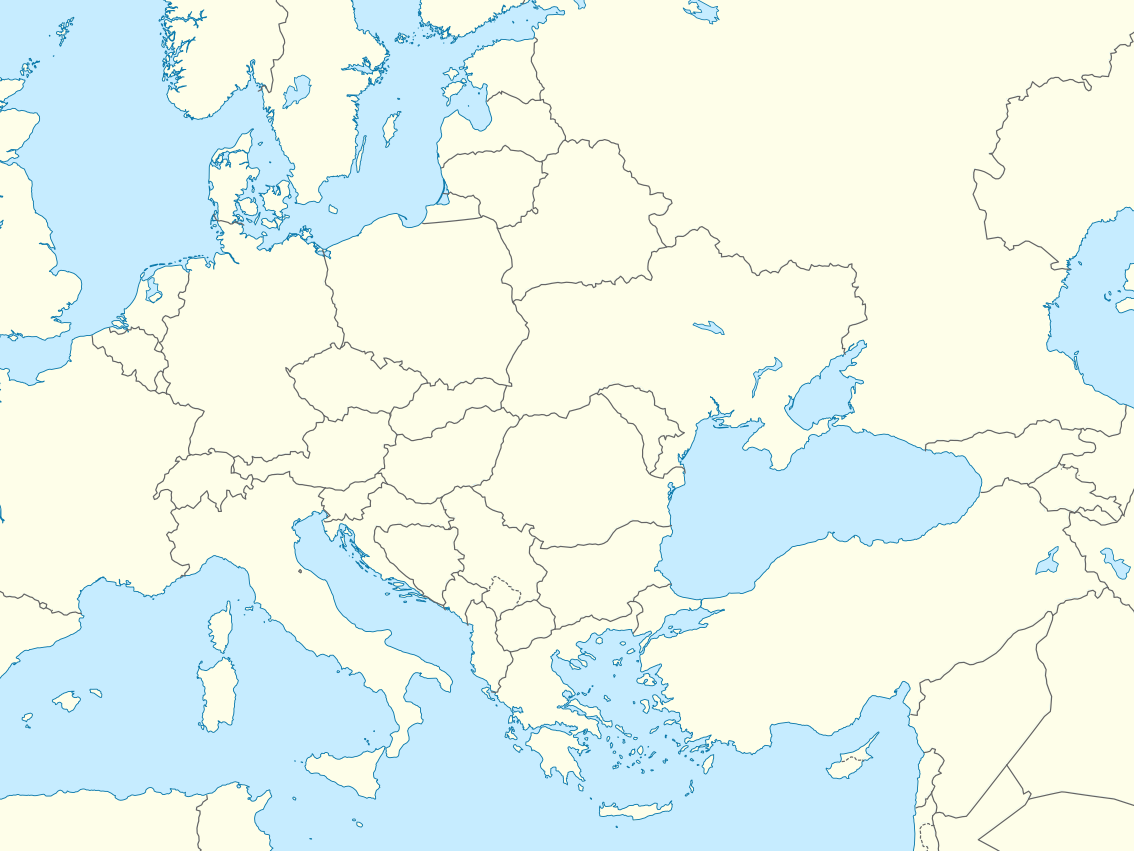 روما
Pontifex Maximus الحارس الرئيسي
للجسر
حارس الجسر
بين
الإنسان والشيطان
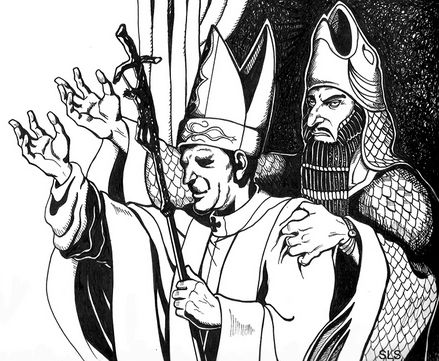 [Speaker Notes: "كان كبار كهنة الطائفة البابلية يرتدون تيجانًا على شكل رأس السمكة تكريمًا لإله السمك. وحملت التيجان عبارة "حارس الجسر،" التي ترمز إلى "الجسر" بين الإنسان والشيطان. تم اعتماد هذا اللقب من قبل الأباطرة الرومان، الذين استخدموا اللقب اللاتيني Pontifex Maximus، الذي يعني "الحارس الرئيسي للجسر." وهو نفس اللقب الذي استخدمه أسقف روما فيما بعد. وغالبًا ما يطلق على البابا اليوم اسم الحَبر pontiff، المشتق من كلمة pontifex." (والفورد، التفسير المعرفي للكتاب المقدس).]
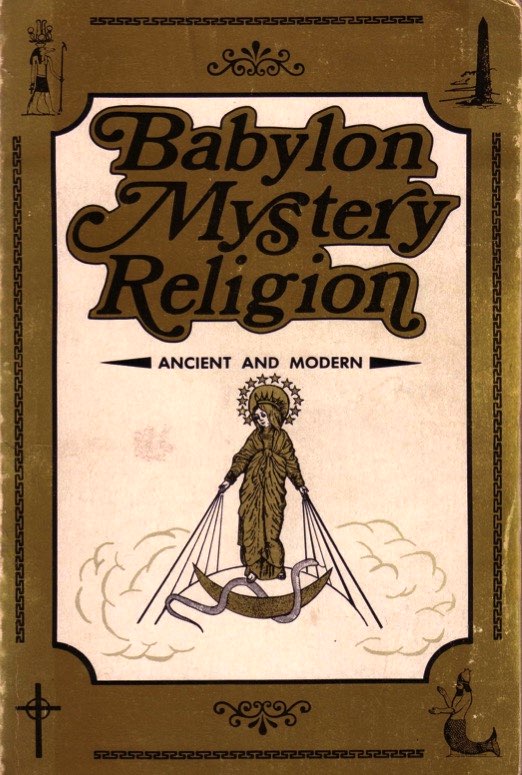 110 ث
الديانة البابلية الغامضة اليوم
تكرر الكنيسة الكاثوليكية أخطاء بابل
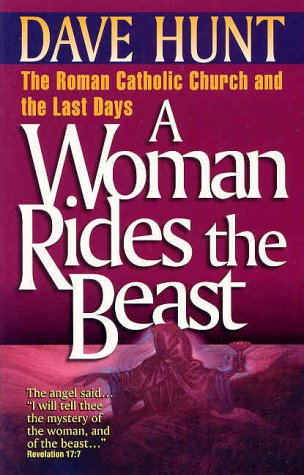 المصادر:
رالف وودرو
110 ث
الديانة البابلية الغامضة اليوم
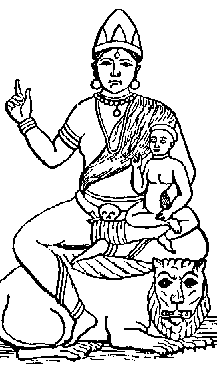 عبادة الأم والطفل
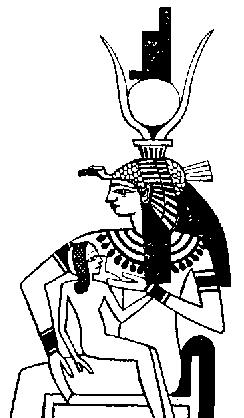 Babylonians

The goddess mother Semiramis held her child Tammuz in her arms
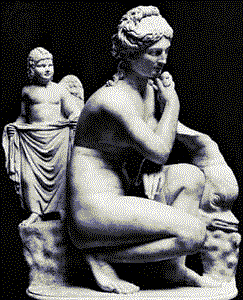 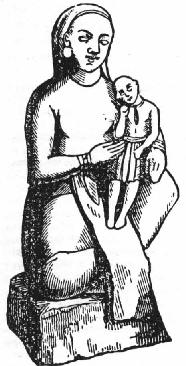 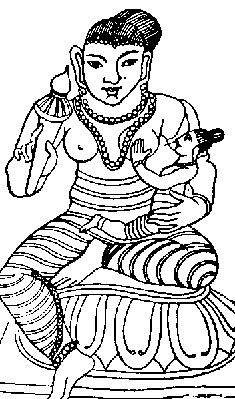 الهندوسيّة
اليونان
البوذية
مصر
بابل
110 ث
الديانة البابلية الغامضة اليوم
عبادة الأم والطفل
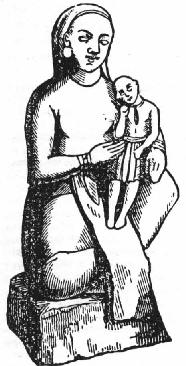 البابليون

الإلهة الأم 
سميراميس
 زوجة نمرود
 كانت تسمى
ملكة السماء
إسرائيل

إرمياء 7: 18 
الأبناء يلتقطون حطباً 
والآباء يوقدون النار 
والنساء يعجنَّ العجين 
ليصنعن كعكاً 
لملكة السماوات 
ولسكب سكائب 
لآلهة أخرى 
لكي يغيظوني
[Speaker Notes: نمرود (تكوبن 10: 9- 10) كان زوج سمير أميس.]
110 ث
الديانة البابلية الغامضة اليوم
عبادة الأم والطفل
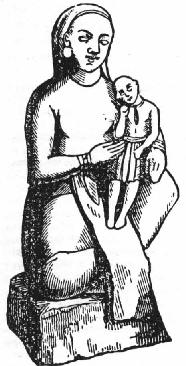 الكاثوليك

عبادة مريم
مع 
إبنها يسوع
على
الطريقة البابلية
البابليون

الإلهة الأم
سمير أميس
تحمل طفلها 
تموز
بين ذراعيها
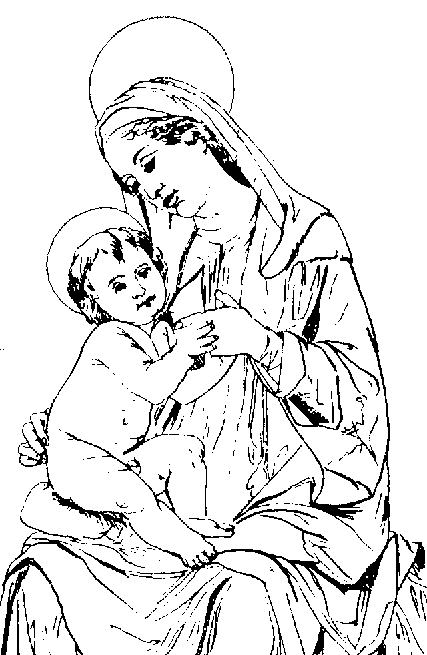 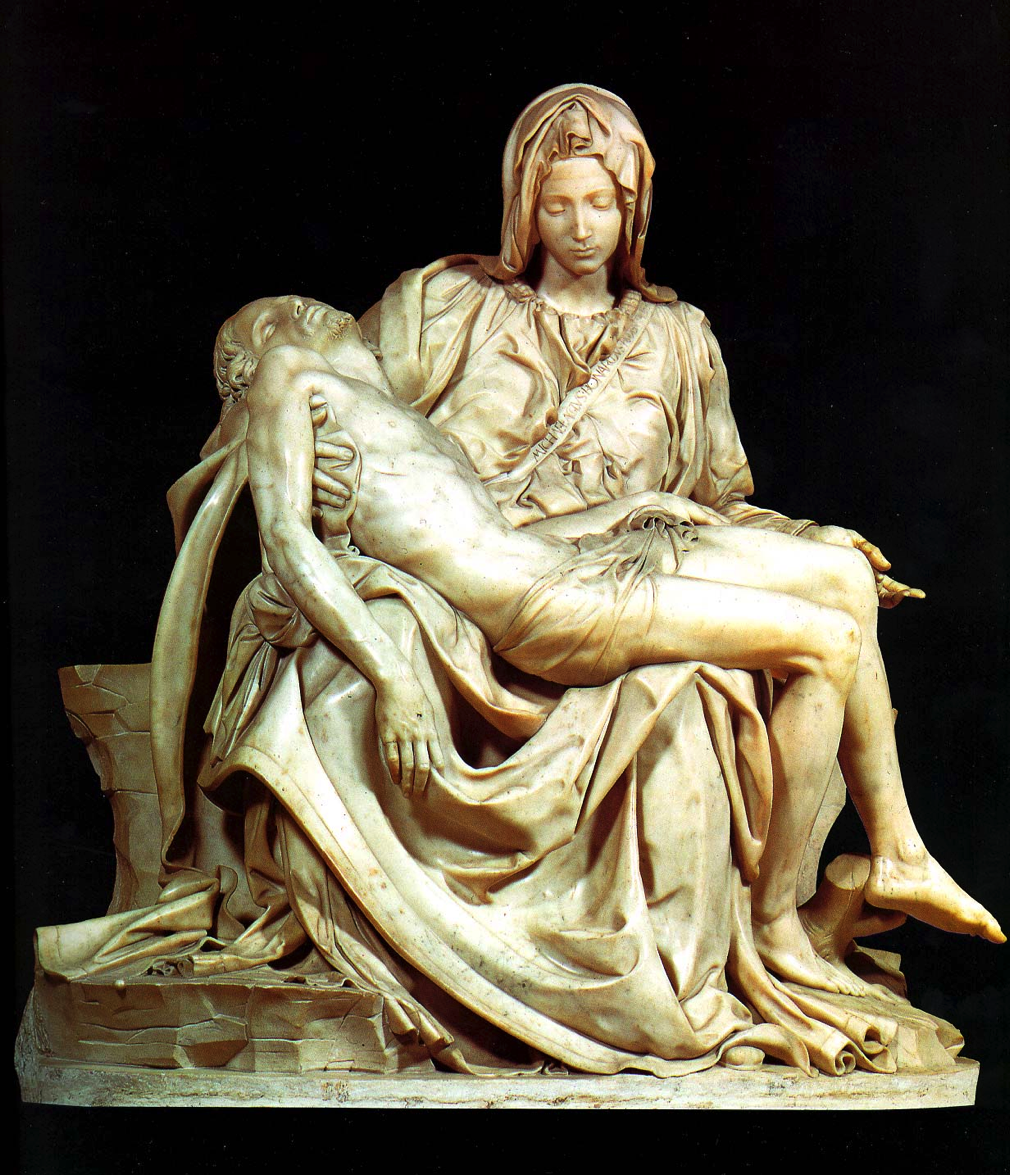 110 ج
الأم الحزينة
ما هي النقطة المحورية في تمثال
 الأم الحزينة
لمايكل أنجلو؟
يسوع
أصغر بكثير
من مريم
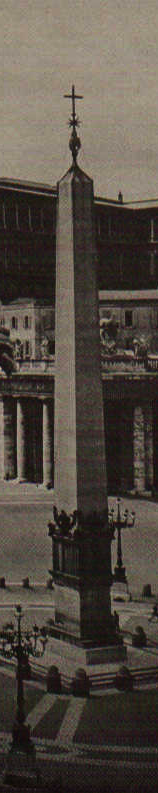 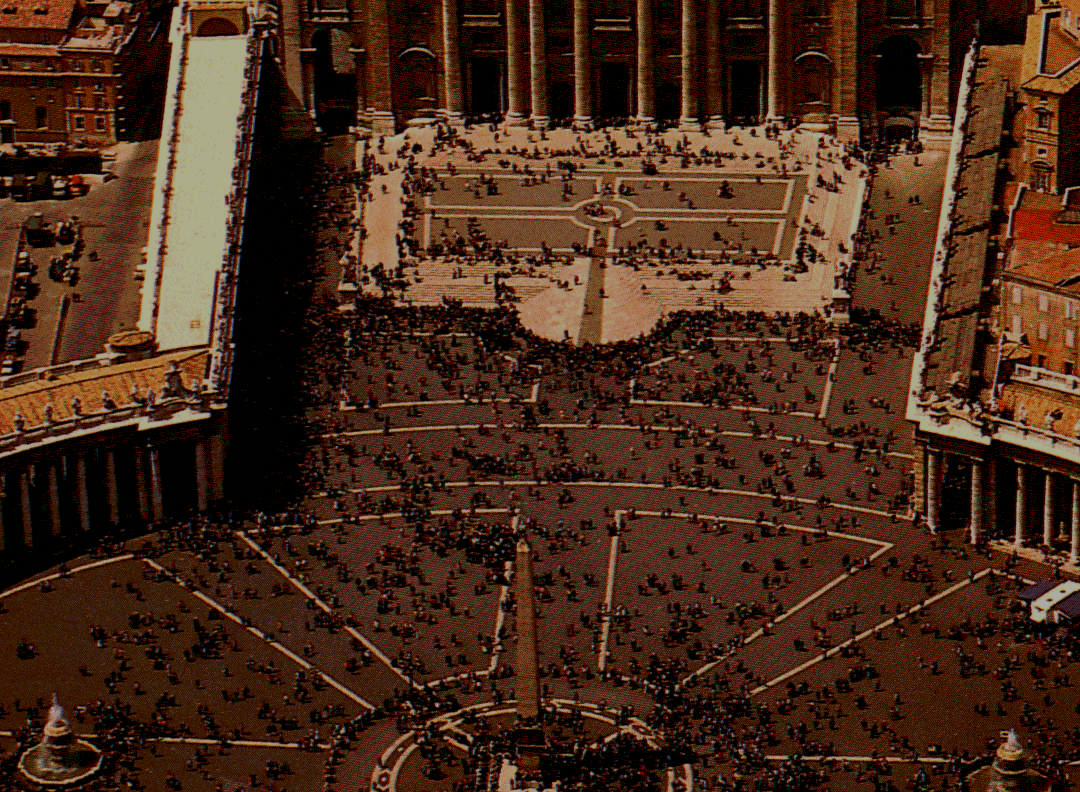 110 ج
الديانة البابلية الغامضة اليوم
المسلّات
البابليون
التمثال
6 ذراع  x 60 ذراع 
(دانيال 3)
الكاثوليك
أحضر الإمبراطور كاليجولا
 (37 – 41 ميلادي) مسلة 
من معبد مصري لعبادة الشمس
 إلى روما، ثم نقلها البابا سيكستوس الخامس إلى الفاتيكان 
عام 1586 م، كنقطة محورية 
في ساحة القديس بطرس،
 وفرض عقوبة الإعدام إذا تم كسرها.
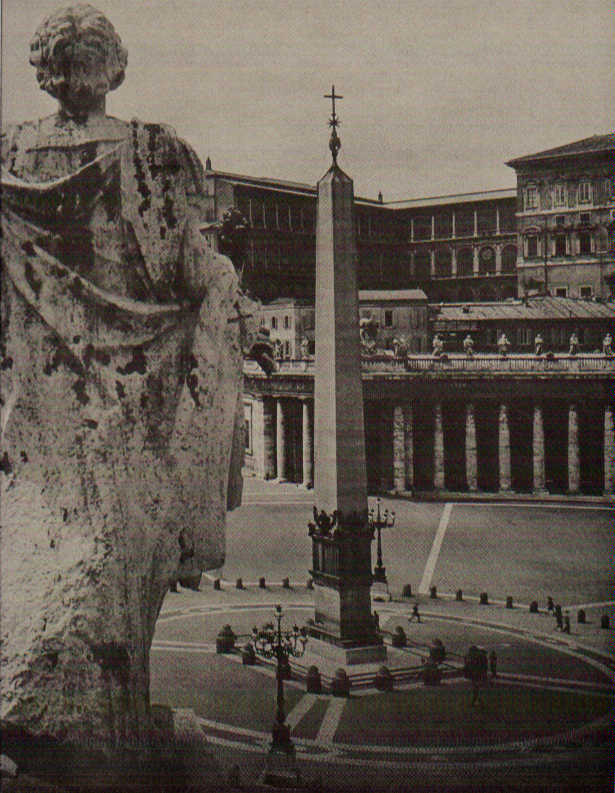 110 ث
المسلّةالمصريةفي ساحةالقديس بطرس
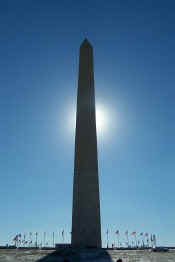 [Speaker Notes: نصب واشنطن التذكاري في العاصمة واشنطن هو أيضًا مسلة تعود في أصولها إلى الديانة البابلية الغامضة]
110 ج
الديانة البابلية الغامضة اليوم
متوازيات وثنيةأخرى:
البابليون
الآثار
الحج
صكوك الغفران
المطهر
البابوات
الكهنة العازبون
الإستحالة
عيد الفصح
المهرجان الشتوي
الكاثوليك
الآثار
الحج
صكوك الغفران
المطهر
البابوات
الكهنة العازبون
الإستحالة
عيد الفصح
عيد الميلاد
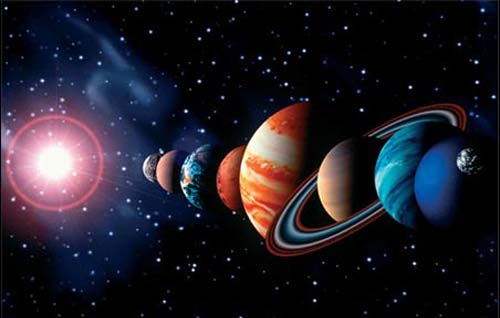 110 ج
هل بابل هي علم التنجيم؟
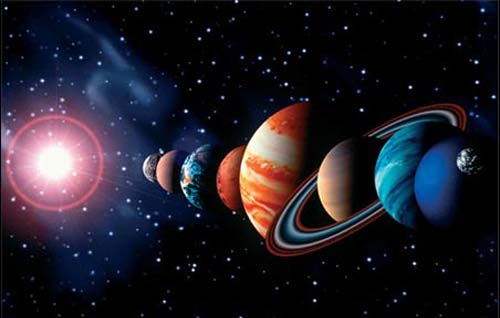 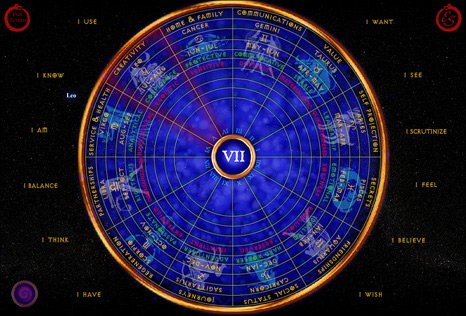 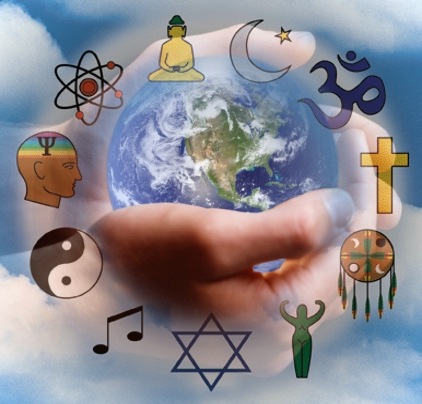 110 ث
ديانة  العالمالواحد
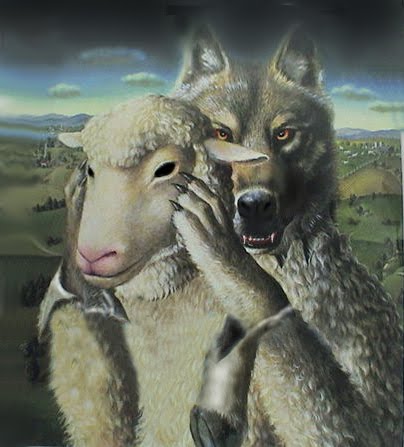 110 ج
الكنيسةالمرتدةمركزهاروما
110 ج
مجلس الكنائس العالمي
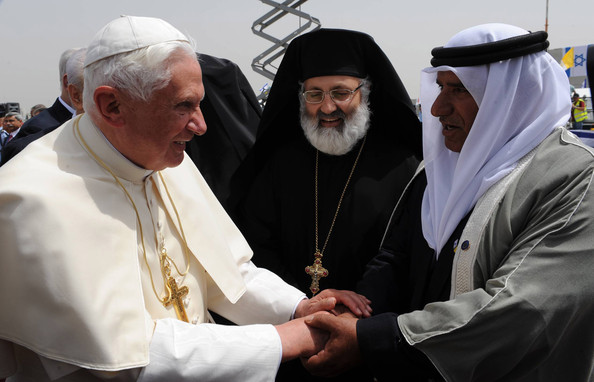 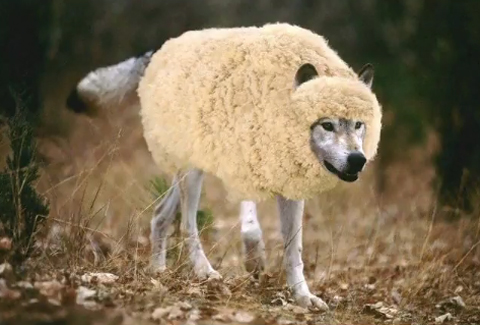 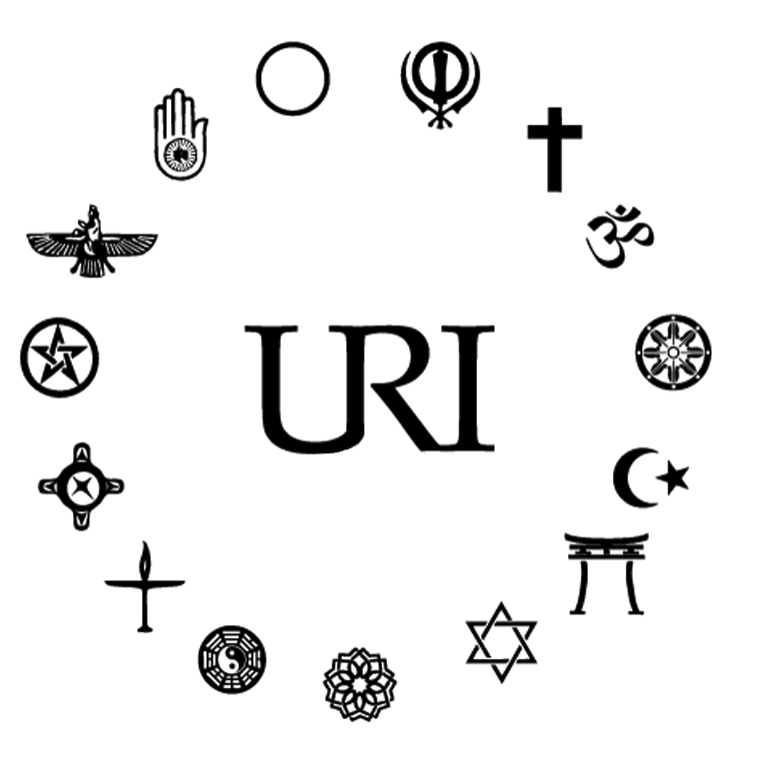 110 ح
تأسست منظمة الأديان الدوليةالمتحدة في  26 حزيران 2000لإنهاء العنف           ذيالدوافع الدينية
[Speaker Notes: مؤخرًا (26 حزيران 2000)، تم التوقيع على ميثاق في بتسبيرغ، بنسلفانيا. ولدت منظمة سميت على نحو مناسب باسم، الأديان المتحدة. الغرض من هذه المنظمة أن تكون المعادل الروحي للأمم المتحدة. هدفها هو "أنهاء العنف ذو الدوافع الدينية" و "أحترام تفردية كل تقليد." وبينما تبدو هذه الأفكار سامية وممجدة، إلا أنها تؤكد أيضًا "عدم جواز إجبار أعضاء منظمة الأديان المتحدة على المشاركة في أي طقوس أخرى أو التبشير." ينتمي أعضاء هذه المنظمة إلى تقاليد متنوعة، كما يتضح من شعارهم أعلاه. هذه ليست عقيدة مبنية على الكتاب المقدس، التي تقول "لِأَنْ لَيْسَ ٱسْمٌ آخَرُ تَحْتَ ٱلسَّمَاءِ، قَدْ أُعْطِيَ بَيْنَ ٱلنَّاسِ، بِهِ يَنْبَغِي أَنْ نَخْلُصَ" (أعمال 4: 12). هذا هو واقع الحال بالفعل. يجب علينا الآن أن نسمح للمسكونية والحوار بين الأديان أن يدمر أساس الإيمان الكتابي بيسوع المسيح كمخلص العالم. لا توجد أي شخصية أخرى تشغل هذا المنصب. لا شئ آخر على الإطلاق! لا ينبغي لأي مسيحي أن يؤيد هذه المنظمة. هي مجرد خطوة واحدة في سلسلةىمن مجموعة خطوات التي تمهد الطريق لضد المسيح.
www.pastorlewis.com/ uri/uri.html]
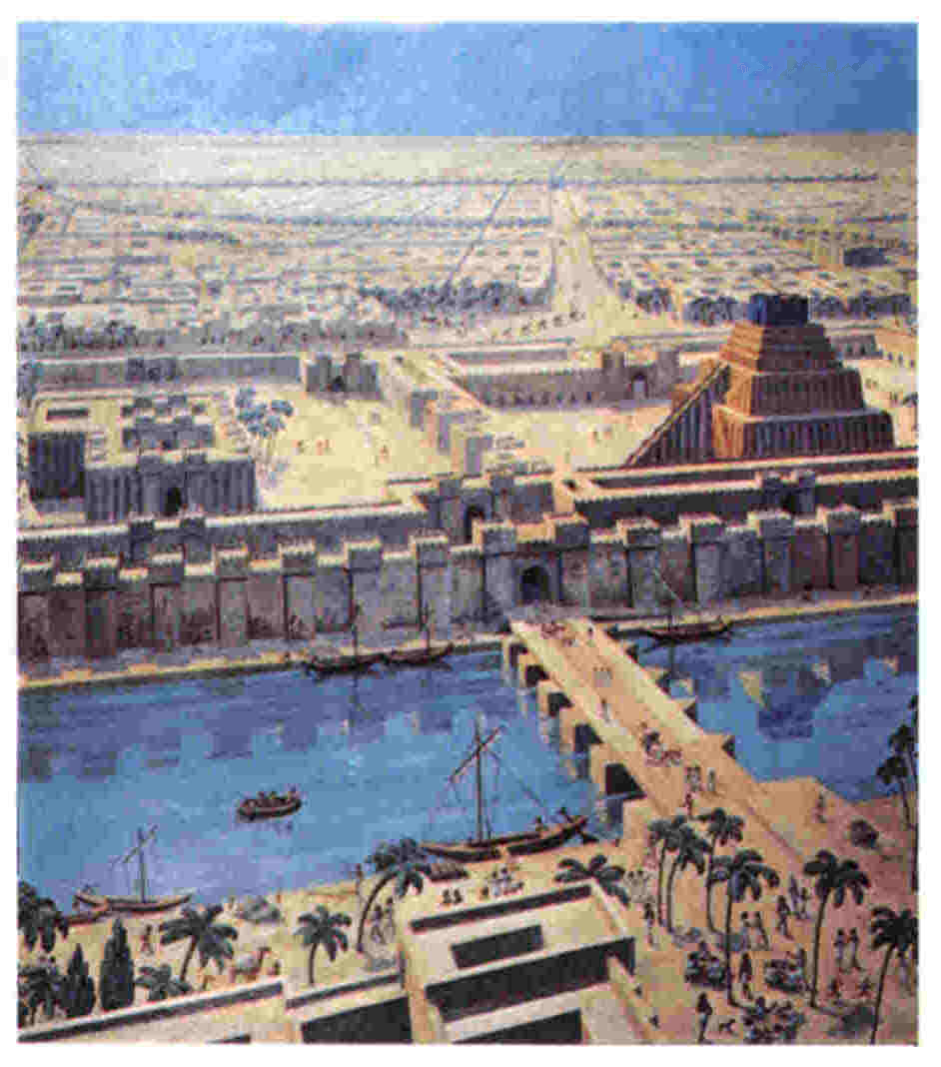 110 ح
هل بابل مدينة؟
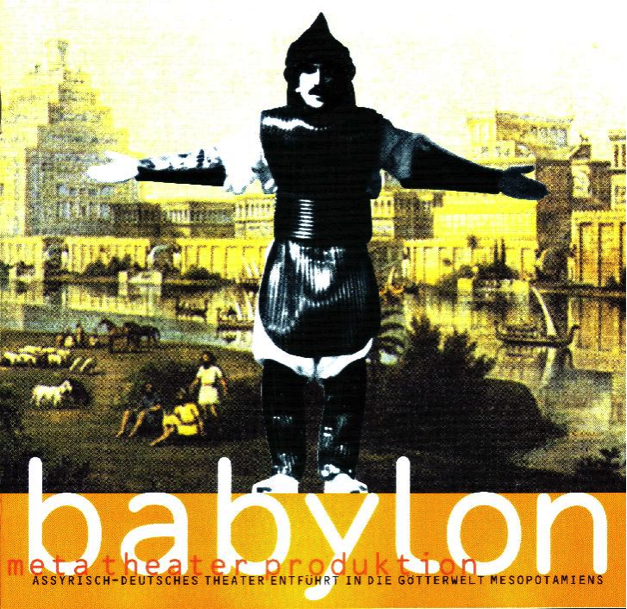 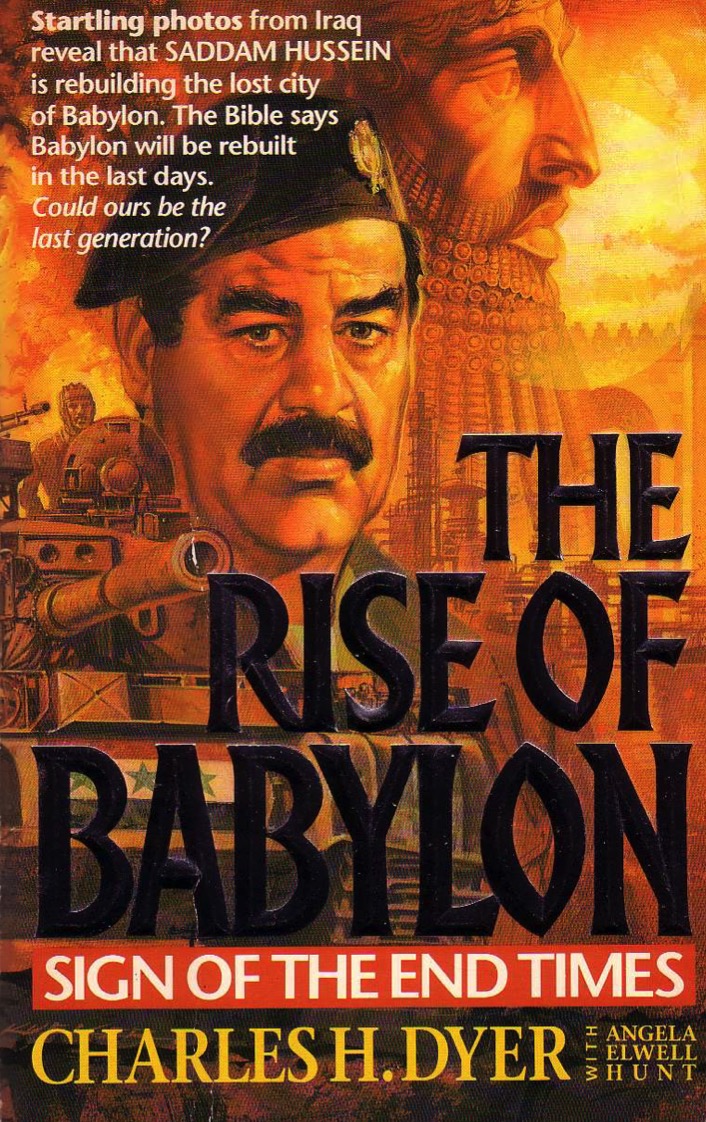 110 ح
قال أستاذ في كلية دالاس للاهوت إن إعادة بناء مدينة بابل في الثمانينات، في العراق كشف عن أنها بابل الغامضة
Slide 2
137
110f
1986 ميدالية مهرجان بابل الدولي
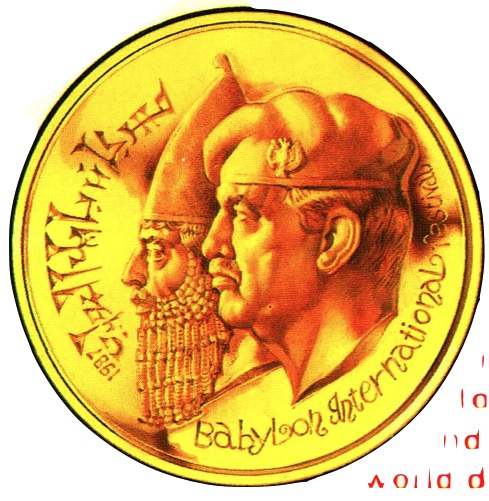 لم يكن صدام حسين وقاهر العالم القديم نبوخذ نصر      متشابهين فحسب، بل كانت مهمتهم هي نفسها - السيطرة على العالم. 
رمز هذه السيادة العالمية هو مدينة قديمة...
بابل: مقدمة لهرمجدون؟
[Speaker Notes: In the 1980s, Saddam Hussein in Iraq sought to portray himself as the successor to Nebuchadnezzar.
____________
BG-03-Table of Nations-43
OS-27-Daniel-59]
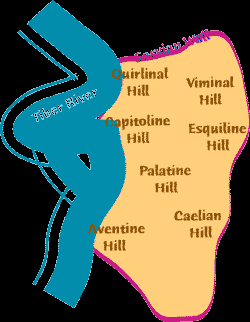 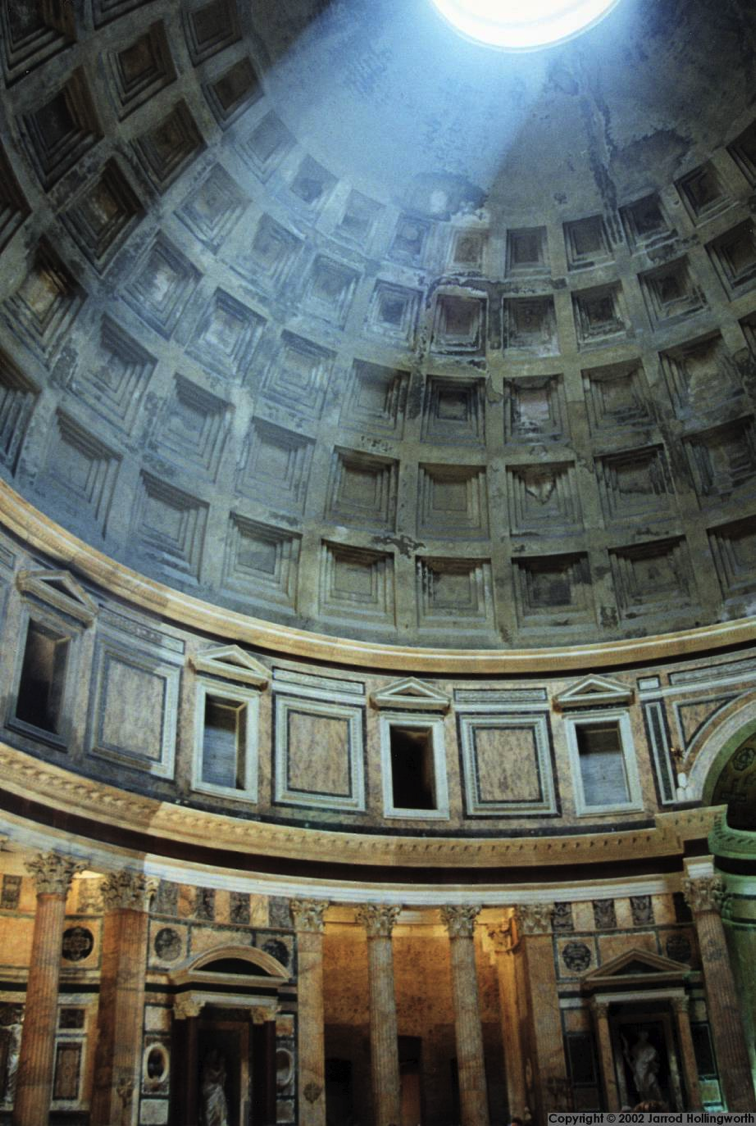 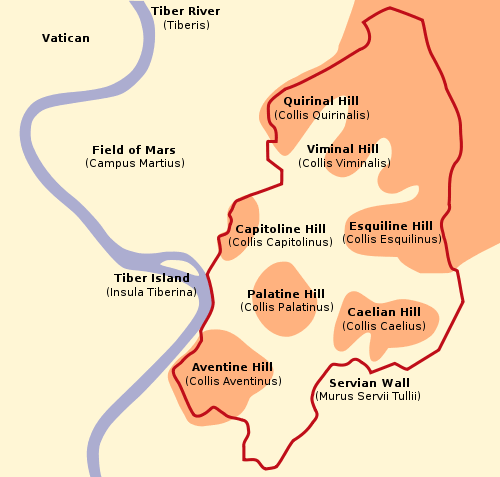 110 ذ
هل بابلاسم رمزيلمدينة روما؟
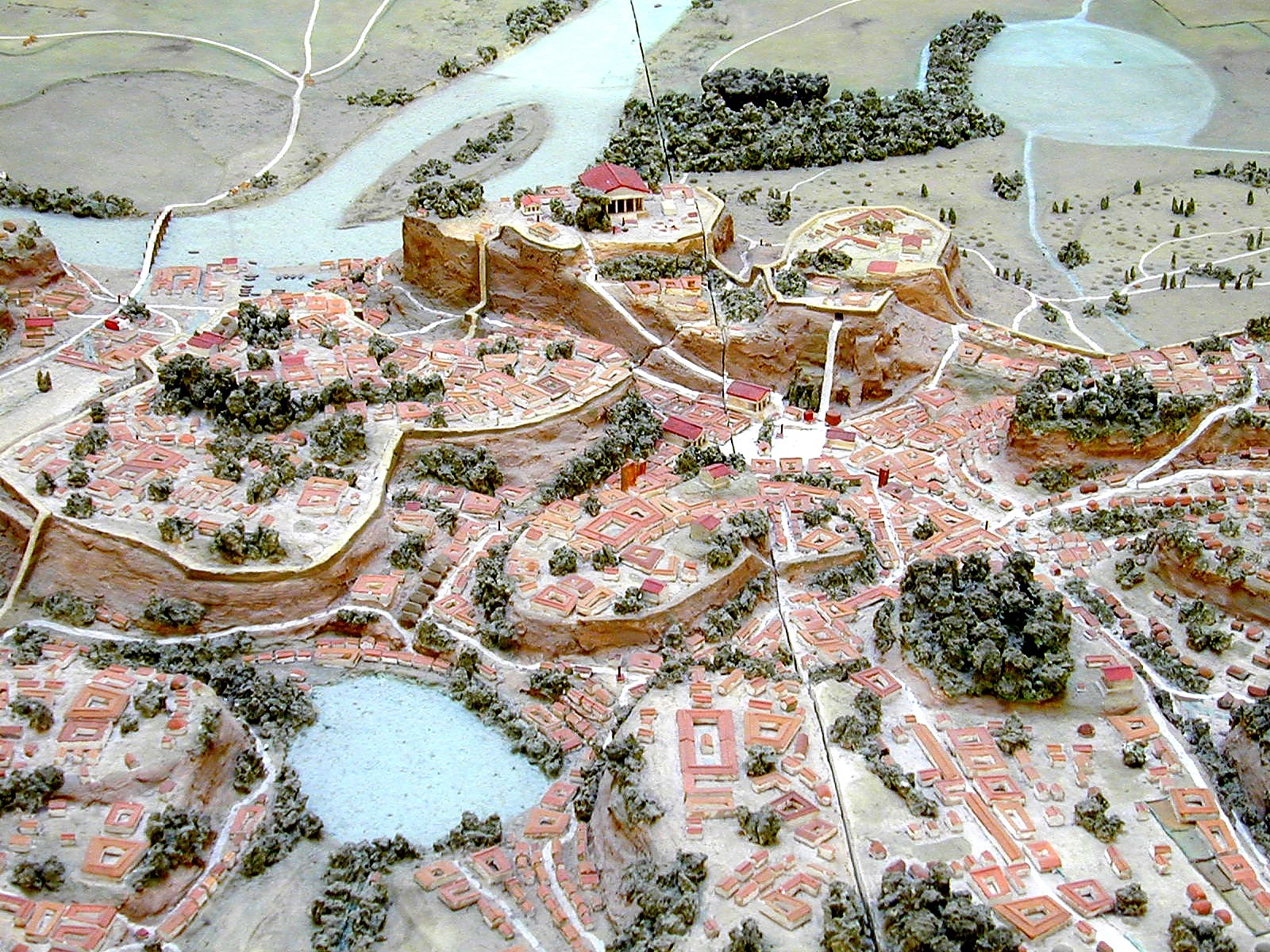 لروما سبعة جبال (17: 9)
110 ذ
[Speaker Notes: Rome had seven hills, so many have thought it to be Babylon.]
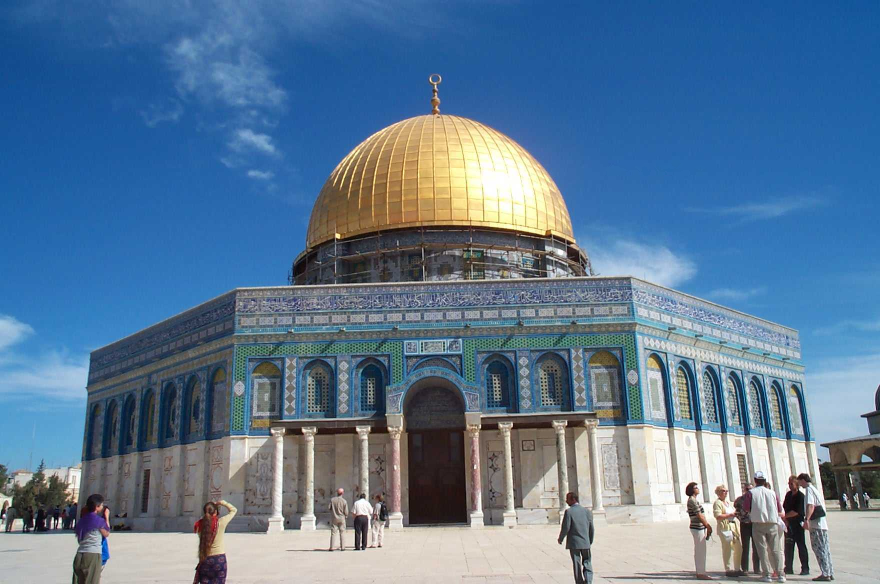 هل بابلاسم رمزيلأورشليم؟
110 ذ
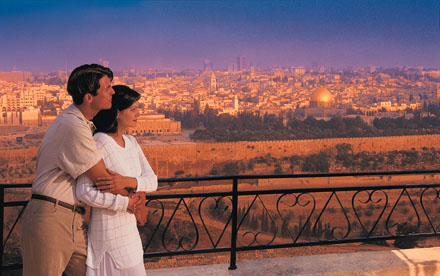 USA?
110 ر
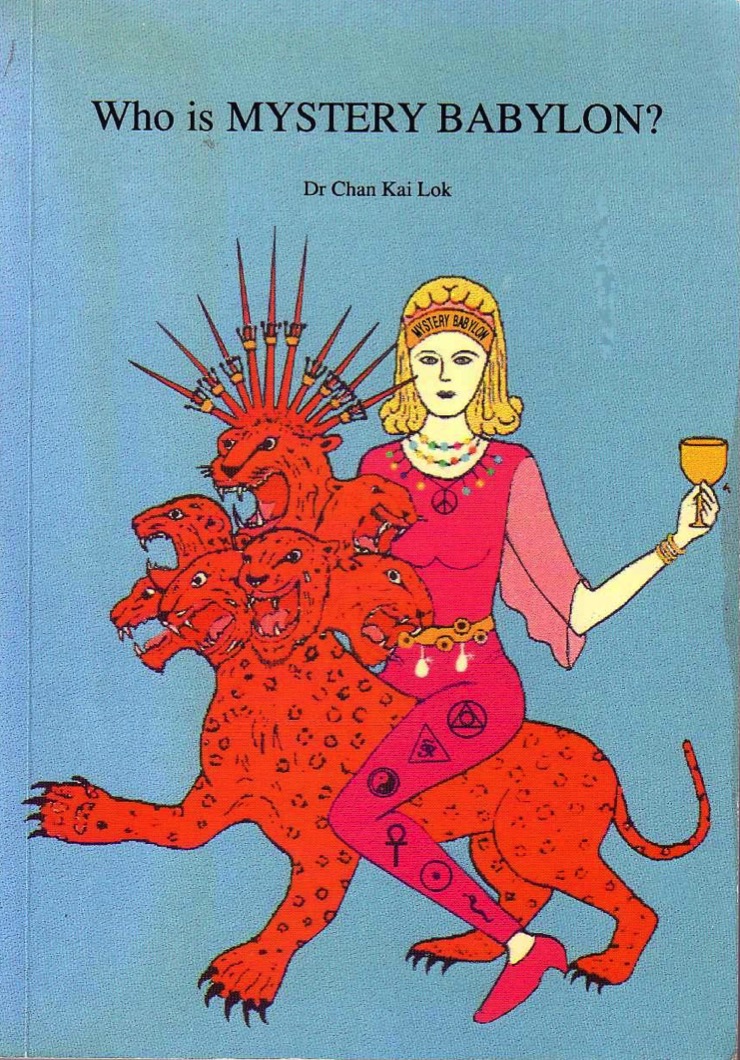 يقول الدكتور
 تشان كاي لوك أنها
الولايات المتحدة الأمريكية
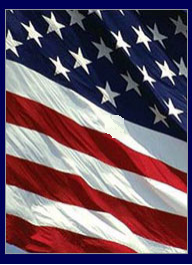 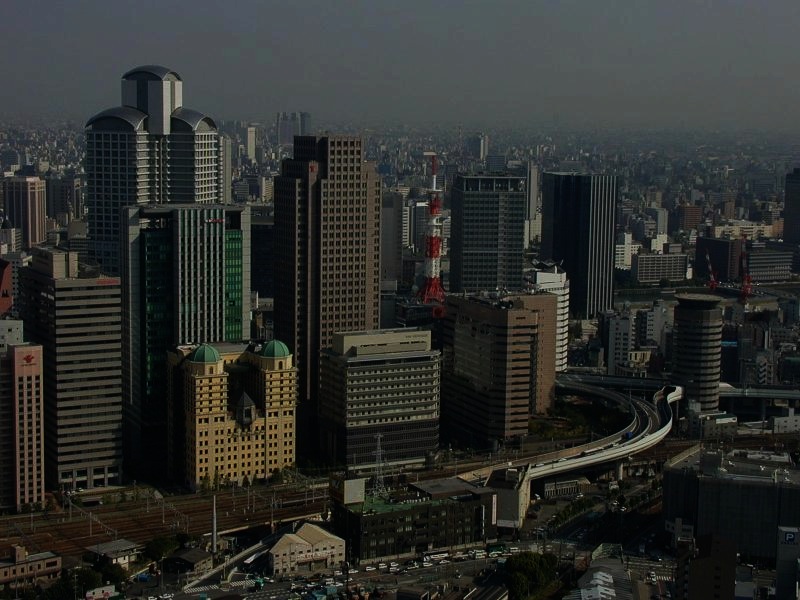 110 ر
أ
يجب أن تكون بابل أمة، لماذا؟
لا توجد مدينة واحدة في العالم تملك على الأرض
  (17: 18)

         
المدينة هي أمة في الرمز الكتابي
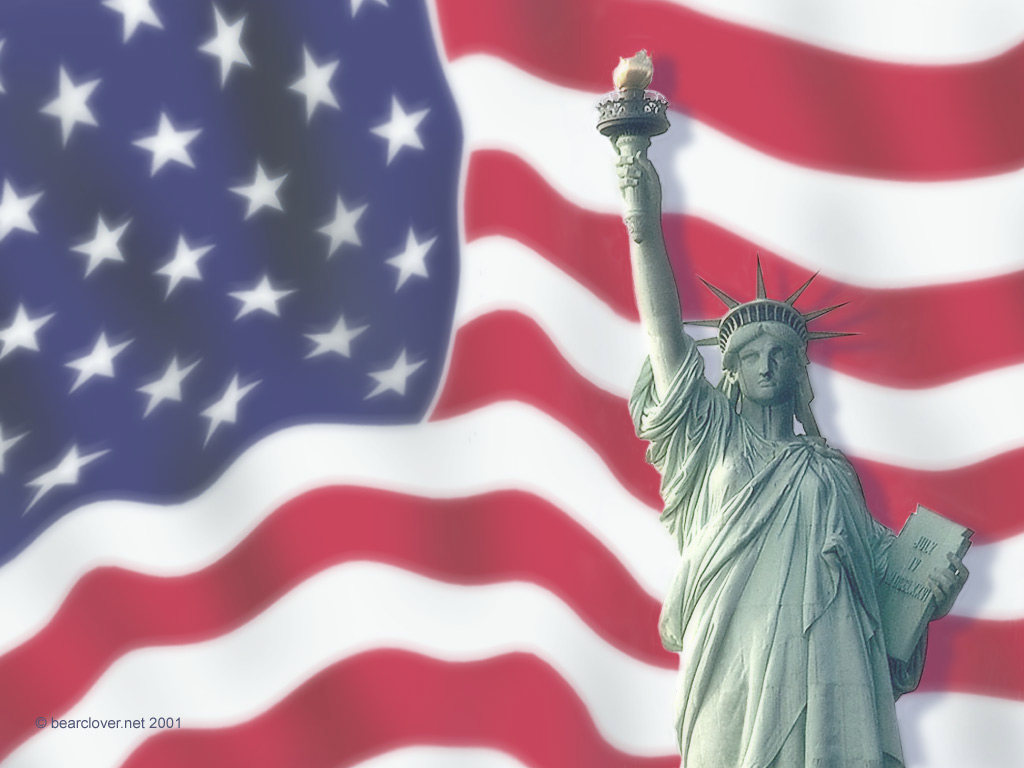 110 ر
ب
يُرمز للولايات المتحدة الأمريكية بالمرأة في تمثال الحريّة
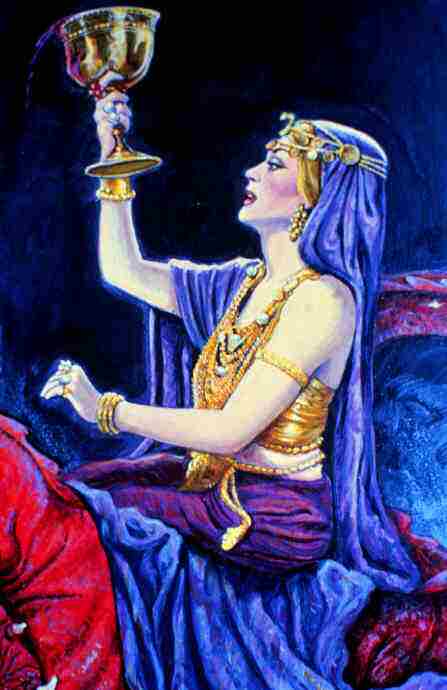 110 ر
ت
بابل في نهاية الزمانمذنبة بالزنا الروحي.هذا يعني أنها تخلتعن تراثها الإلهي.
بدأت الولايات المتحدة الأمريكية كأمّة مسيحية
110 ر
ت
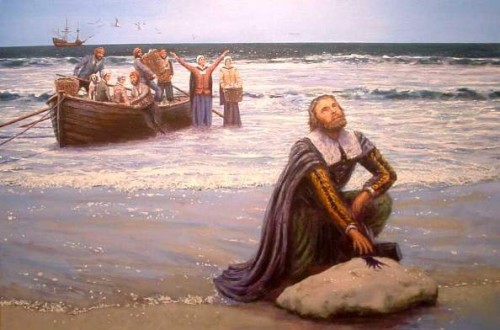 حجّاج بليموث
110 ر
ت
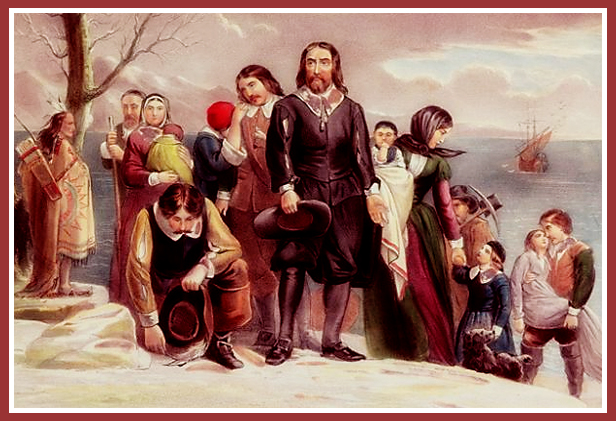 110 ر
ت
ومع ذلك فقد ذبحوا البيكوات
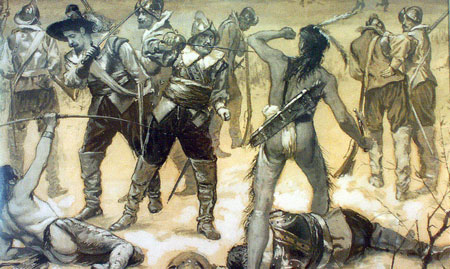 بدأت الولايات المتحدة الأمريكية كأمّة مسيحية
110 ر
ت
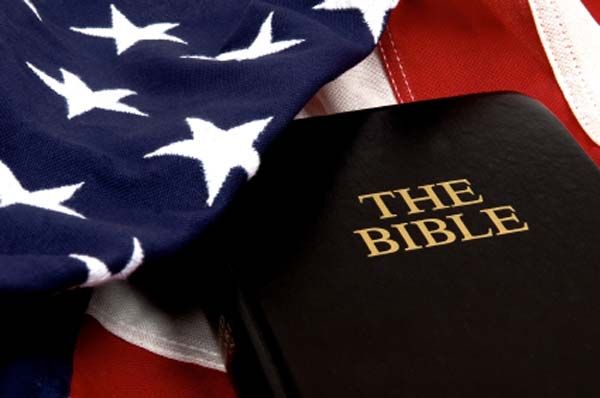 يذكر إعلان الإستقلال (1776) الله 4 مرات
أطلق الآباء المؤسسون والرؤساء الأوائل والمحكمة العليا على الولايات المتحدة الأمريكية اسم أمة مسيحية حتى عام 1947، أنظر: http://www.afn.org/~govern/Christian_Nation.html
أرسلت الولايات المتحدة أكبر عدد من المبشرين في القرن العشرين
نثق بالله هو الشعار الوطني
تناشد الديباجة لكل ولاية من الولايات الخمسين الله
[Speaker Notes: http://www.afn.org/~govern/Christian_Nation.html says…
هل تأسست الولايات المتحدة كأمة مسيحية؟
ناقش العديد من المؤلفين مؤخرًا، ما إذا كانت الولايات المتحدة قد تأسست كأمة مسيحية أم لا. أو أن أقدم بعض الاقتباسات التاريخية من حقبة تأسيسنا التي تضفي مصداقية على الافتراض القائل أننا تأسسنا بالفعل كأمة مسيحية. 
صحيح أن الله لم يذكر في الدستور، لكنه مذكور في كل وثيقة رئيسية تسبق الصياغة النهائية للدستور. على سبيل المثال، لاتزال ولاية كونكتيكت تعرف باسم "ولاية الدستور" لأن دستورها الاستعماري كان يستخدم كنموذج لدستور الولايات المتحدة. وكانت كلماته الأولى: "لأنه بقدر ما أرضي الله القدير بالتدبير الحكيم لعنايته الإلهية..." كان معظم الآباء الخمسة والخمسين المؤسسين الذين عملوا على وضع الدستور أعضاء في الكنائس المسيحية الأرثوذكسية وحتى العديد منهم كانوا من المسيحيين الإنجيليين. كان أول عمل رسمي في المؤتمر القاري الأول هو الافتتاح بالصلاة المسيحية، التي انتهت بالكلمات: "... استحقاقات يسوع المسيح، الابن، مخلصنا. آمين." تبدو مسيحية بالنسبة لي. 
قال بن فرانكلين، في المؤتمر الدستوري: "... الله يحكم في شؤون الرجال. وإذا كان العصفور لا يستطيع أن يسقط على الأرض بدون مشيئته، فهل من المحتمل أن تقوم إمبراطورية دون مساعدته؟"
صرح جون آدامز ببلاغة قوية خلال هذه الفترة الزمنية" "أن المبادئ العامة التي حقق الآباء الاستقلال على أساسها كانت... المبادئ المسيحية العامة... وسأعترف أنني كنت أؤمن آنذاك، وأؤمن الآن، أن المبادئ العامة للمسيحية خالدة وغير قابلة للتغيير مثل وجود الله وصفاته." 
في وقت لاحق، أجاب جون كوينسي آدامز على السؤال التالي: لماذا كان الرابع من يوليو، إلى جانب عيد الميلاد، هو اليوم الأكثر بهجة وتبجيلاً في الولايات المتحدة. فأجاب: ... أليس إعلان الاستقلال أول من نظم الميثاق الاجتماعي على أساس مهمة الفادي على الأرض؟ إذ وضعت حجر الزاوية للحكومة البشرية فوق المبادئ الأولى للمسيحية؟ بالنسبة لي، يبدو وكأنه تأسيس لأمة مسيحية. وواصل جون كوينسي آدامز قوله أن أكبر انتصار تحقق في الثورة الأمريكية كان ربط المبادئ المسيحية والحكومة المدنية معًا، فيما أسماه رابطة لا "تنفصم." لقد فهم الآباء المؤسسون أن الدين جزء لا ينفصم من أمتنا وحكومتنا. ولم تكن ممارسة الديانة المسيحية في حكومتنا موضع ترحيب فحسب بل وتشجيع أيضًا.
لقد كان التعديل الأول مفهومًا جيدً خلال تأسيس بلدنا. لم يكن التعديل الأول هو إبقاء الدين خارج الحكومة. كان الغرض منه منع الحكومة من تأسيس "طائفة وطنية" (مثل كنيسة إنجلترا). وفي وقت مبكر أعلنت إحدى المحاكم ما يلي: "بموجب شكل حكومتنا، فإن الدين المسيحي هو الدين القائم؛ ويتم وضع جميع الطوائف والطوائف المسيحية على قدم المساواة." حتى في الرسالة التي كتبها توماس جيفرسون إلى المعمدانيين في دانبري كونيكتيكت (والتي منها نشتق مصطلح "فصل الكنيسة عن الدولة")، فأوضح بشكل صريح أن جدار الفصل يهدف إلى ضمان عدم تدخل الحكومة أبدًا في النشاطات الدينية لأن الحرية الدينية جاءت من الله، وليس من الحكومة.
حتى جورج واشنطن الذي عرف بالتأكيد مقصد الدستور ووثيقة الحقوق، منذ أن أشرف على تشكيلهما، قال في "خطابه الوداعي": "من بين كل التصرفات والعادات التي تؤدي إلى الرخاء السياسي، لا غنى عن الدين والأخلاق. من العبث أن يدعي ذلك الرجل تكريم الوطنية، الذي يجب أن يعمل على تقويض هذه الركائز العظيمة." بالتأكيد لا يبدو أن واشنطن كان يحاول الفصل بين الدين والسياسة. 
أعلن جون جاي، أول رئيس للمحكمة العليا في الولايات المتحدة، وأحد الرجال الثلاثة الأكثر مسئولية عن كتابة الدستور: "لقد أعطت العناية الإلهية لشعبنا خيار أختيار حكامهم، وإن من واجبهم – وكذلك أمتياز ومصلحة – لأمتنا المسيحية أختيار وتفضيل المسيحيين لحكامهم." يبدو أن الآباء المؤسسون كانوا لا يزالون يعرفون أن هذه أمة مسيحية. 
بقي هذا الرأي القائل بأننا أمة مسيحية قائمًا لما يقرب من 150 سنة حتى صدور حكم بقضية إيفرسون ضد مجلس التعليم العالي عام 1947. وقبل صدور ذلك الحكم البالغ الأهمية، حتى المحكمة العليا كانت تعلم أننا أمة مسيحية. وفي عام 1892 صرحت المحكمة بما يلي:
"لا يمكن أن ينسب أي غرض للعمل ضد الدين إلى أي تشريع، دولة أو شعب، لأن هذا شعب متدين... وهذه أمة مسيحية." 
ها هي ثانية! المحكمة العليا للولايات المتحدة. مضت هذه المحكمة في الاستشهاد بـ 87 سابقة (أفعال، وأقوال، وأحكام سابقة) لتصل إلى نتيجة أن هذه كانت "أمة مسيحية." 
في عام 1854، قالت اللجنة القضائية بمجلس النواب: "في هذا العصر، لا يوجد بديل للمسيحية... كان هذا دين مؤسسي الجمهورية، وتوقعوا أن يبقى دين أحفادهم."
تجدر الإشارة هنا أنه إلى عام 1958 حذر أحد القضاة المعارضين في قضية باير ضد كولمورجين أنه إذا لم تتوقف المحكمة عن الحديث عن "الفصل بين الكنيسة والدولة"، فسيبدأ الناس في التفكير أن هذا الفصل هو جزء من الدستور. 
وقد أظهر ذلك بكلماتهم الخاصة: بن فرانكلين، وجورج واشنطن، وجون آدامز، أمام مجلس النواب والمحكمة العليا، كيف شعر آباؤنا المؤسسون تجاه هذا المزيج من السياسة والدين.
عندما نقرأ مقالات مثل "ما علاقة الله بهذا؟" (بريماك، 5/4) و "وعدم اختراق الجدار بين الكنيسة والدولة" (تاغر،5/7) فهو يعيد تأكيد مدى ضآلة فهم الأشخاص الأذكياء حول تأسيس جمهوريتنا العظيمة. إن القول أن هذه الأمة لم تتأسس كأمة مسيحية، أو أن الدستور لم يقم على مبادئ مسيحية، يتناقض تمامًا مع حقائق التاريخ.
تكس براوننج
  
  
  Back to Citizens for Better Government Last Modified May 1, 2003]
بدأت الولايات المتحدة الأمريكية كأمّة مسيحية
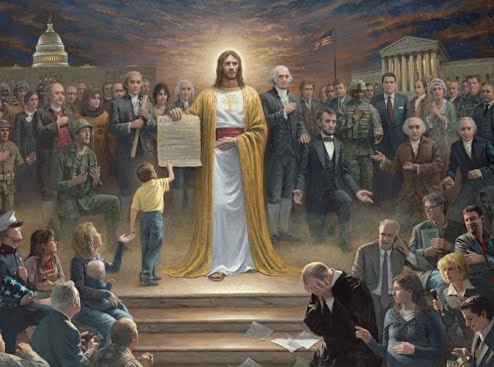 110 ر
ت
هل تثقفيالله؟
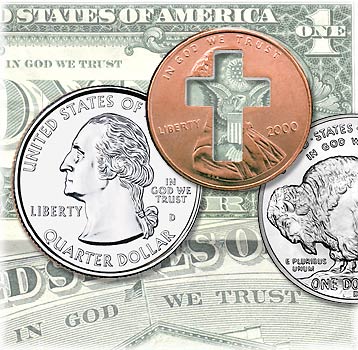 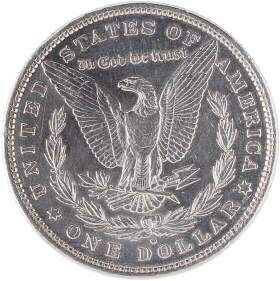 [Speaker Notes: لأكثر من 200 عام أعلنت أمريكا بلا خجل الثقة في الله في جميع أشكال النقود الورقية والعملات المعدنية على حد سواء. منذ عام 1954، وبموجب القانون، يجب أن يحمل كل نقد وعملة معدنية عبارة "نثق بالله."]
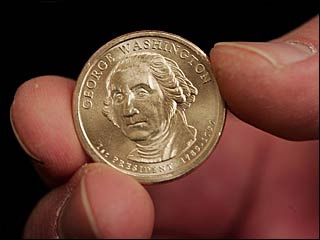 هل نثق في الله؟
[Speaker Notes: هل نثق حقًا في الله؟ (أنقر) لقد وجدتُ أنه من المثير للاهتمام أنه في عام 2007 خرجت الأخبار أن عملة الدولار الجديدة التي تم أصدارها في الشهر السابق، في الواقع لم تكن تحتوي على هذه العبارة في المقدمة أو الخلف. قال بعضهم أنها لم تظهر على العملة على الاطلاق.]
هل تحرجك ثقتك بالله؟
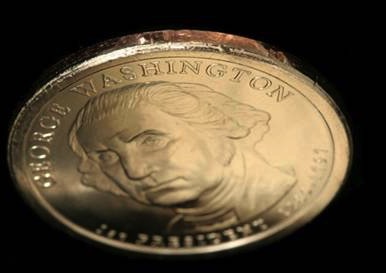 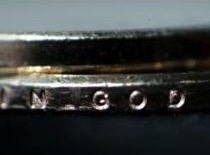 [Speaker Notes: لكن العبارة تظهر بالفعل – فقط على الجانب – على الأقل في معظم المسكوكات من العملات المعدينة البالغة 300 مليون! تداولت الأخبار أن كمية غير معلومة من العملات المعدنية كانت تفتقد هذه العيارة تمامًا. ومن المثير للاهتمام، فإن هذه العملات المعدنية أكثر قيمة وقد بيعت في البداية بمبلغ 600 دولار على موقع eBay. والآن إذا علمنا أن هناك ما يصل إلى 100000 منها، فقد انخفض سعرها إلى 50 دولارًا. يبدو أنه من المحرج جدًا تجاه المسيح بحيث لا يمكننا وضع هذه العبارة في المقدمة أو الخلف بعد الآن.]
سبب للعار؟
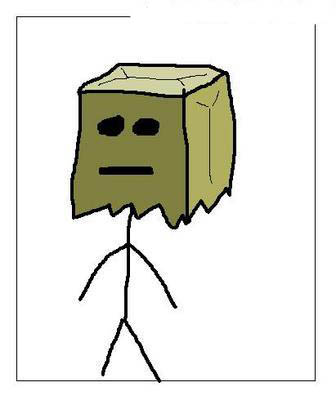 من، أنا؟ حسناً 
أنا لا أقول إنني مسيحي... لكنني لا أقول 
إنني لستُ كذلك...
[Speaker Notes: هذا يذكرني ببعض المسيحيين. اسألهم إذا كانوا مؤمنين ويريدون أن يعرفوا لماذا تريد أنت أن تعرف! الأسوأ من ذلك، أنهم لا يريدون أن يعترفوا أنهم يثقون بالمسيح.]
رسالة أوباما الألكترونية إلى محطة سي بي إن الأخبارية
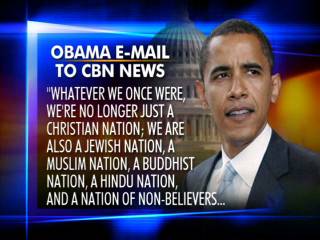 408
c
مهما كنا من قبل لم نعد مجرد أمة مسيحية؛
 نحن أيضاً أمة يهودية
 وأمة مسلمة وأمة بوذية
 وأمة هندوسية وأمة غير مؤمنين...
The USA began as a Christian nation but has left its godly heritage.
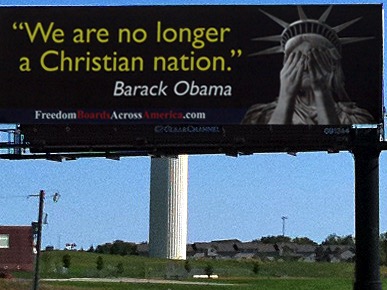 110 ر
ت
لم نعد                         أمّة مسيحيّة.
باراك أوباما
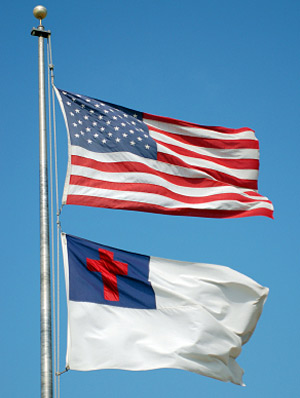 بدأت الولايات المتحدة الأمريكية كأمة مسيحيةلكنها تخلت عن تراثها الإلهي.
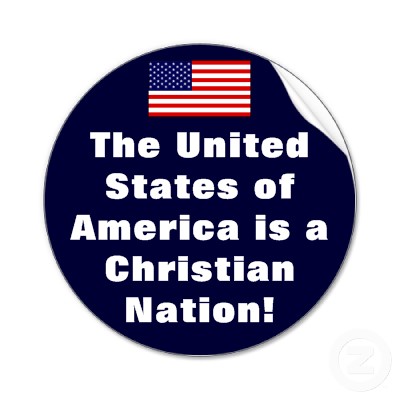 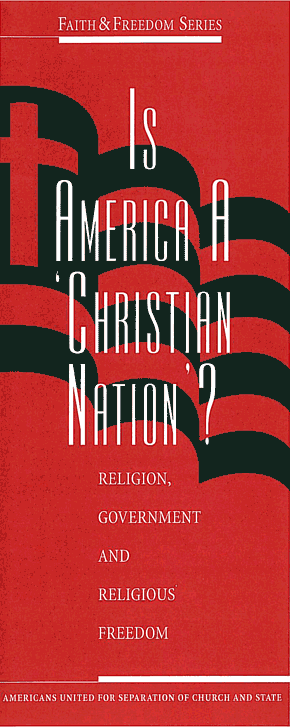 110 ر
ت
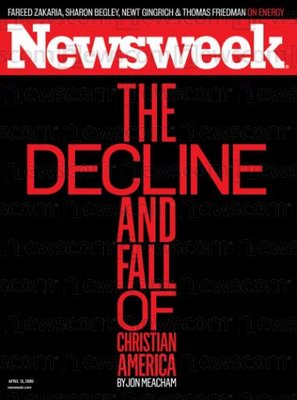 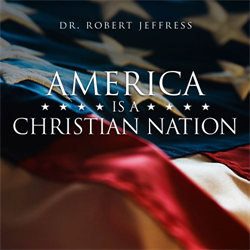 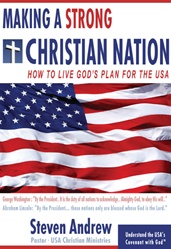 التراث المسيحي الآنمحلنقاش ساخن
تجارة الولايات المتحدة الأمريكية
110 ر
ث
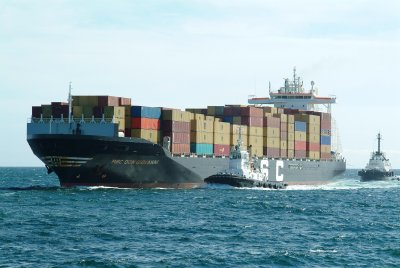 وول ستريت
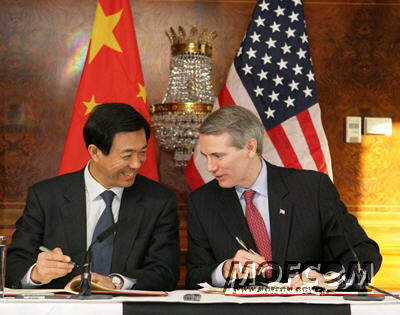 منظمة التجارة العالمية
Used with permission
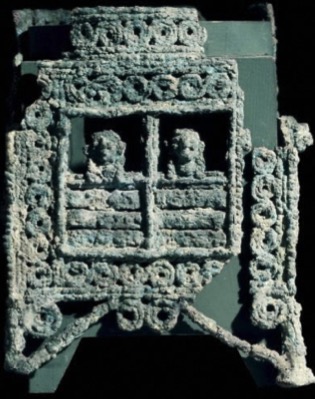 تجارة صُور(أشعياء 23)
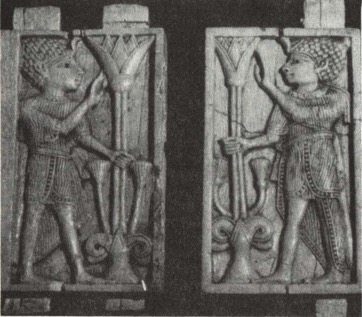 استيراد المواد الخام من بلدان بعيدة، وتصدير المنتجات النهائية:
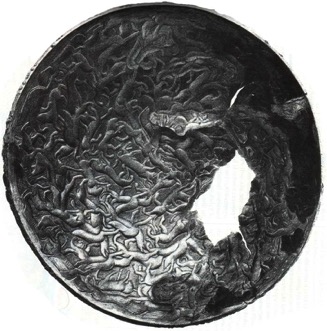 البرونز – يتم تصديره إلى آشور وقبرص واليونان وإيطاليا
العاج – يتم استيراده من سوريا ثم تصدير المنتجات النهائية إلى الغرب
وكذلك المصنوعات الزجاجية، والصوف المصبوغ باللون الأرجواني وغيرها
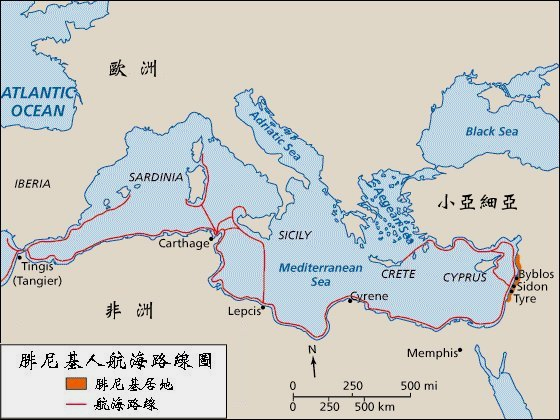 المستعمرات الفينيقية
119
اوروبا
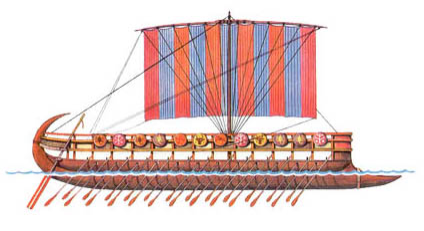 آسيا الصغرى
ترشيش
افريقيا
خطوط السفن الفينيقية
اراضي فينيقية
خطوط التجارة
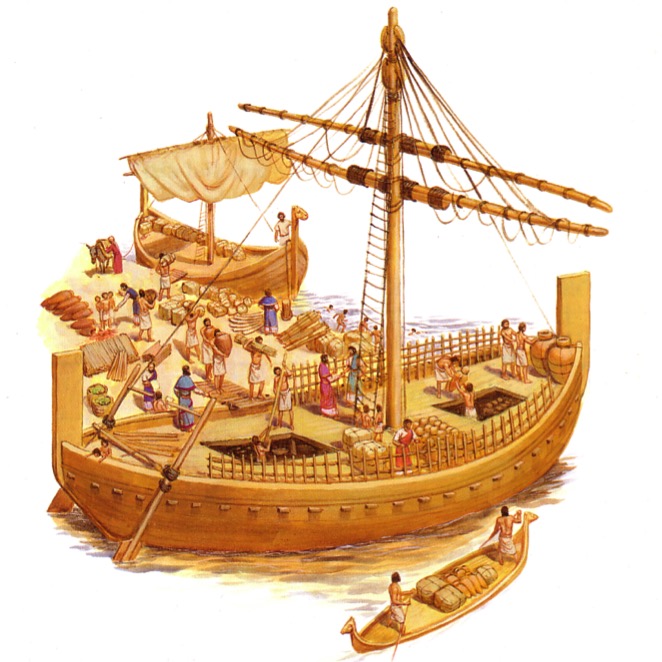 تجارة فينيقيا
بُعد نظر تجاري:
المعاهدات التجارية والتحالفات السياسية المستخدمة:
التجارة مع داود (2 صم 5: 11؛ 1 مل 5: 1)
ساعد الملك حيرام الملك سليمان في البناء والمشاريع البحرية المشتركة
تصدير الزيوت والنبيذ والأخشاب
سميت زانية (إشعياء 23: 16- 17)
ثروة الولايات المتحدة الأمريكية
110 ز
ج
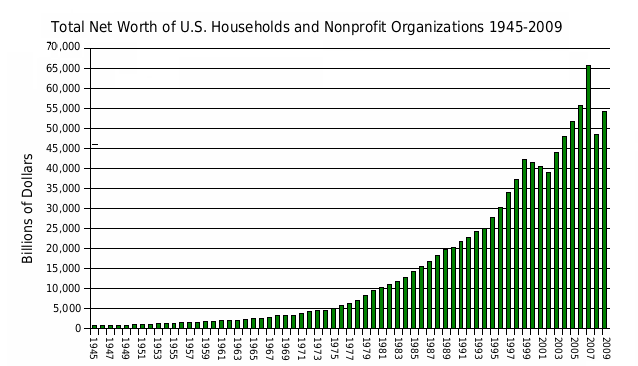 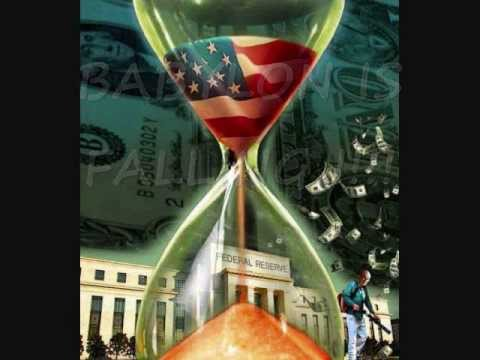 إجمالي القيمة الصافية للأسر الأمريكية والمنظمات غير الربحية 1945-2009
70
65
60
55
50
45
40
35
تريليونات الدولارات
30
25
20
15
10
5
0
Used with permission
ثروة الولايات المتحدة الأمريكية
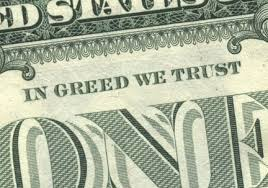 110 ز
ج
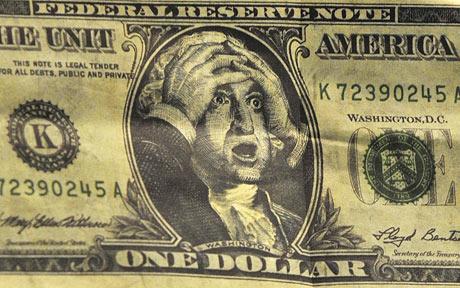 سيطرة الولايات المتحدة على الدول الأخرى
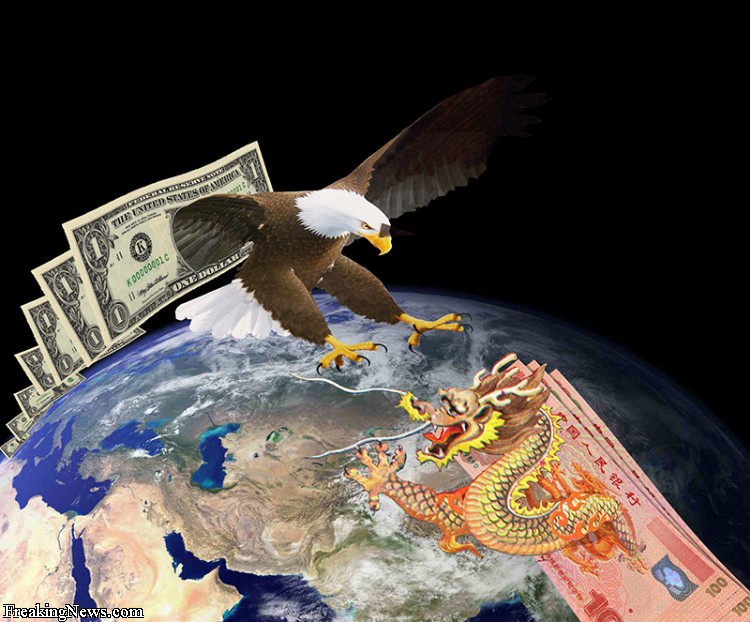 110 ز
ح
Used with permission
110 ز
خ
يمكن أن تُدمر الولايات المتحدة بواسطة الأسلحة النووية الروسيّة
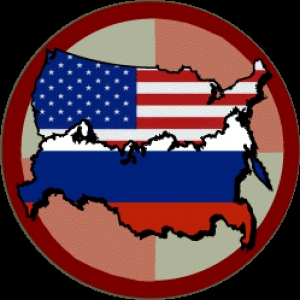 Used with permission
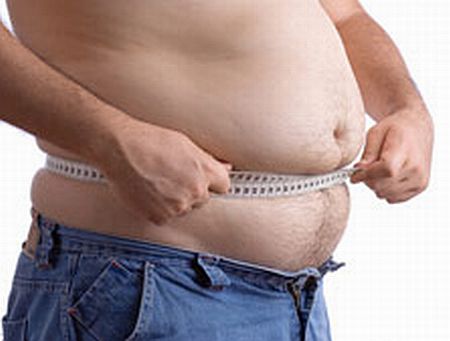 110 ز
د
مبدأ اللذة
الإعتذار عن لا شيء
مبدأ اللذة الأمريكي
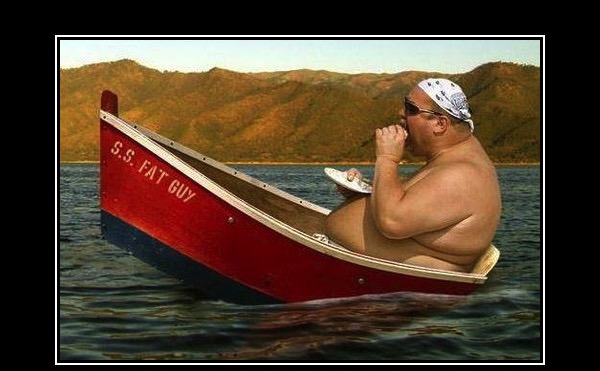 Used with permission
الولايات المتحدة المتمجدة
110 ز
ذ
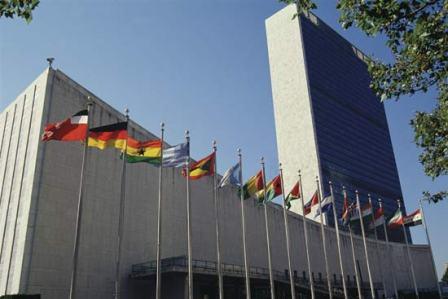 Used with permission
الولايات المتحدة الخفيّة
110 ذ
ر
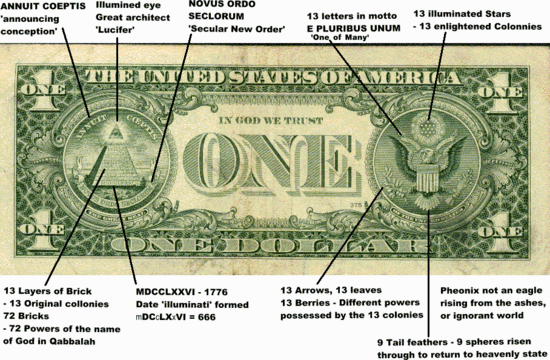 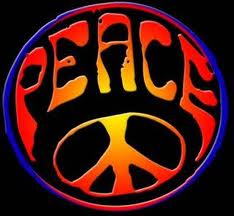 Used with permission
الفجور الأمريكي
110 ذ
ز
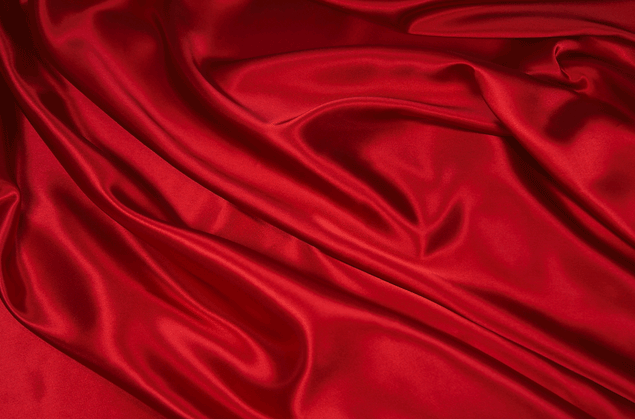 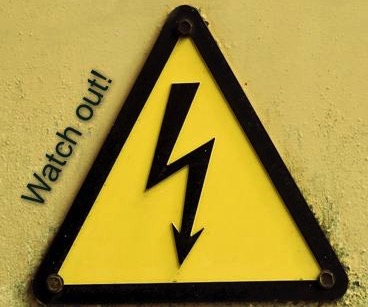 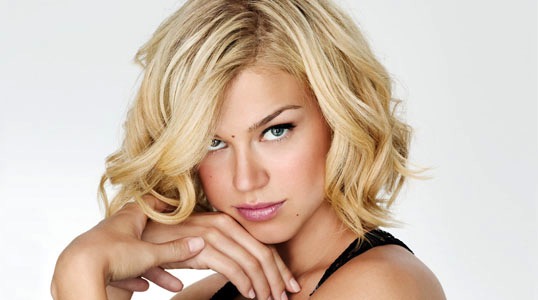 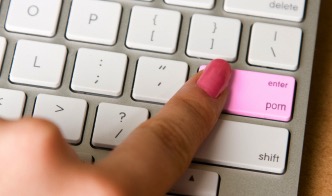 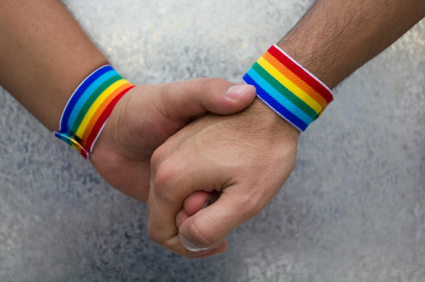 تخدع الولايات المتحدة كل الأممبسحرها
110 ش
ذ
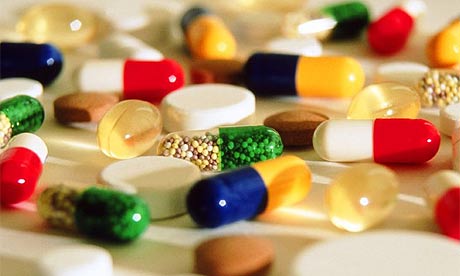 ... لأن تجارك كانوا عظماء الأرض
 إذ بسحرك(φαρμακεια)  ضلت جميع الأمم.
(رؤ 18: 23 ب)
تخدع الولايات المتحدة كل الأممبسحرها
110 ش
ذ
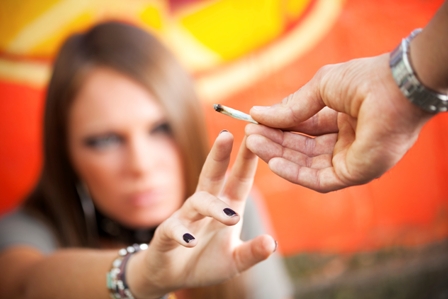 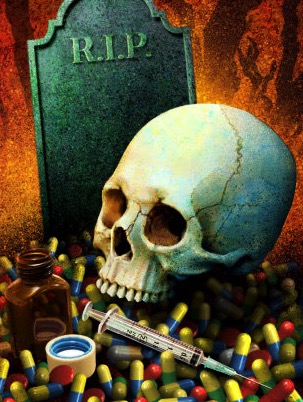 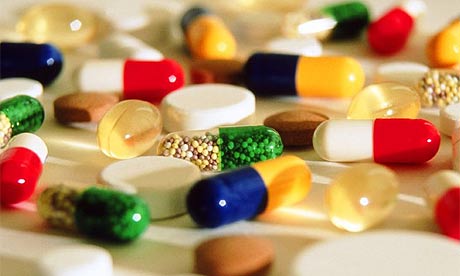 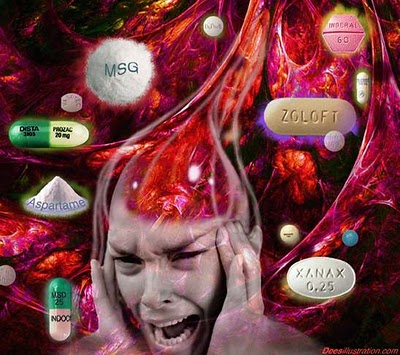 تجلس الولايات المتحدة كملكة
110 ش
ش
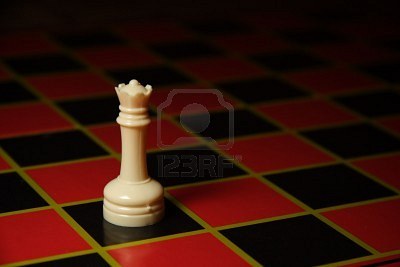 بقدر ما مجدت نفسها وتنعمت، 
بقدر ذلك أعطوها عذاباً وحزناً. 
لأنها تقول في قلبها: 
أنا جالسة ملكة، 
ولست أرملة، 
ولن أرى حزناً.
(رؤ 18: 7)
Used with permission
فلسفة إلحادية
الله ميتنيتشه، 1883
قتلت الولايات المتحدة أنبياء الله
نيتشه ميتالله، 1900
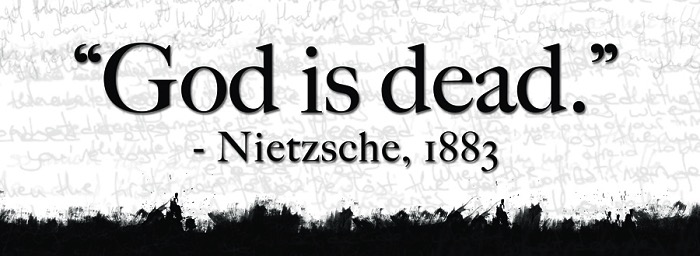 Used with permission
كم عدد الأصوات النبويّة
التي قتلتها أمريكا 
من خلال الإجهاض؟
قتلت الولايات المتحدة أنبياء الله
110 ش
ص
الجواب:
> 68 مليون
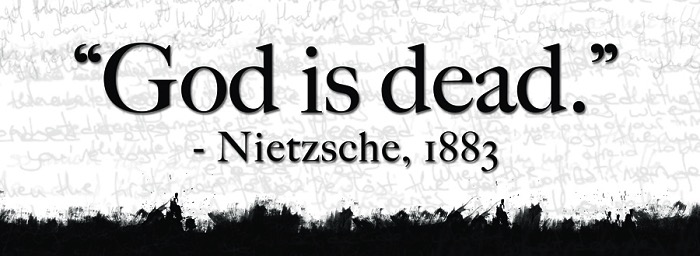 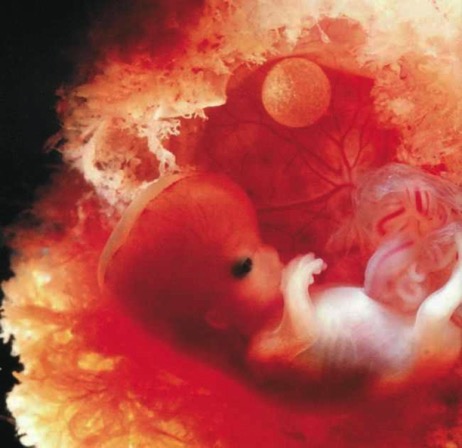 Used with permission
مشاكل مع الولايات المتحدة الأمريكيةباعتبارها بابل الخفيّة
110 ص
أ‌)	الرمز الوطني للولايات المتحدة الأمريكية ليس المرأة    
        بل النسر الأصلع
  ب‌)	يجب اثبات الإدعاءات أن روسيا هي الوحش
  ت‌)	لم يحدث تدمير الولايات المتحدة الأمريكية في عام 1993 
        فضلاً عن الأخطاء النبوية الأخرى
  ث‌)	يحتوي كتاب الدكتور تشان على العديد من المشكلات      	اللاهوتية الأخرى
Used with permission
إذن من هي أو ما هيبابل الخفيّة؟
110 ض
أ‌) 	لا يمكن لأحد أن يحدد مدينة بابل المذكورة في رؤيا 	17-18 بشكل مؤكد.
ب‌) 	ومع ذلك فمن غير المرجح أن تكون بابل هي النظام 
        العالمي أو المدينة أو تحالف من الأمم.
ت‌)	في الوقت الحالي ربما تكون الولايات المتحدة الأمريكية 
        هي الخيار الأفضل لكن لا أحد يعرف ذلك 	حقاً – بما فيهم 
        أنا
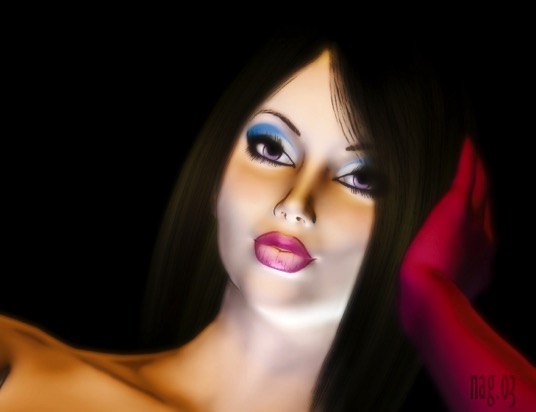 Used with permission
سوف يدمر ضد المسيح الدجال بابل في نهاية الزمان، عندما يرأس اتحاد عشر مناطق في النصف الثاني من الضيقة (7:17-18).
7 رؤوس    و10 قرون
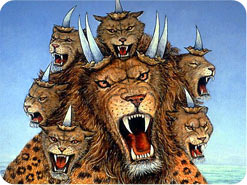 Used with permission
مصر (الفراعنة)
آشور (الملوك الآشوريون) 
3.  بابل الجديدة (نبوخذنصّر)
4.  مادي وفارس (كورش) 
5.  اليونان (الإسكندر الأكبر) 
6.  روما (القياصرة؛ الواحد)
7.  إعادة توحيد الإمبراطورية الرومانية (عشرة ملوك؛ ليس بعد) 
8.  مملكة عالم الأمم النهائية (ضد المسيح)
479
ثماني ممالك متعاقبة (17: 10 -11)
مارك ل. هيت الشكوك، نقد لوجهة النظر السابقية لرؤيا 17: 9- 11 ونيرون،
مكتبة ساكرا 164 (يوليو - سبتمبر 2007): 484
في البداية تركب على الوحش  (17: 7-14)
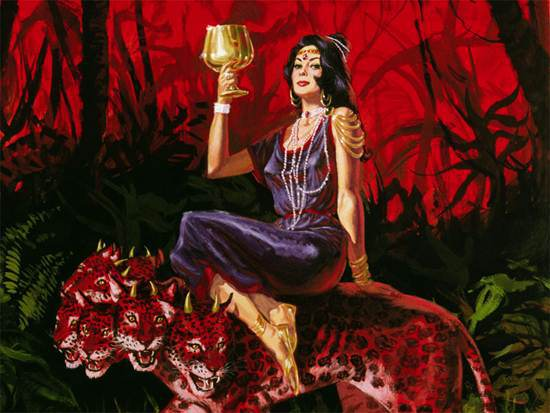 Used with permission
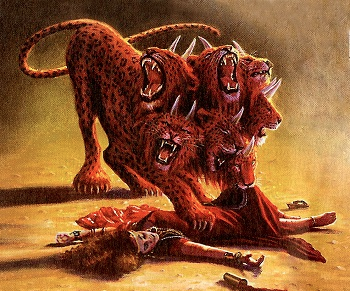 لكن الوحش يقتلها لاحقاً (17: 15-18)
ماذا سيحدث للسلطة الأكثر شراً في العالم؟
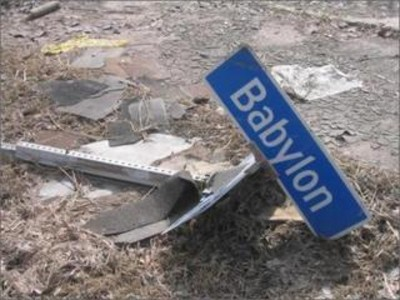 1. سوف يسقط هذا الكيان الرئيسي لهذا العالم في      الضيقة العظيمة (رؤيا 17).
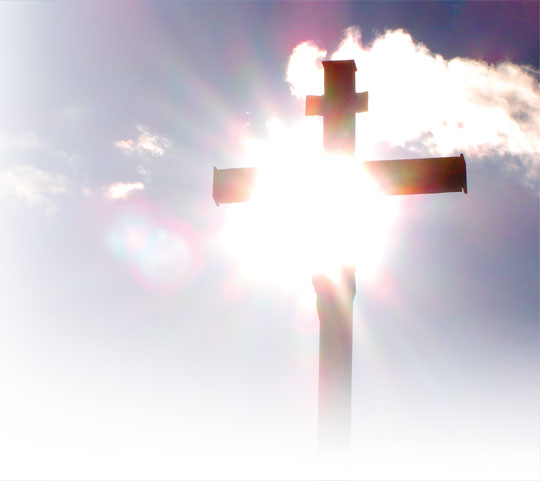 لماذا نرفض العالم ونعتنق ملكوت الله
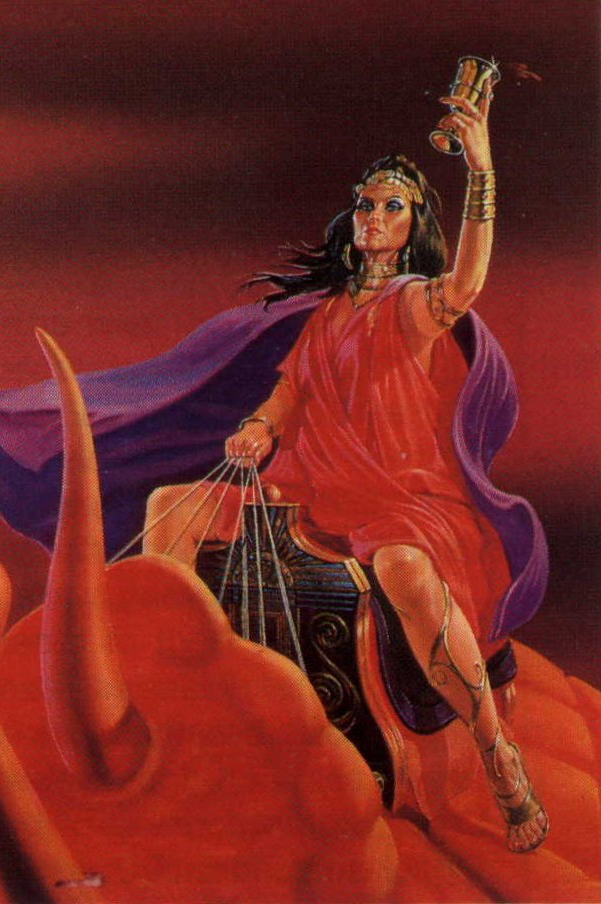 2. سيتم استبدال التأثير الرئيسي في العالم     بملكوت المسيح (18: 1 – 19: 10)
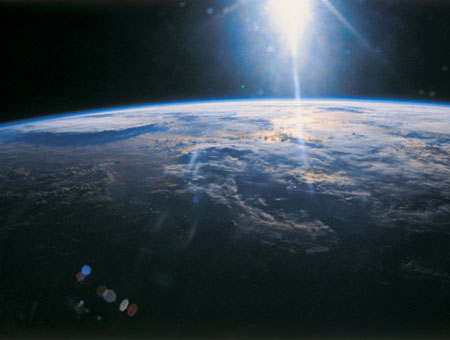 رؤيا ١٨ : ١-٢أ1 ثم بعد هذا رأيت ملاكاً آخر نازلاً من السماء، له سلطان عظيم، واستنارت الأرض من بهائه، وصرخ بشدة بصوت عظيم قائلاً:
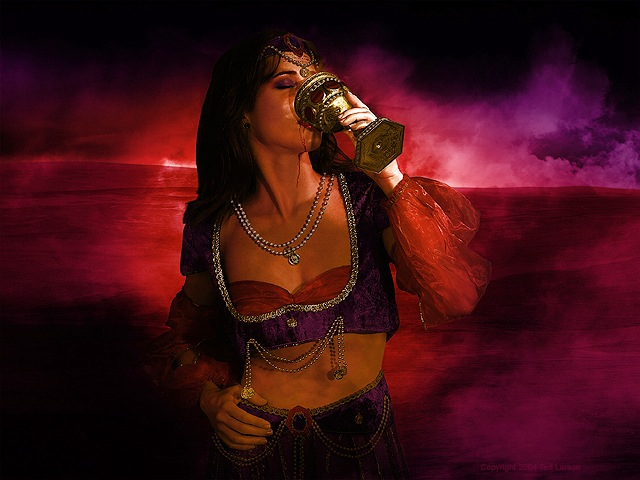 رؤيا ١٨ : ٢ب-٣سقطت! سقطت بابل العظيمة! وصارت مسكناً لشياطين، ومحرساً لكل روح نجس، ومحرساً لكل طائر نجس وممقوت 3 لأنه من خمر غضب زناها قد شرب جميع الأمم، وملوك الأرض زنوا معها، وتجار الأرض استغنوا من وفرة نعيمها.
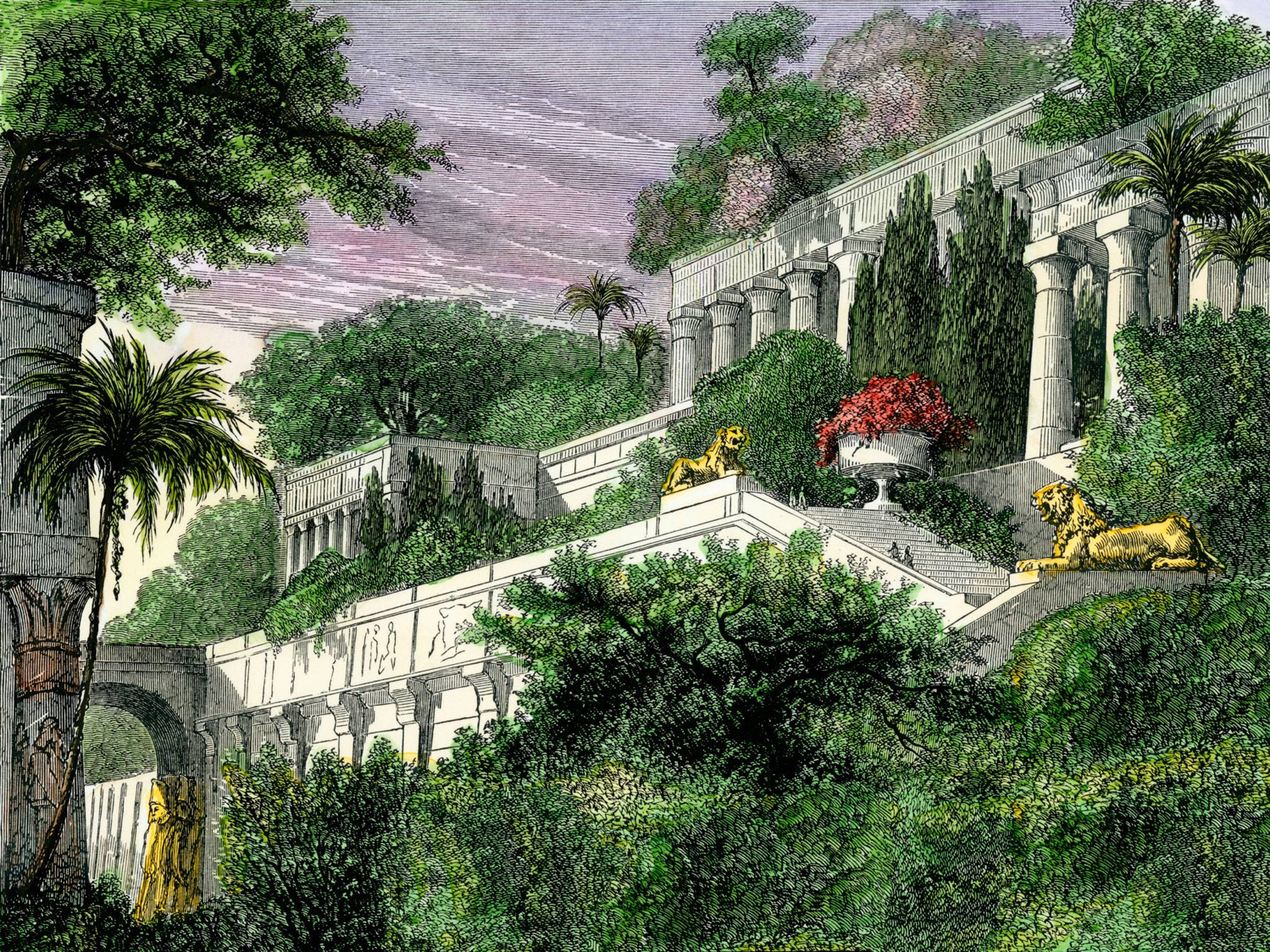 رؤيا ١٨ : ٤ااخرجوا منها يا شعبي
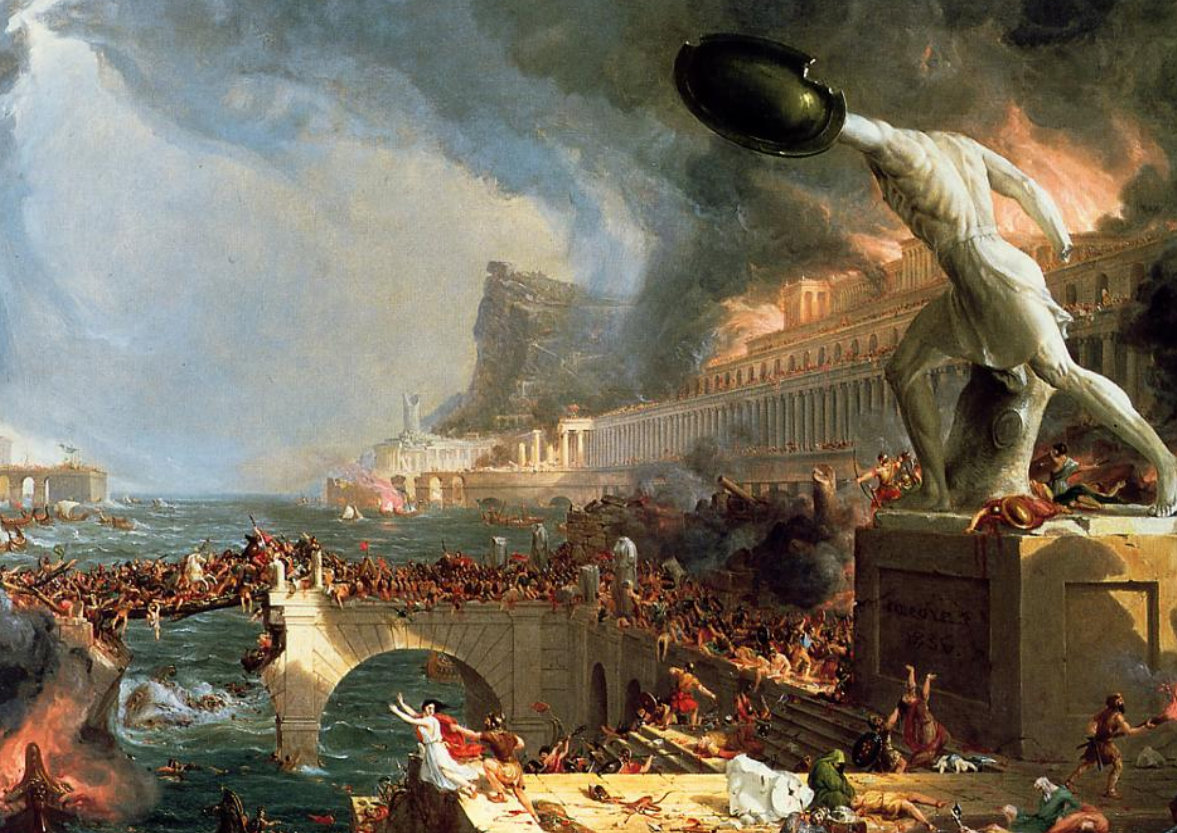 رؤيا ١٨ : ٤-٧أ4 ثم سمعت صوتاً آخر من السماء قائلاً: اخرجوا منها يا شعبي لئلا تشتركوا في خطاياها، ولئلا تأخذوا من ضرباتها 5 لأن خطاياها لحقت السماء، وتذكر الله آثامها 6 جازوها كما هي أيضاً جازتكم، وضاعفوا لها ضعفاً نظير أعمالها، في الكأس التي مزجت فيها امزجوا لها ضعفاً بقدر ما مجدت نفسها وتنعمت، بقدر ذلك أعطوها عذاباً وحزناً.
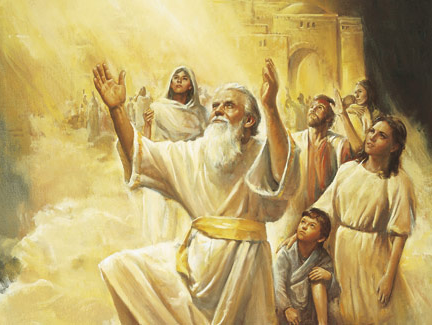 رؤيا ١٨ : ٤ااخرجوا منها يا شعبي
الأرض تنوح (18: 9- 24)
97
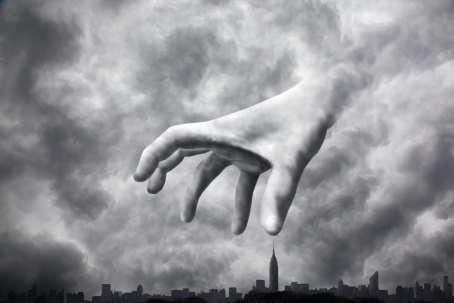 Used with permission
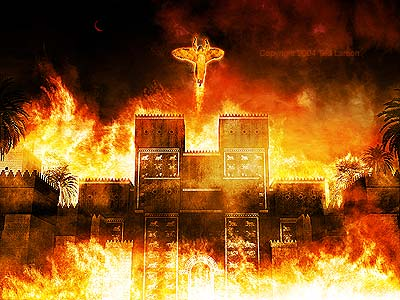 رؤيا ١٨ : ٩-١٠9 وسيبكي وينوح عليها ملوك الأرض، الذين زنوا وتنعموا معها، حينما ينظرون دخان حريقها،10 واقفين من بعيد لأجل خوف عذابها، قائلين: ويل! ويل! المدينة العظيمة بابل! المدينة القوية! لأنه في ساعة واحدة جاءت دينونتك.
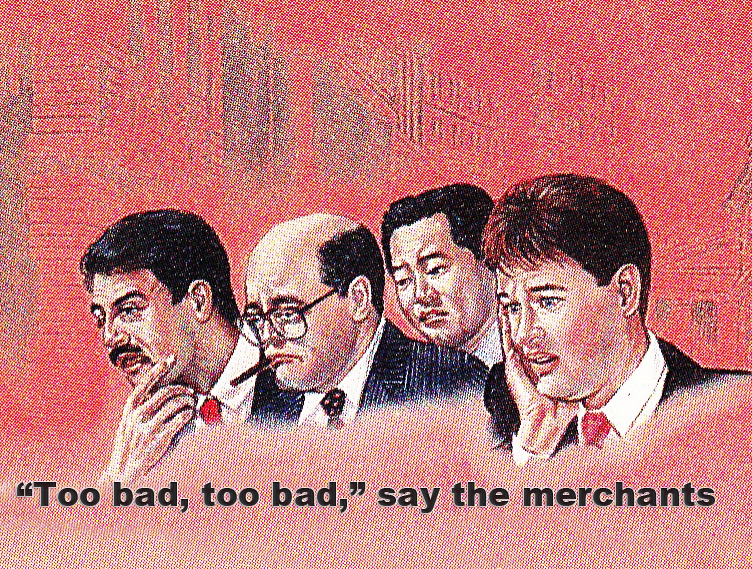 وسينوح تجار الأرض (18: 11)
قائلين: ويل! ويل!
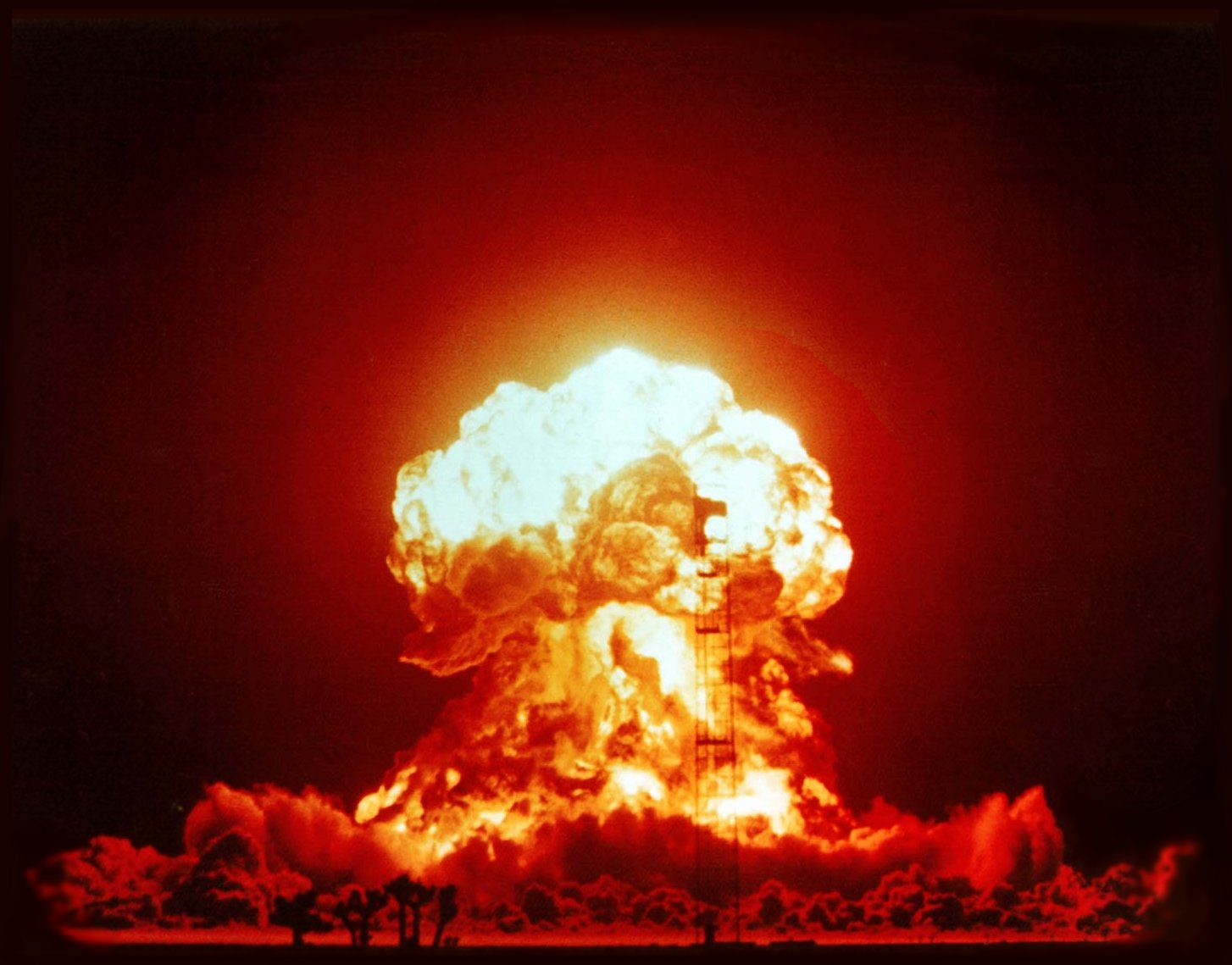 406
الجزء 6
بابل ستدمّرفي ساعة واحدة بالنار
رؤيا ١٨ : ١٧

لأنه في ساعة واحدة خرب غنى مثل هذا.
Used with permission
[Speaker Notes: She will be completely destroyed by the Antichrist and his ten-nation confederacy (17:16a) by fire (17:16b; 18:8) in only one hour (18:10, 17, 19).]
406
الجزء 6
دُمرَت بابل بسرعة
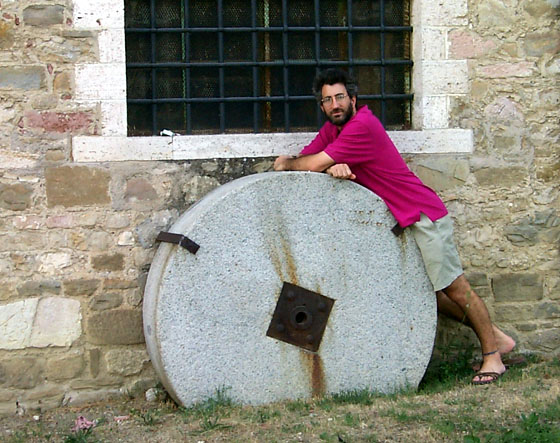 رؤيا ١٨ : ٢١

ورفع ملاك واحد قوي حجراً كرحى عظيمة، ورماه في البحر قائلاً: هكذا بدفع سترمى بابل المدينة العظيمة، ولن توجد فيما بعد.
[Speaker Notes: سيتم تدميرها بالكامل على يد ضد المسيح والتحالف المكون من عشرة أمم (18: 10، 17، 19).]
وستغرق الزانية。。。
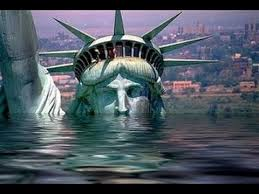 رؤيا ١٨ : ٢٣ونور سراج لن يضيء فيك فيما بعد، وصوت عريس وعروس لن يسمع فيك فيما بعد، لأن تجارك كانوا عظماء الأرض، إذ بسحرك ضلت جميع الأمم.
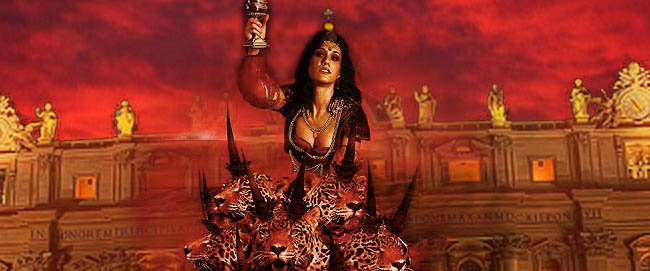 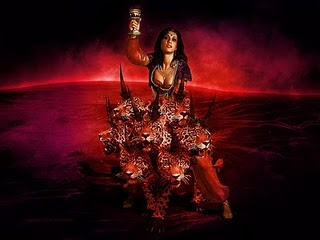 رؤيا ١٨ : ٢٤وفيها وجد دم أنبياء وقديسين، وجميع من قتل على الأرض.
هللويا
414
رؤيا ١٩ : ١-٢

1 وبعد هذا سمعت صوتاً عظيماً من جمع كثير في السماء قائلاً: هللويا! الخلاص والمجد والكرامة والقدرة للرب إلهنا 2 لأن أحكامه حق وعادلة، إذ قد دان الزانية العظيمة التي أفسدت الأرض بزناها، وانتقم لدم عبيده من يدها.
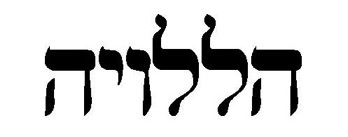 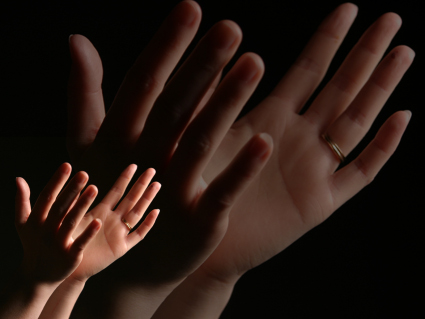 Used with permission
[Speaker Notes: "God has been reigning on the throne of heaven, but He is now about to conquer the thrones of earth as well as the kingdom of Satan and “the beast.” In His sovereignty, He has permitted evil men and evil angels to do their worst; but now the time has come for God's will to be done on earth as it is in heaven. Domitian was emperor of Rome when John was on Patmos, and one of his assumed titles was “Lord and God.” How significant it must have been, then, to John's readers that he used the word alleluia four times in the first six verses of this chapter—truly, only Jehovah is worthy of worship and praise" (Wiersbe).]
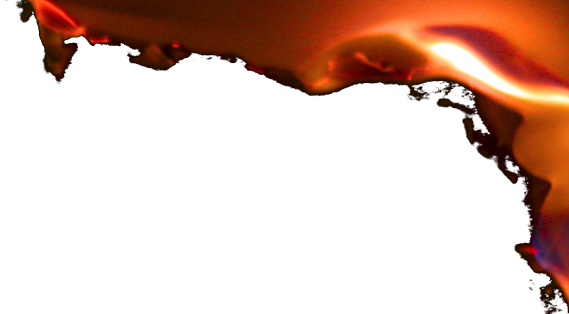 رؤيا ١٩ : ٣وقالوا ثانية: هللويا! ودخانها يصعد إلى أبد الآبدين.
Used with permission
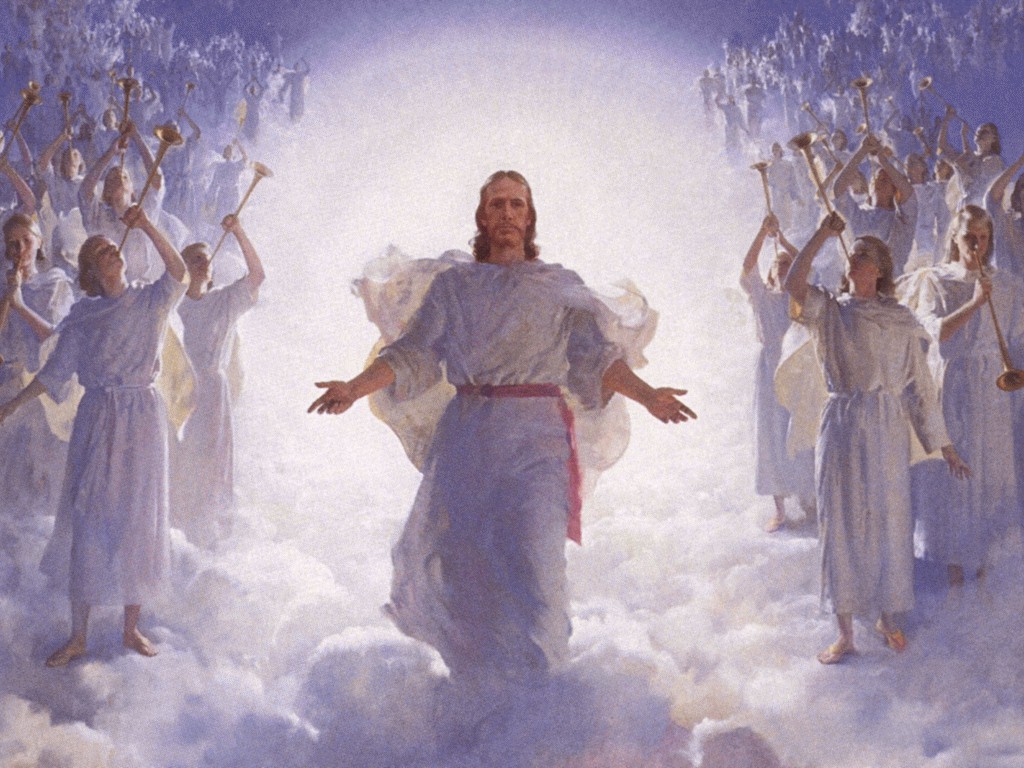 عرس وعشاءالخروف
415
415
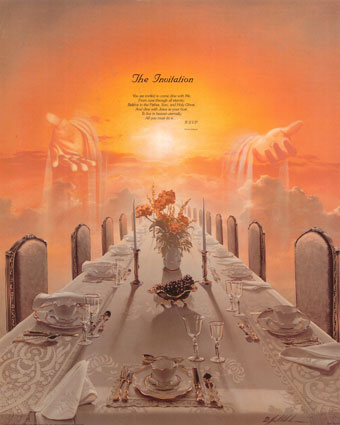 رؤيا ١٩ : ٧-٩
7 لنفرح ونتهلل ونعطه المجد، لأن عرس الخروف قد جاء، وامرأته هيأت نفسها.
8 وأعطيت أن تلبس بزاً نقياً بهياً، لأن البز هو تبررات القديسين.
9 وقال لي: اكتب: طوبى للمدعوين إلى عشاء عرس الخروف، وقال: هذه هي أقوال الله الصادقة.
209361
الإختطاف ما قبل الضيقة
المجيء الثاني
الإختطاف
الضيقة
الألفية
عصر الكنيسة
المملكة الأبدية
7 سنوات
1000 سنة
الدينونة
التباينات بين العرس والعشاء (19: 7- 9)
416
[Speaker Notes: NLT adds "feast" to 19:7]
الفكرة الرئيسية:
هذا العالم لن يستمر
لكن ملكوت المسيح سيفعل
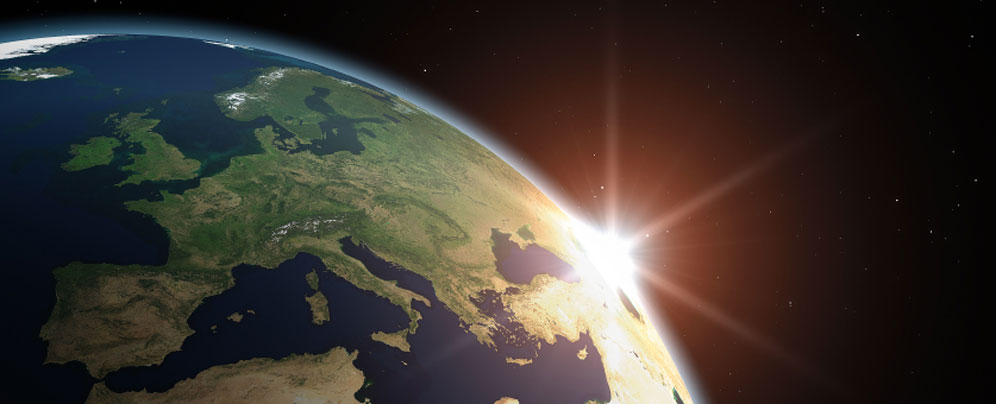 بابل لن تدوم
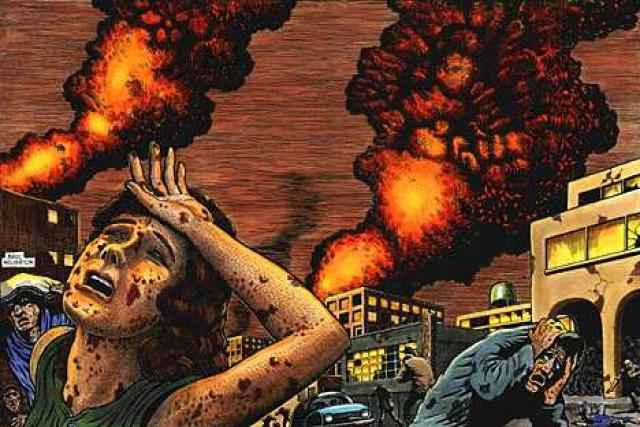 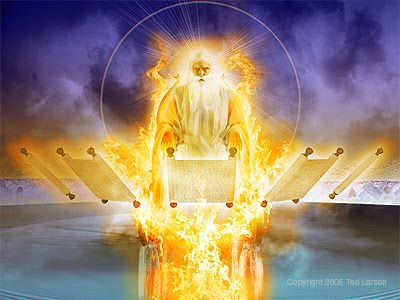 مملكة المسيح ستدوم
ماذا سيحدث للسلطة الأكثر شراً في العالم؟
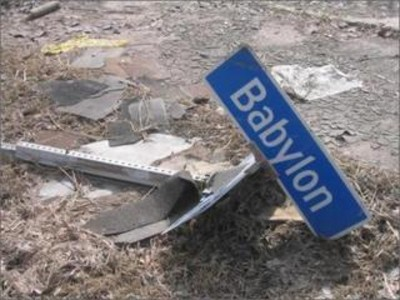 1. سوف يسقط هذا الكيان الرئيسي لهذا العالم في      الضيقة العظيمة (رؤيا 17).
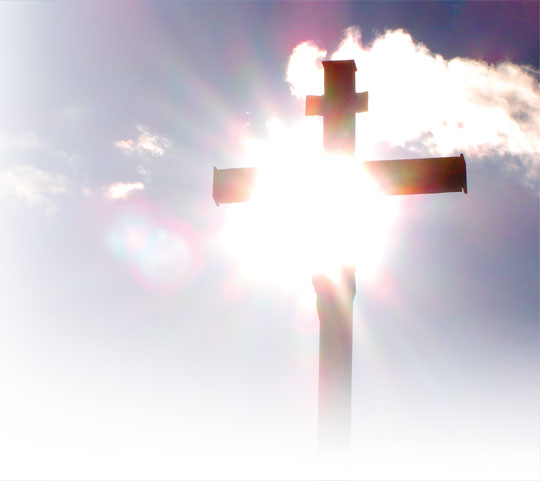 لماذا نرفض العالم ونعتنق ملكوت الله
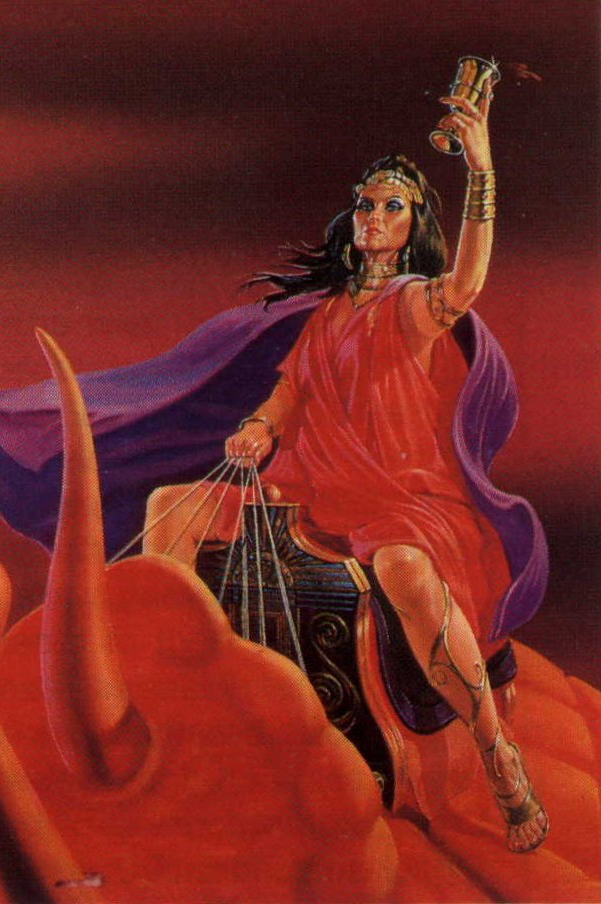 2. سيتم استبدال التأثير الرئيسي في العالم     بملكوت المسيح (18: 1 – 19: 10)
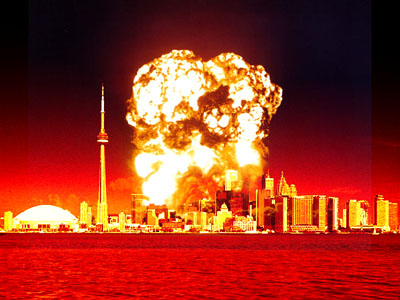 اخرجوا منها يا شعبي
رؤيا ١٨ : ٤ا
كيف يمكنك الخروج منها؟
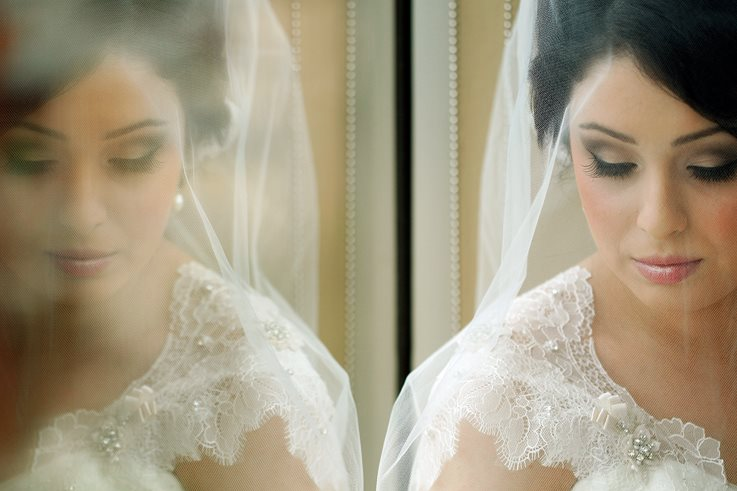 لأن امرأته هيأت نفسها
(19: 7)
التين في إرميا 24
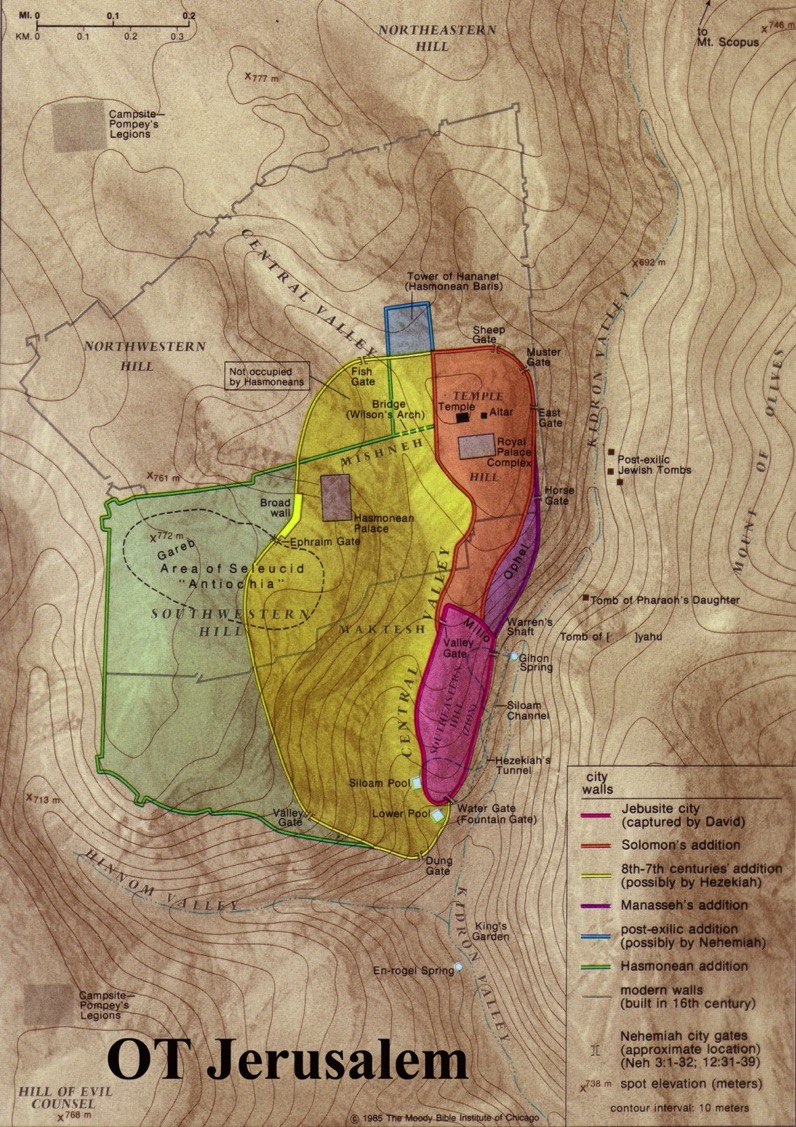 طلب إرمياء: أترك أورشليم
يصور إرميا 24 كل اليهود أثناء حصار بابل كنوعين من التين:
1. التين الرديء الذين رفضوا الخضوع لتأديب الله من قبل البابليين، سوف يعصون الله بالبقاء والموت في المدينة.
2. التين الجيد سينقذ حياتهم بمغادرة المدينة للإستسلام للبابليين في خارجها

لم يكن عام 70 ميلادي مختلفاً
اليهود كالتين:
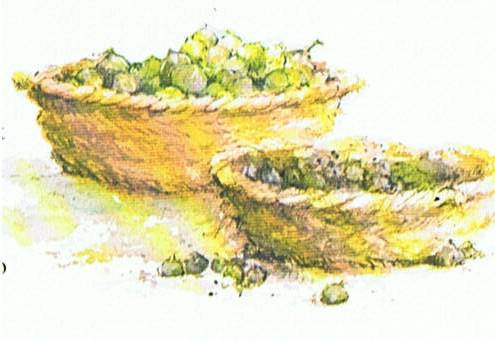 الجيد
الردئ
البابليون
التطبيق: غادر أورشليم
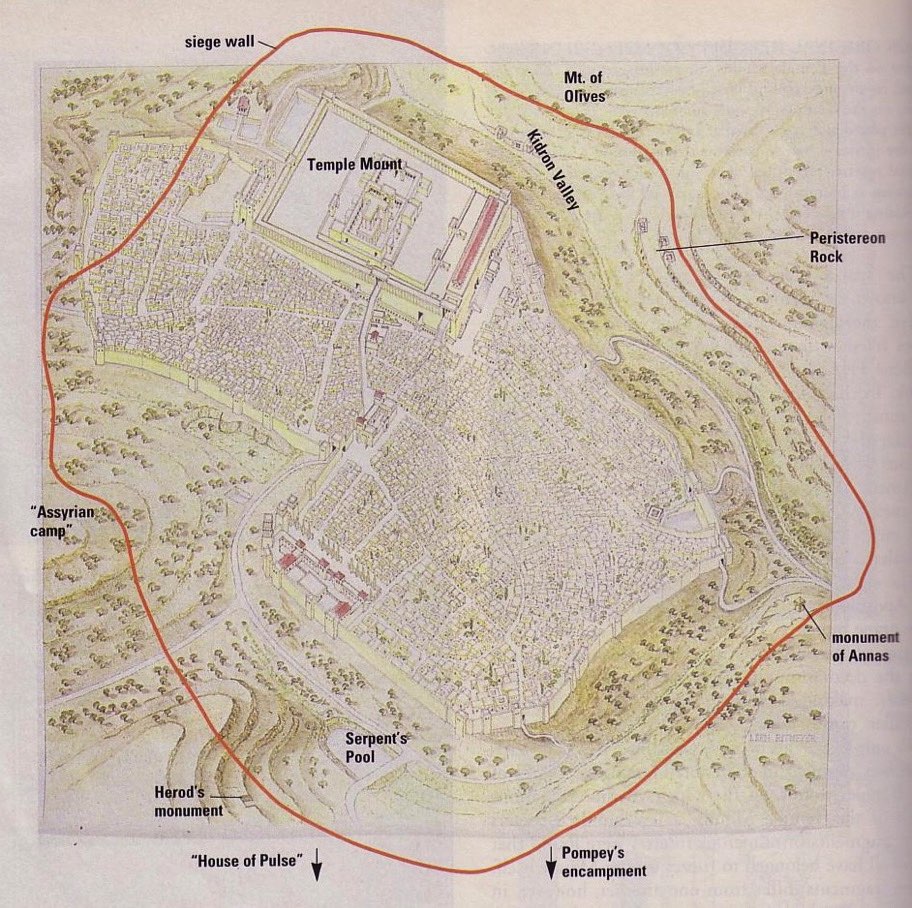 لذلك يسوع أيضاً لكي يقدس الشعب بدم نفسه تألم خارج الباب
(عب 13: 12)
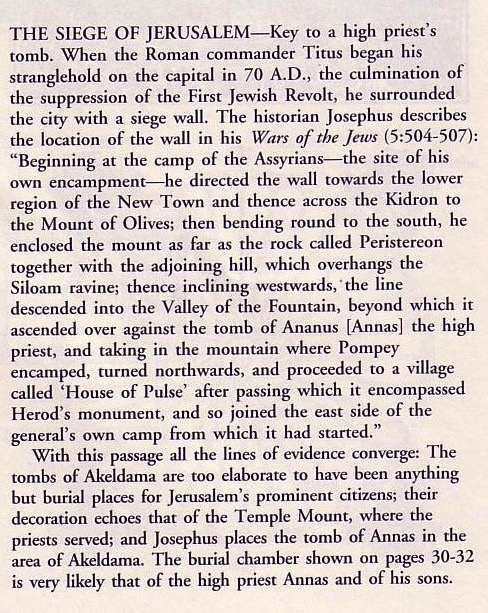 فلنخرج إذاً إليه خارج المحلة حاملين عاره(عب 13: 13)
لين وكاثلين ريتماير، "أكلداما: حقل الخزاف أم قبر الكاهن الأكبر؟" شريط 20 (نوفمبر/ديسمبر 94): 34
[Speaker Notes: The application to leave Jerusalem is in Hebrews 13.]
كيف يمكنك الخروج منها؟
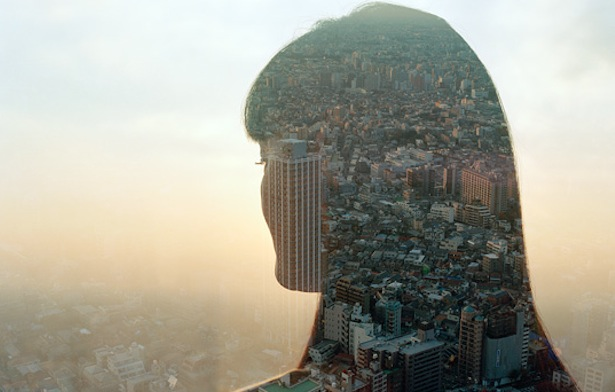 •	عينيك
•	أذنيك
•	شفتيك
•	يديك
•	ساقيك
[Speaker Notes: •	العيون: ما الذي يشغل انتباهك ونظرك في بابل؟ هل تنظر للإباحية؟
•	الآذان: ما هي الأشياء الوثنية التي تسمعها بانتظام؟ كيف يجب عليك أن تغيّر الطريقة التي تحصل بها على الأخبار؟
•	الشفاه: كيف تتكلم لغة بابل؟ يا إلهي؟ هل تقسم؟ من الذي تشتمه؟
•	الأيدي: هل تكتب أصابعك ما يرضي يسوع أو الشيطان؟
•	الأٌقدام: إلى أين تقودك ساقيك في بابل ولا يجب الذهاب إليها؟]
7 Heads & 10 Horns
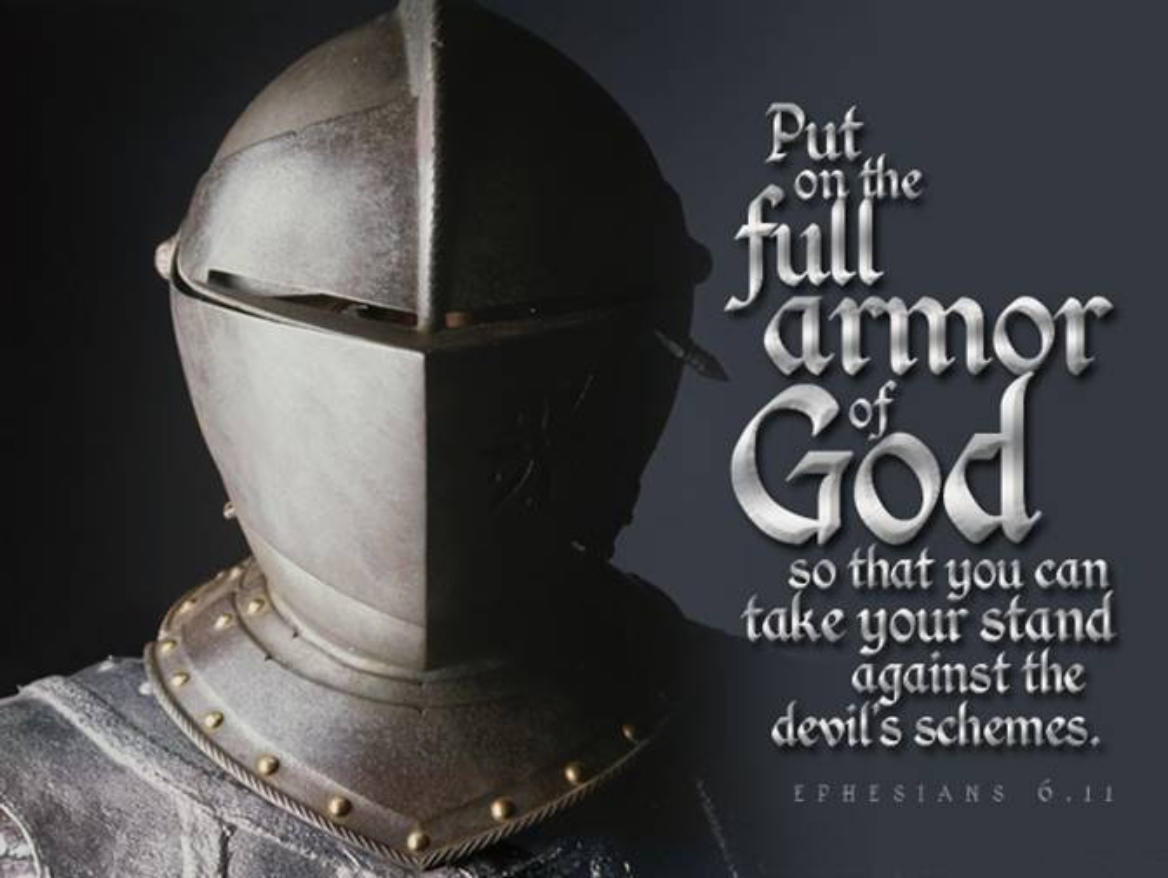 افسس ٦ : ١١

البسوا سلاح الله الكامل لكي تقدروا أن تثبتوا ضد مكايد إبليس
Used with permission
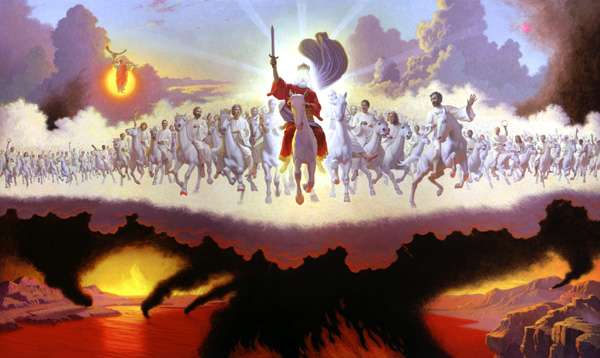 موضوع
الرؤيا
يسوع ينتصر
أحصل على هذا العرض التقديمي مجاناً
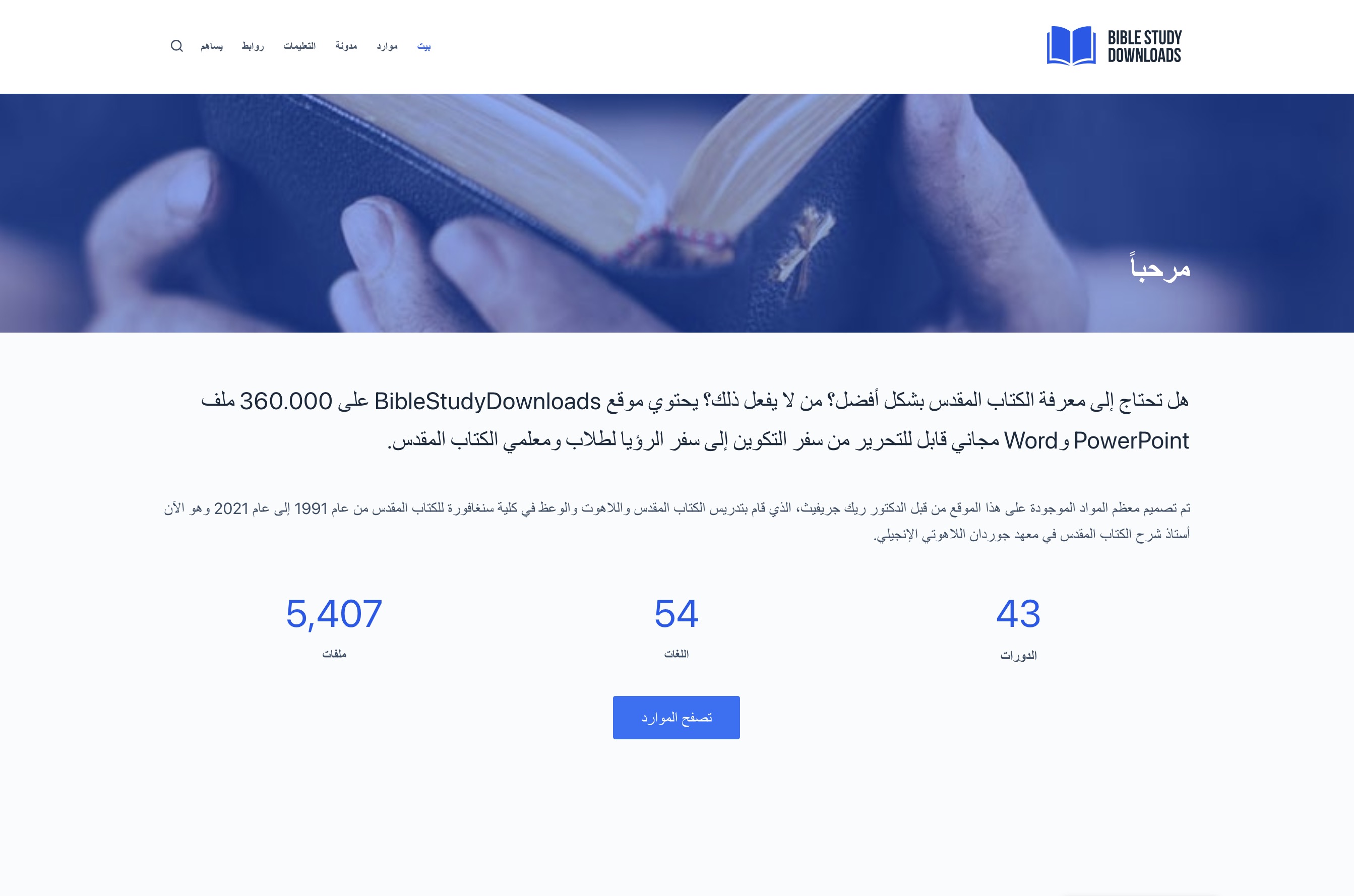 وعظ العهد الجديد • BibleStudyDownloads.org
[Speaker Notes: NP NT Preaching (np) Arabic]